Министерство образования Республики Мордовия ПОРТФОЛИОАлтаева Регина ФаилевнаМАДОУ «Детский сад №36» г. о. Саранск
Дата рождения: 15.07.1987 г.
Профессиональное образование: высшее, 
«МГПИ им. М. Е. Евсевьева» 
Квалификация: Педагог-психолог и учитель -олегофренопедагог.
По специальности: "Педагогика и психология" с дополнительной специальностью «Олигофренопедагогика»
Диплом: ВСГ 4588104
Дата выдачи: 30.01.2010 г  .
Диплом о профессиональной переподготовке : «МГПИ им. М.Е. Евсевьева»
Программа: «Дошкольное образование с основами гувернерского дела»
Диплом: 132405133835
Дата выдачи: 10.04.2017 г.
Стаж педагогической работы (по специальности): 8 лет
В данном учреждении: 2 года
Общий трудовой стаж: 16 лет
Наличие квалификационной категории: соответствие занимаемой должности
Занимаемая должность: воспитатель
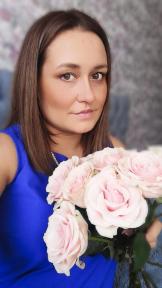 Представление инновационного педагогического опыта на сайте МАДОУ «Детский сад №36»ds36sar.schoolrm.ruПредставление педагогического опыта «Экспериментирование как средство развития познавательной активности дошкольников»
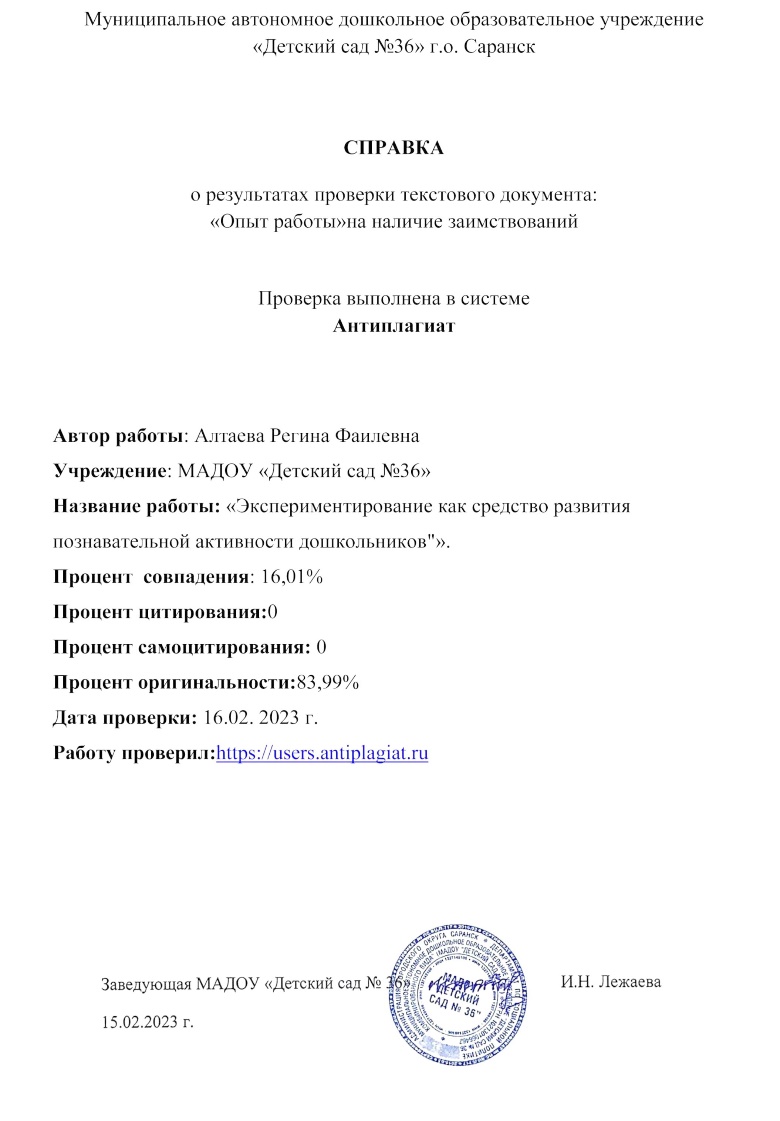 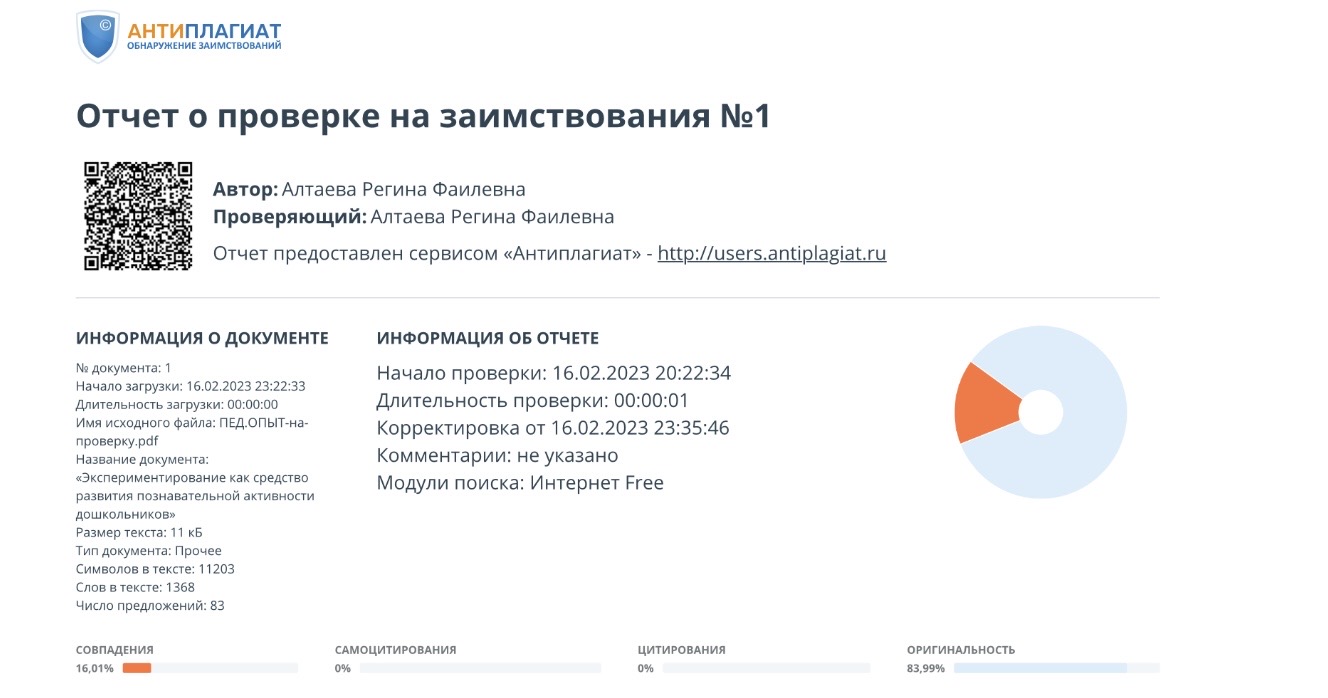 1.Участие в инновационной (экспериментальной) деятельности
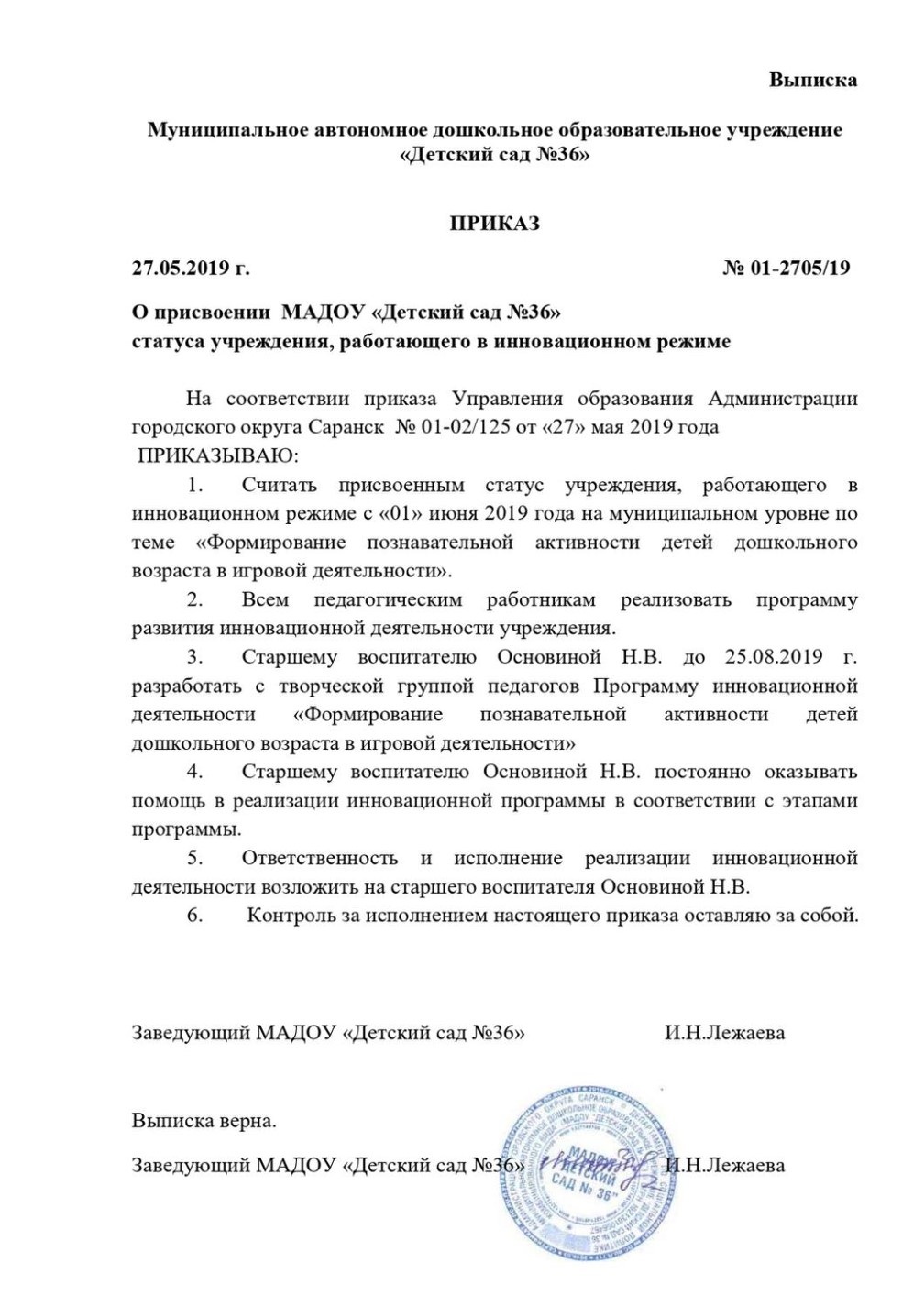 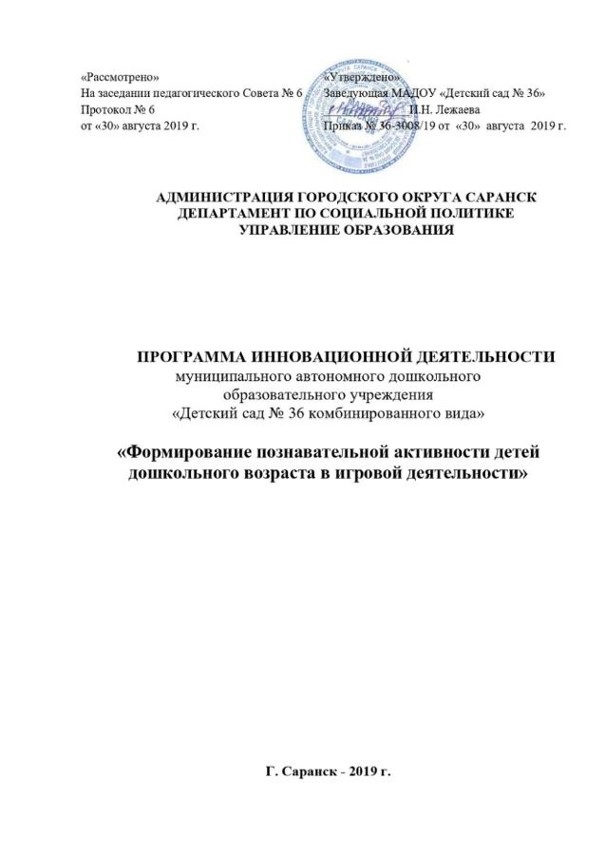 1.Участие в инновационной (экспериментальной) деятельности
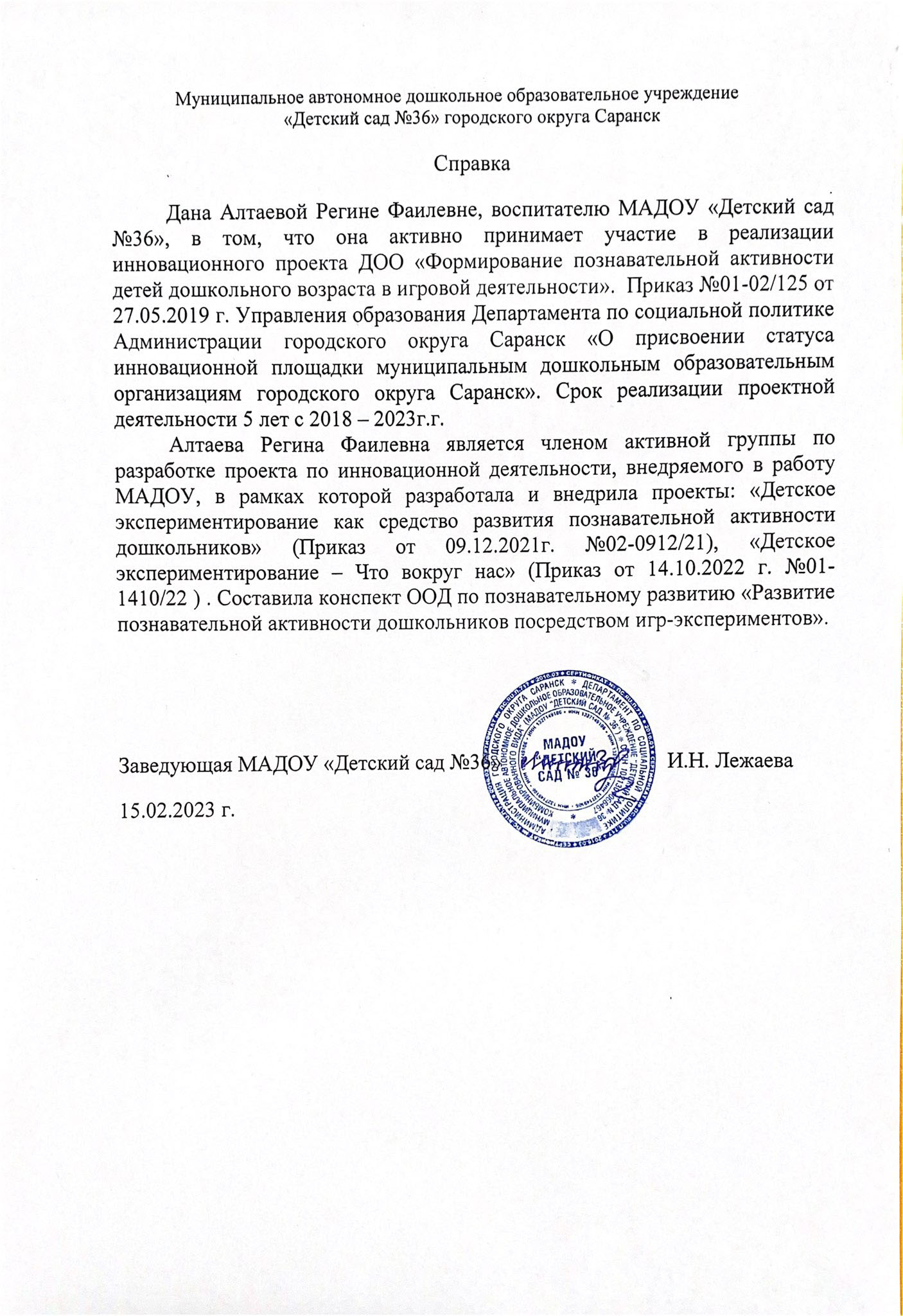 2. Наставничествоне имею
3. Наличие публикаций
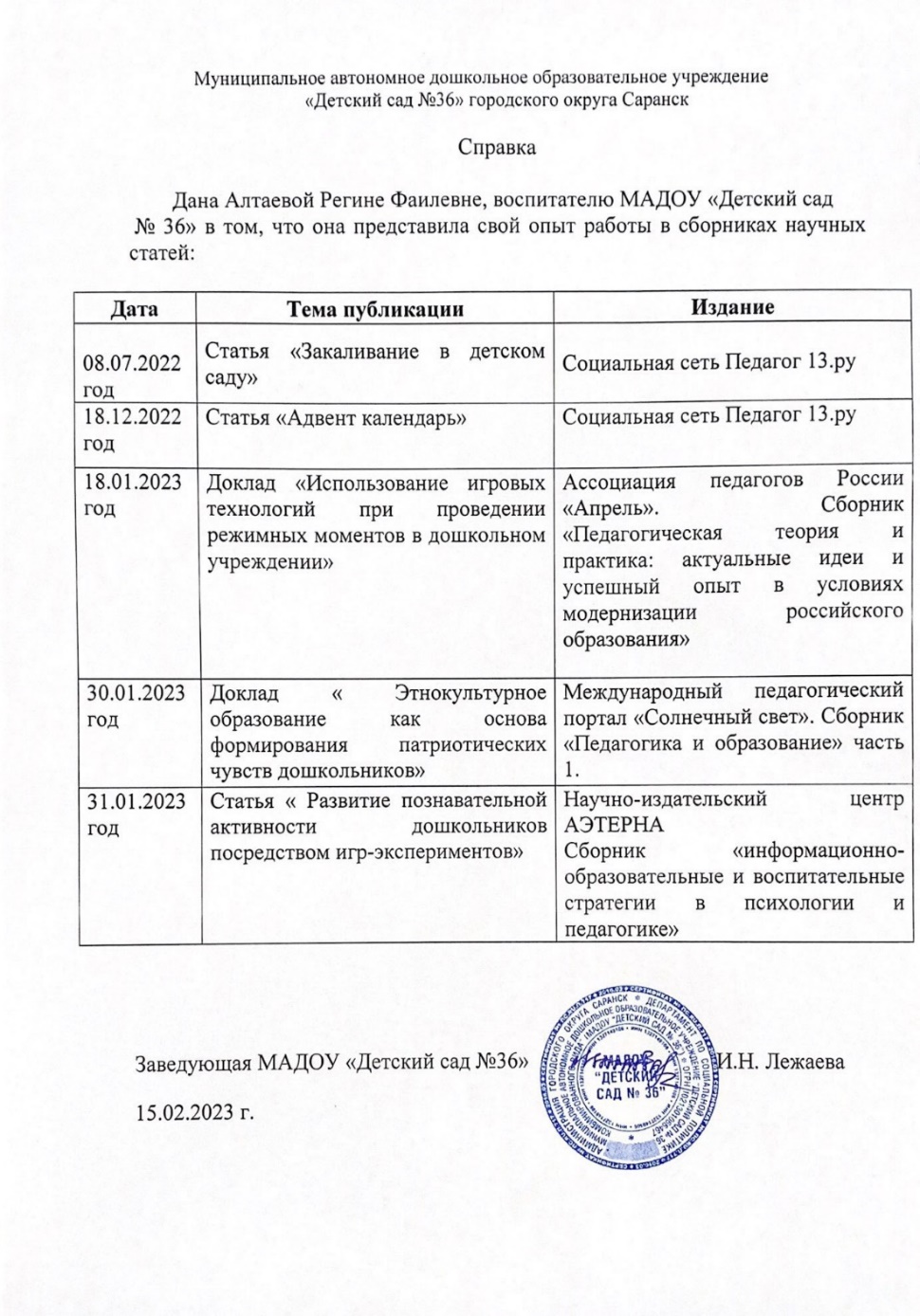 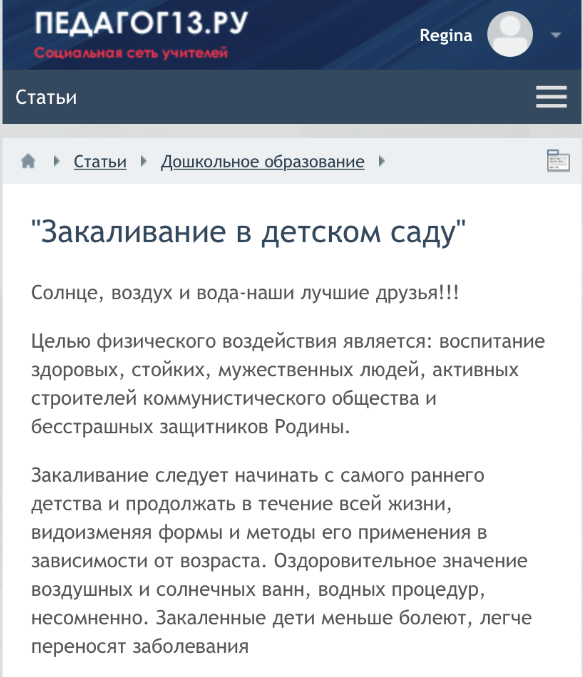 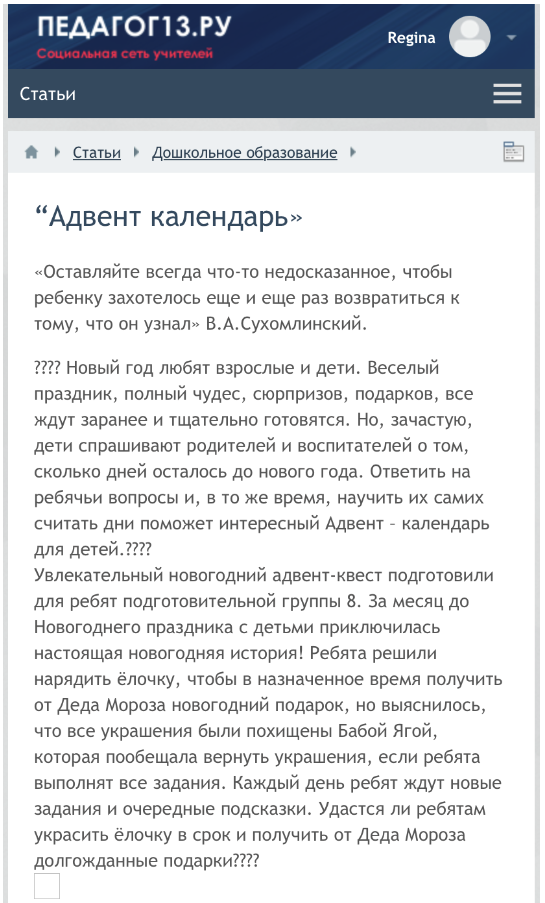 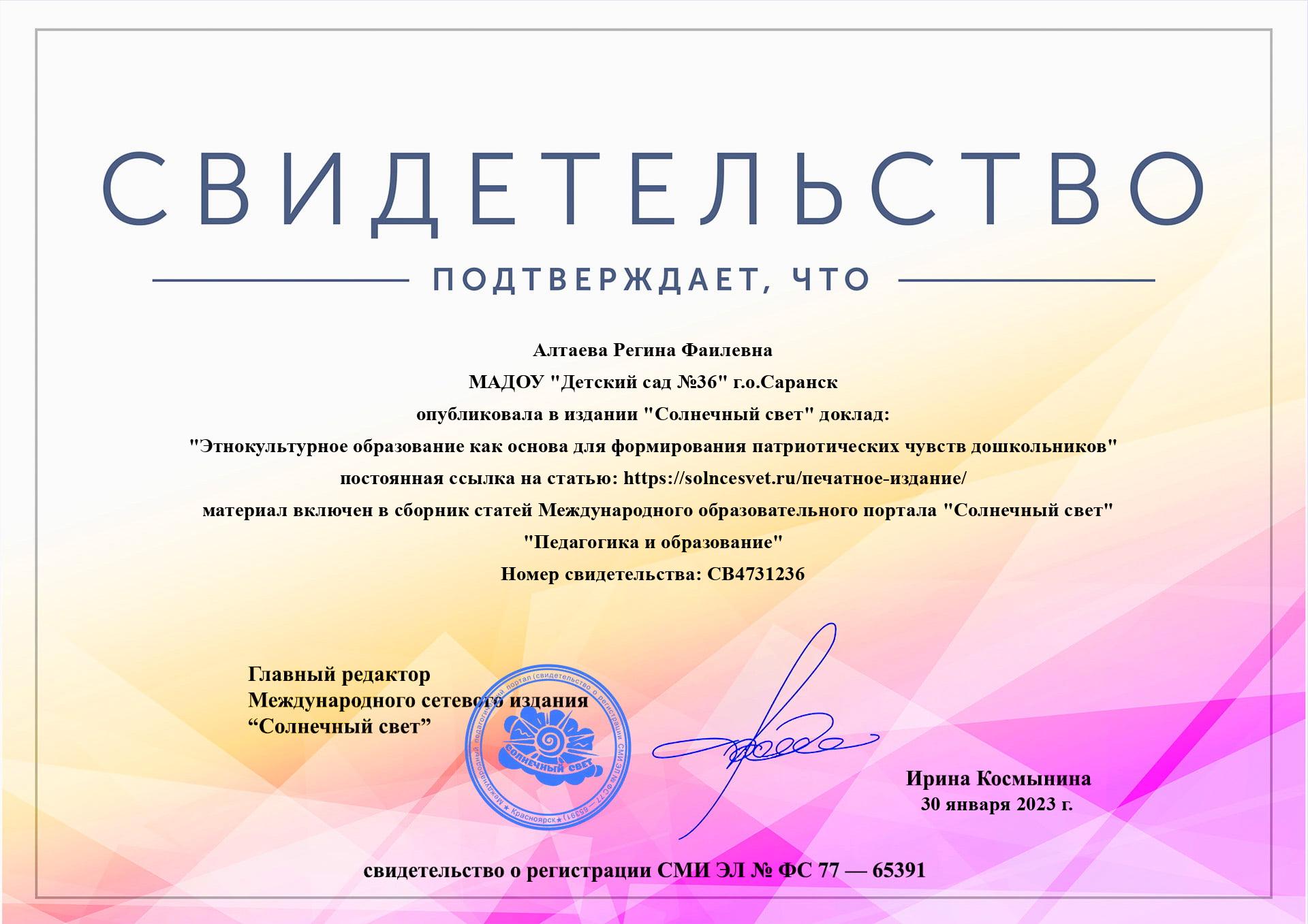 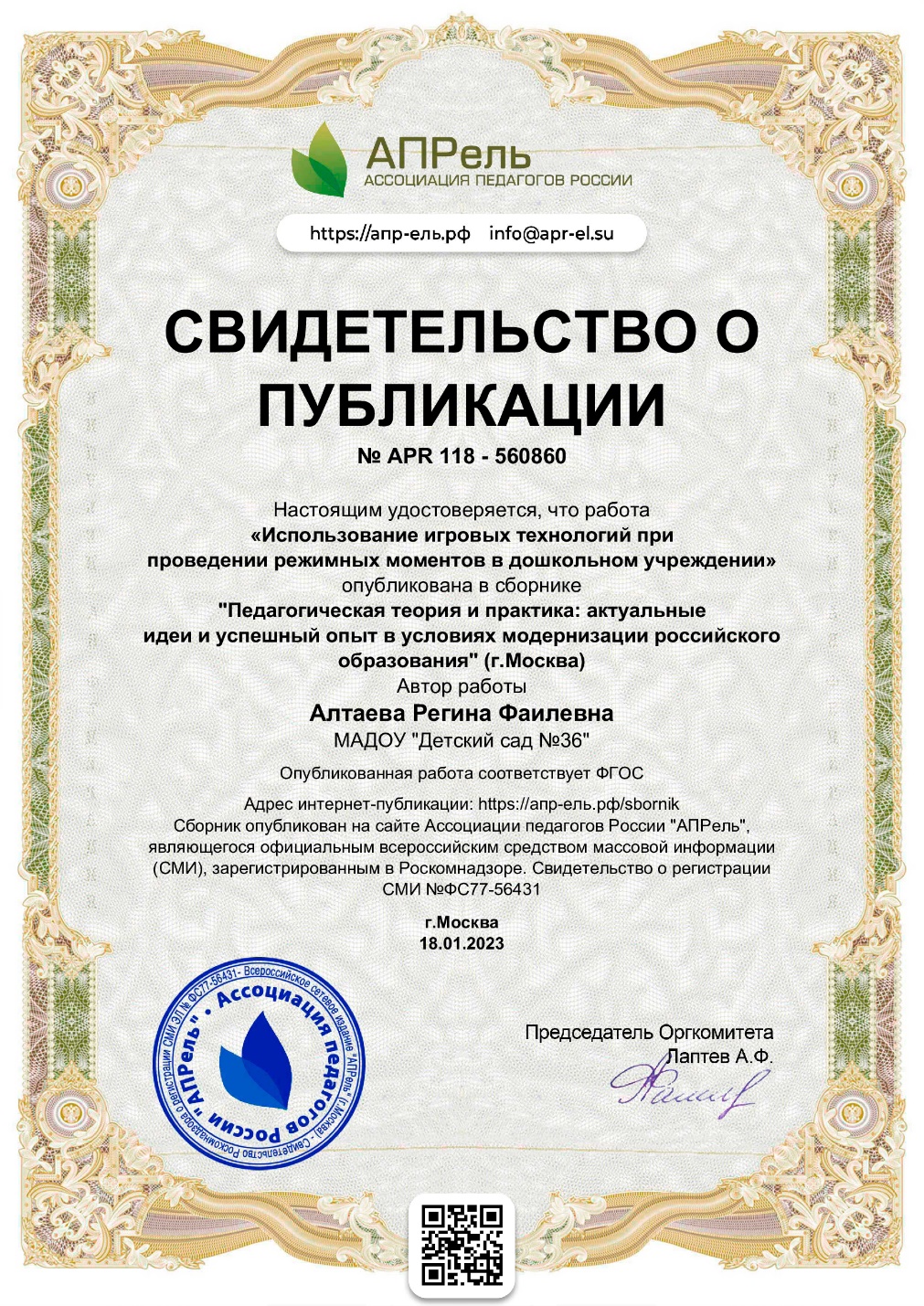 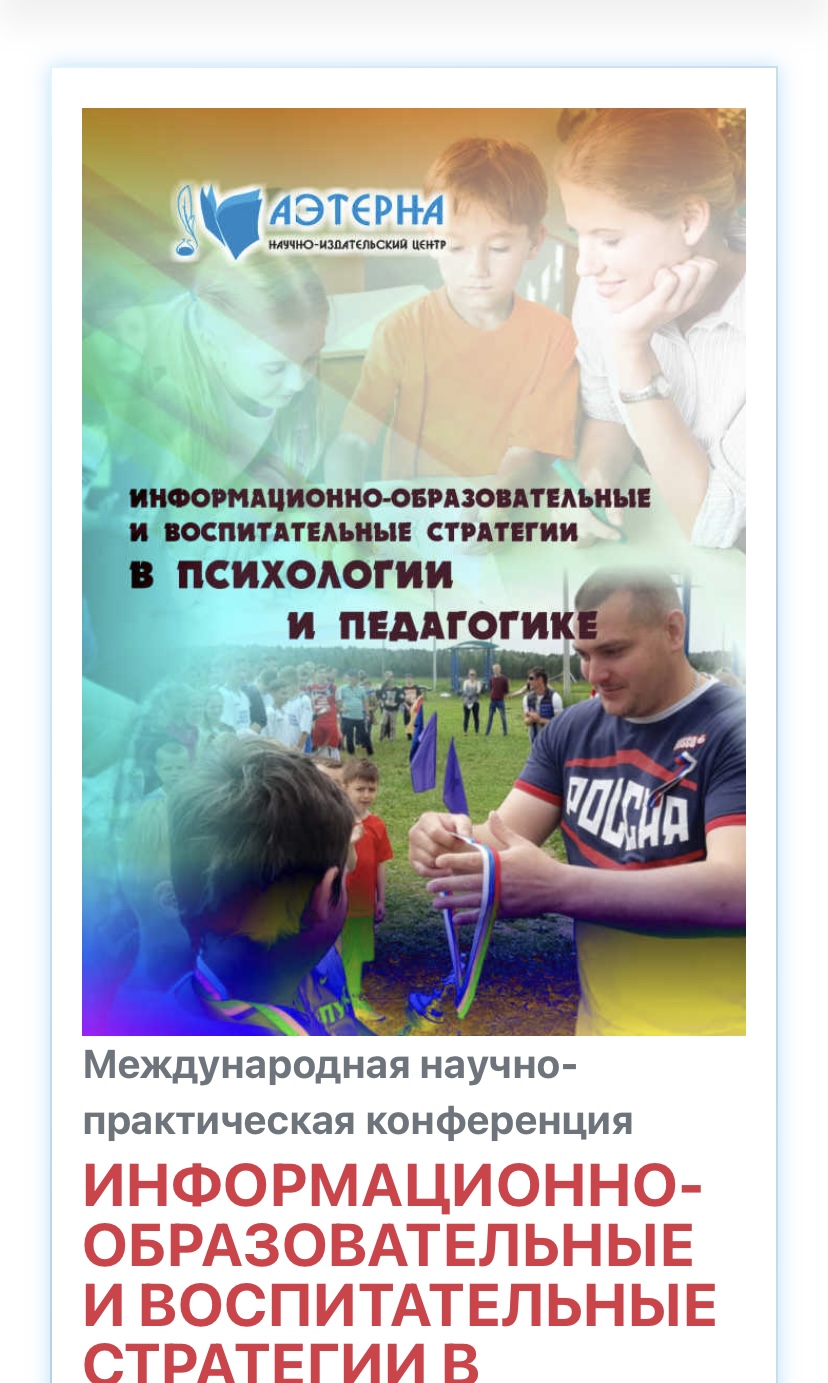 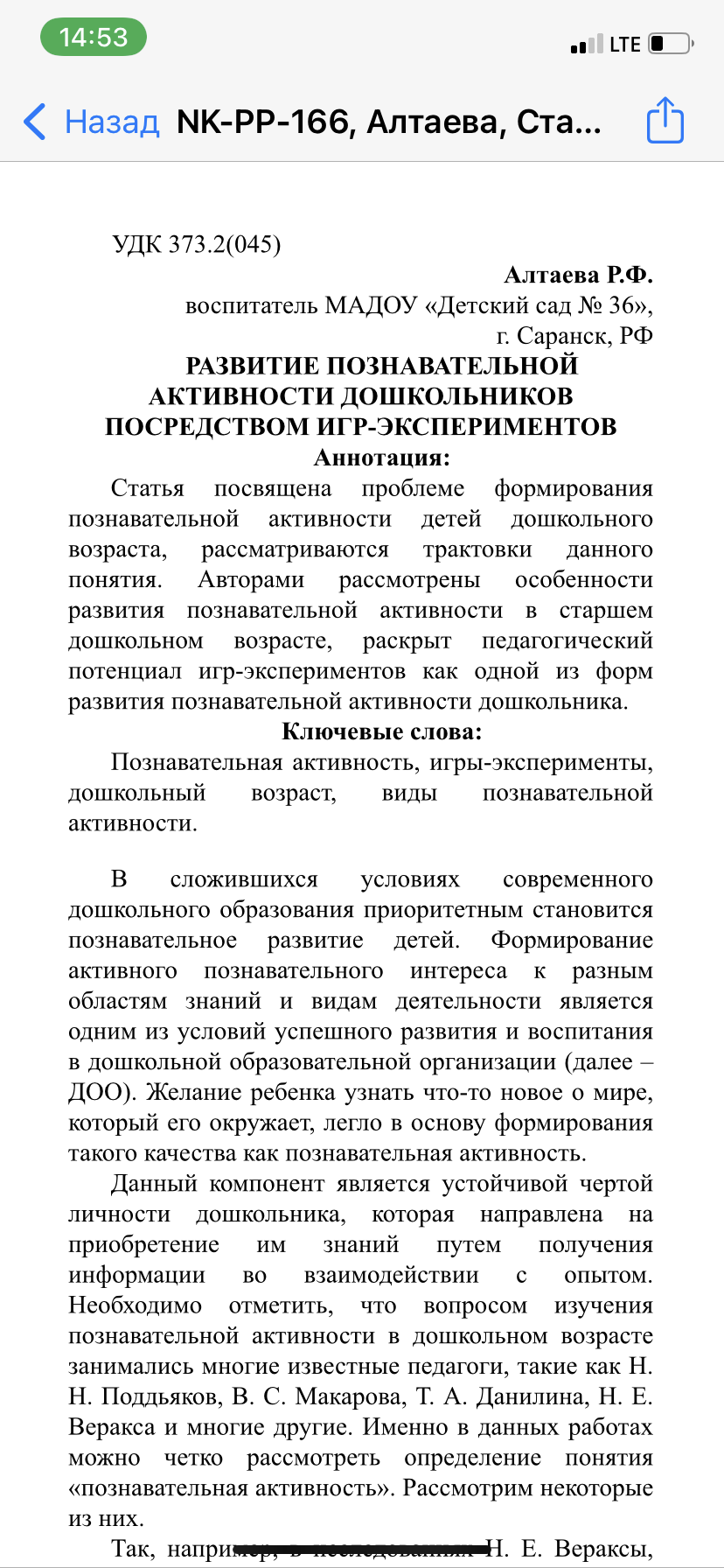 4. Результаты участия воспитанников в конкурсах, выставках, турнирах, соревнованиях, акциях, фестивалях
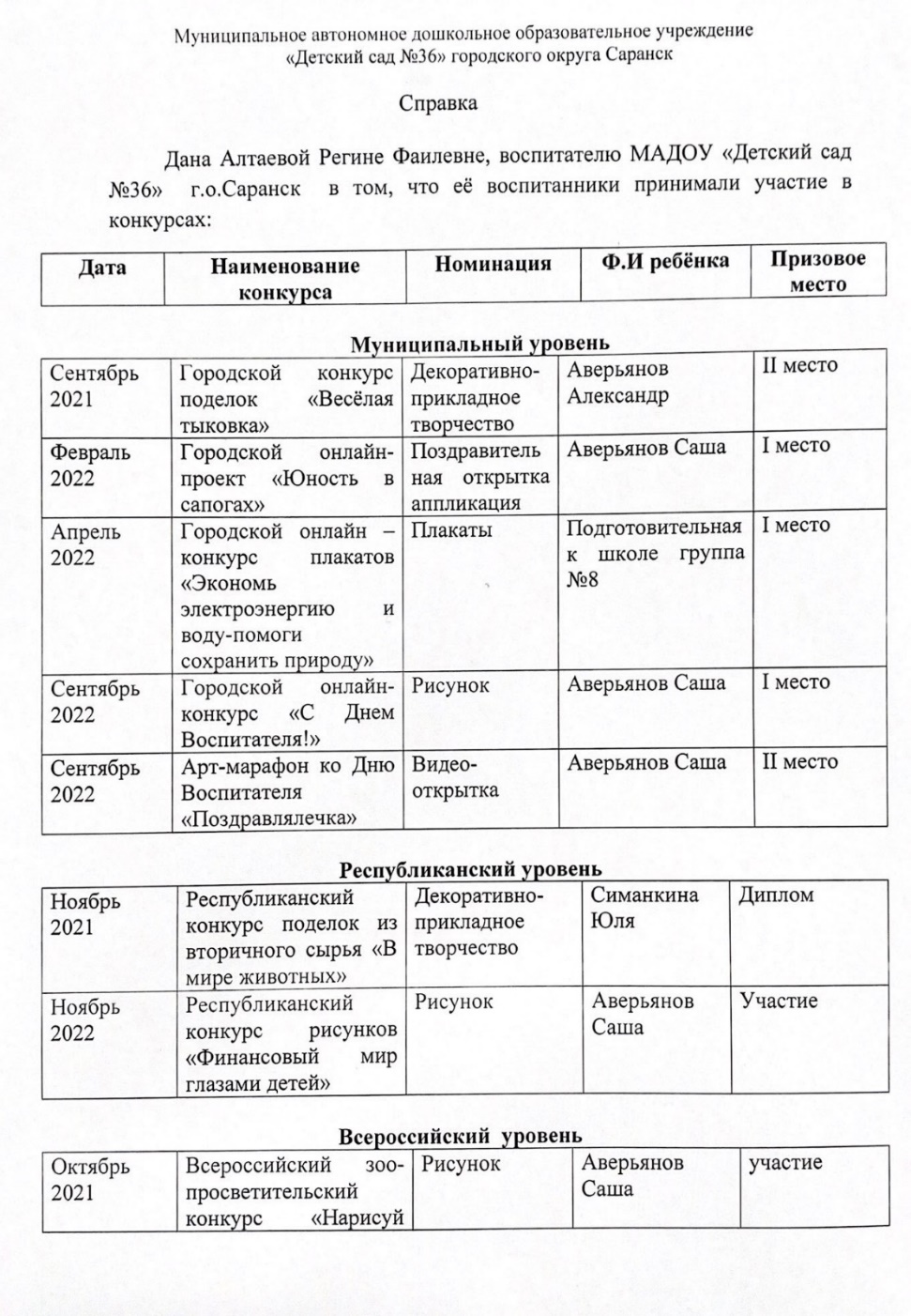 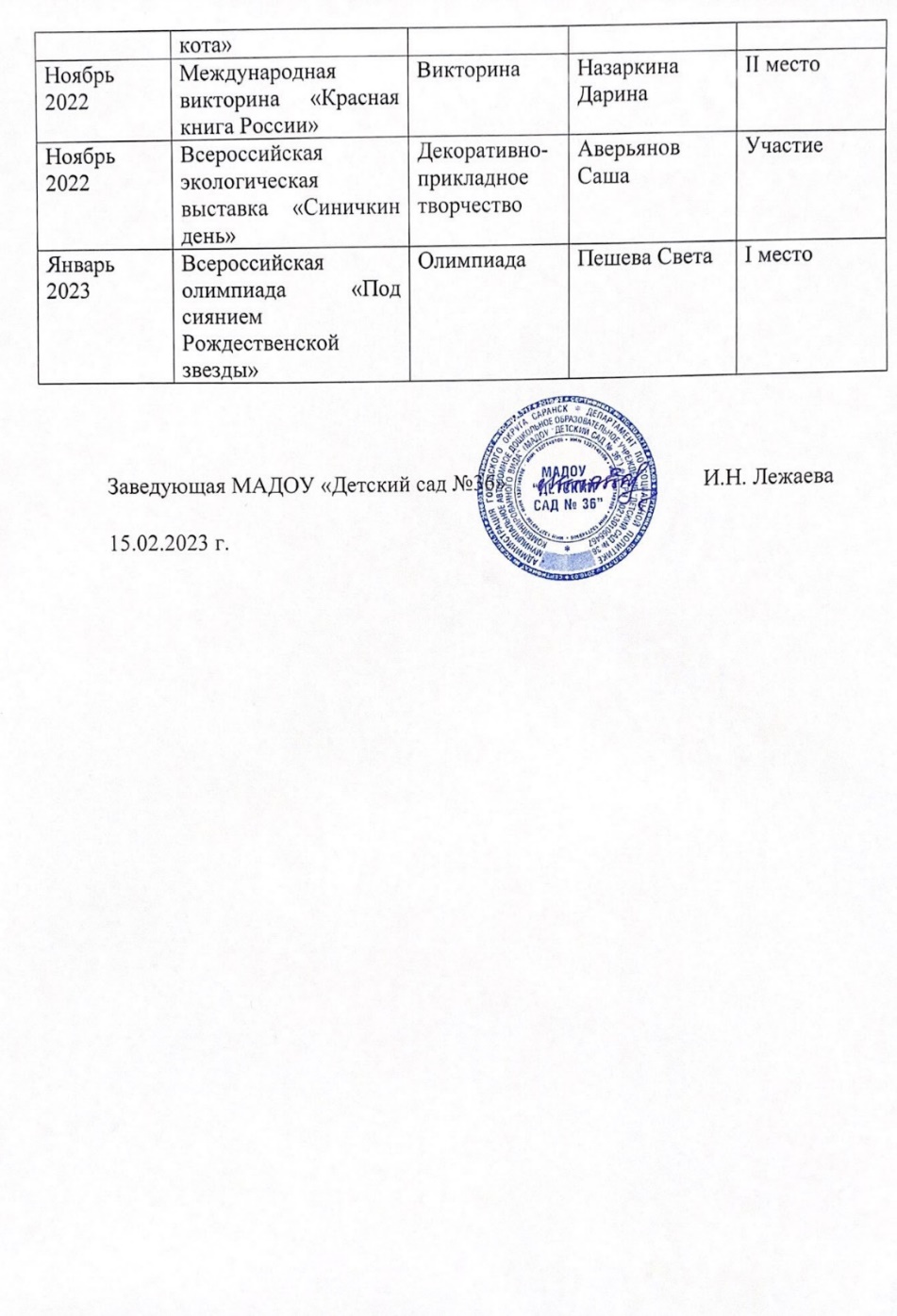 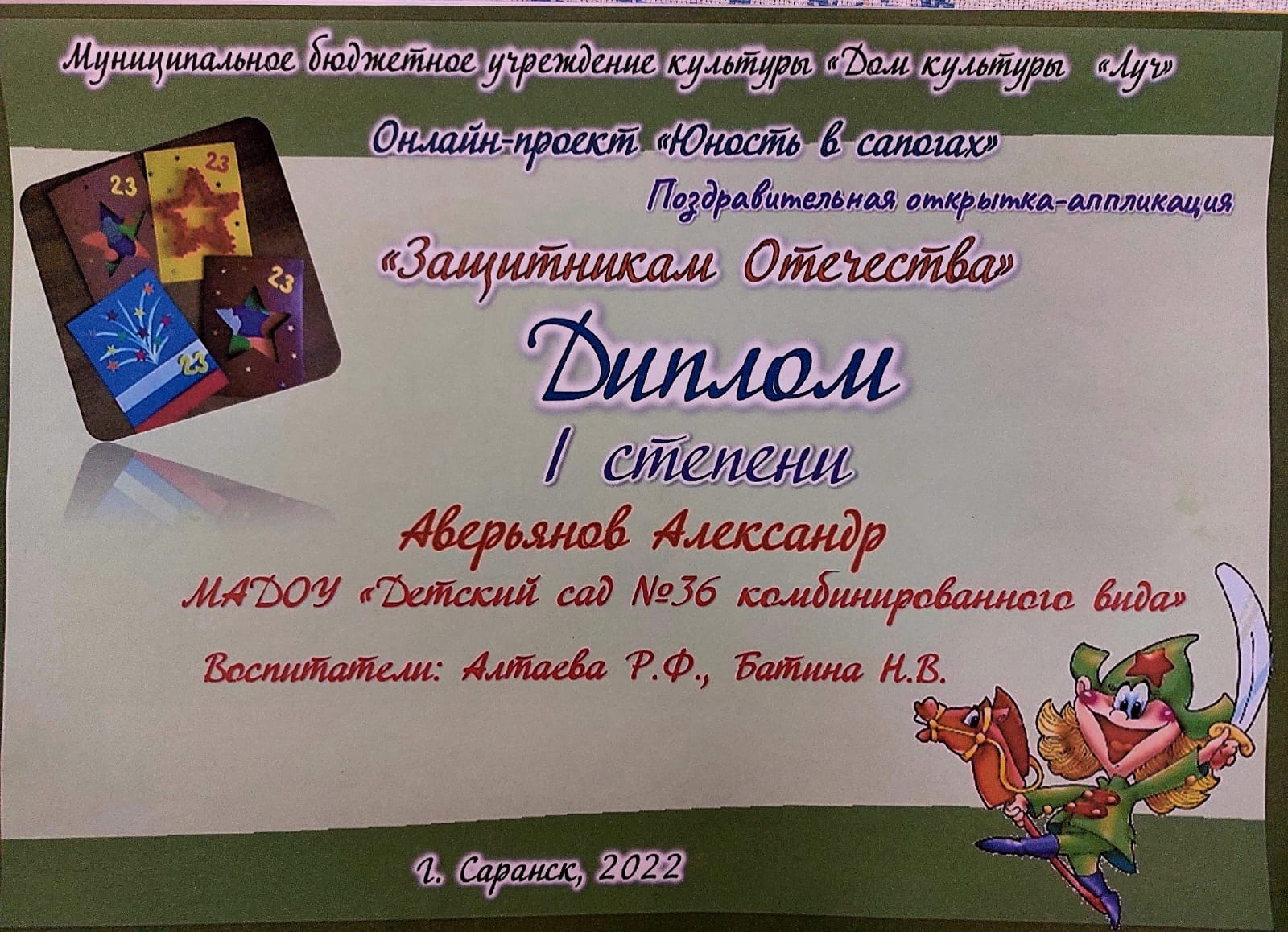 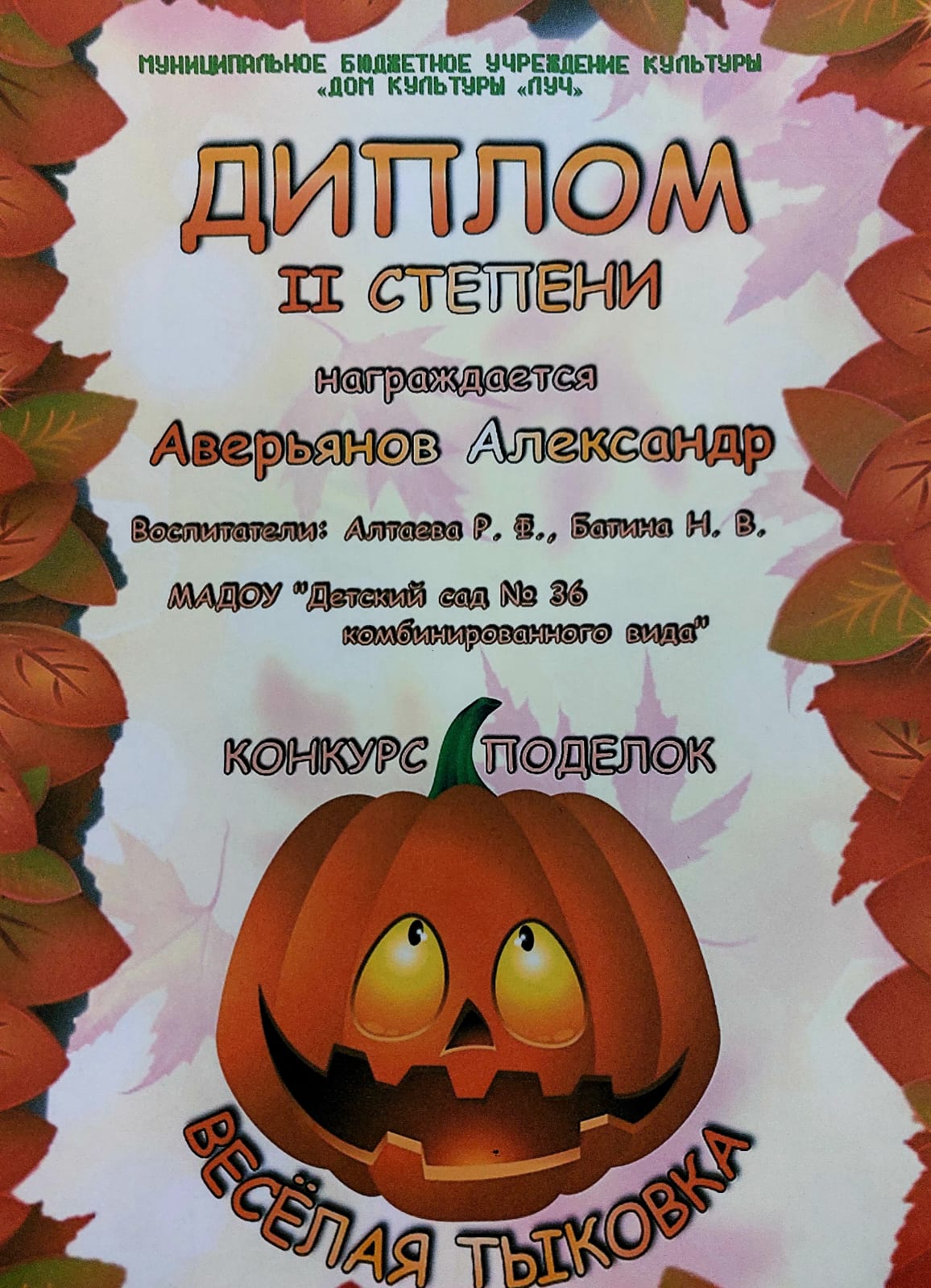 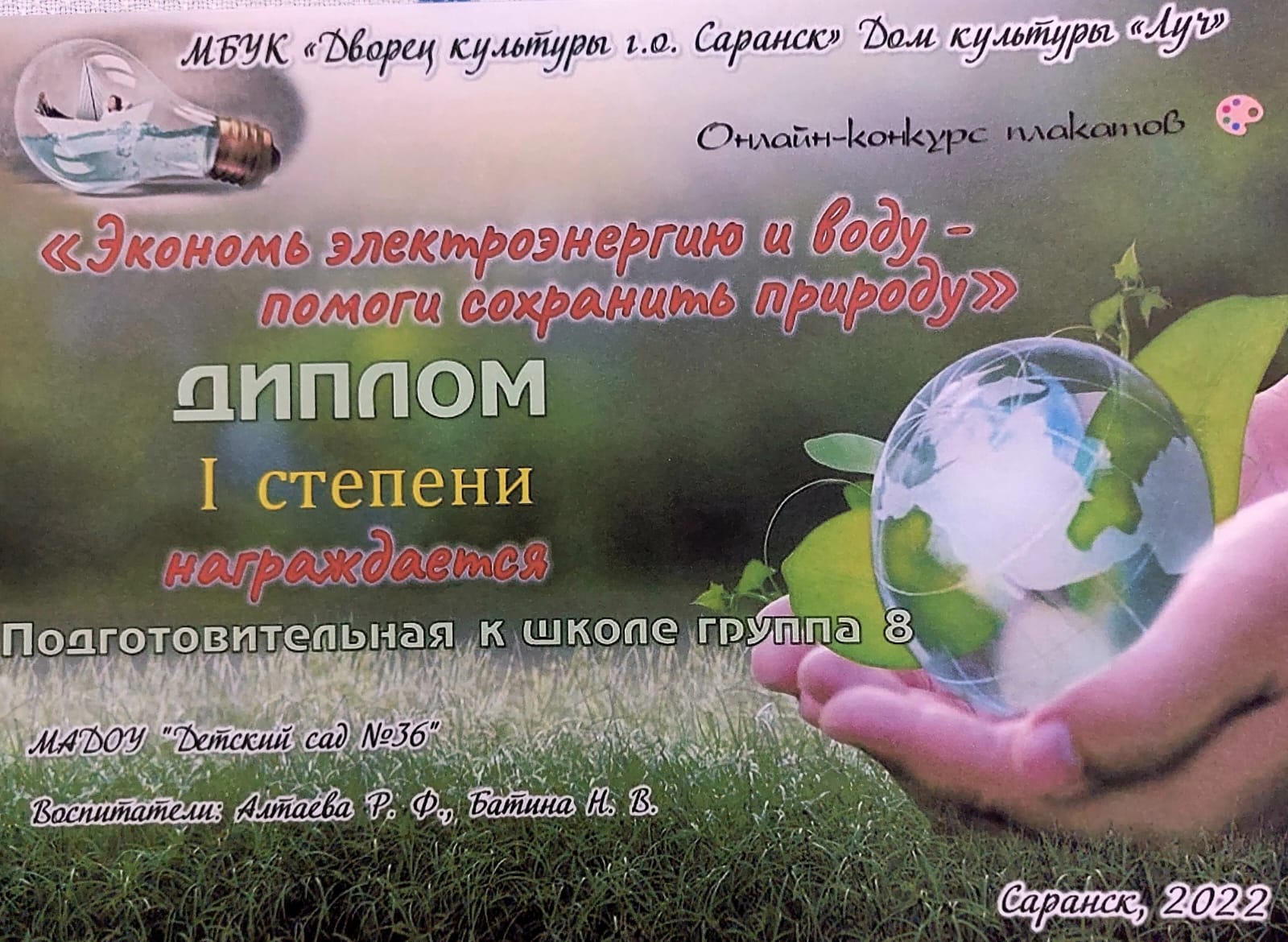 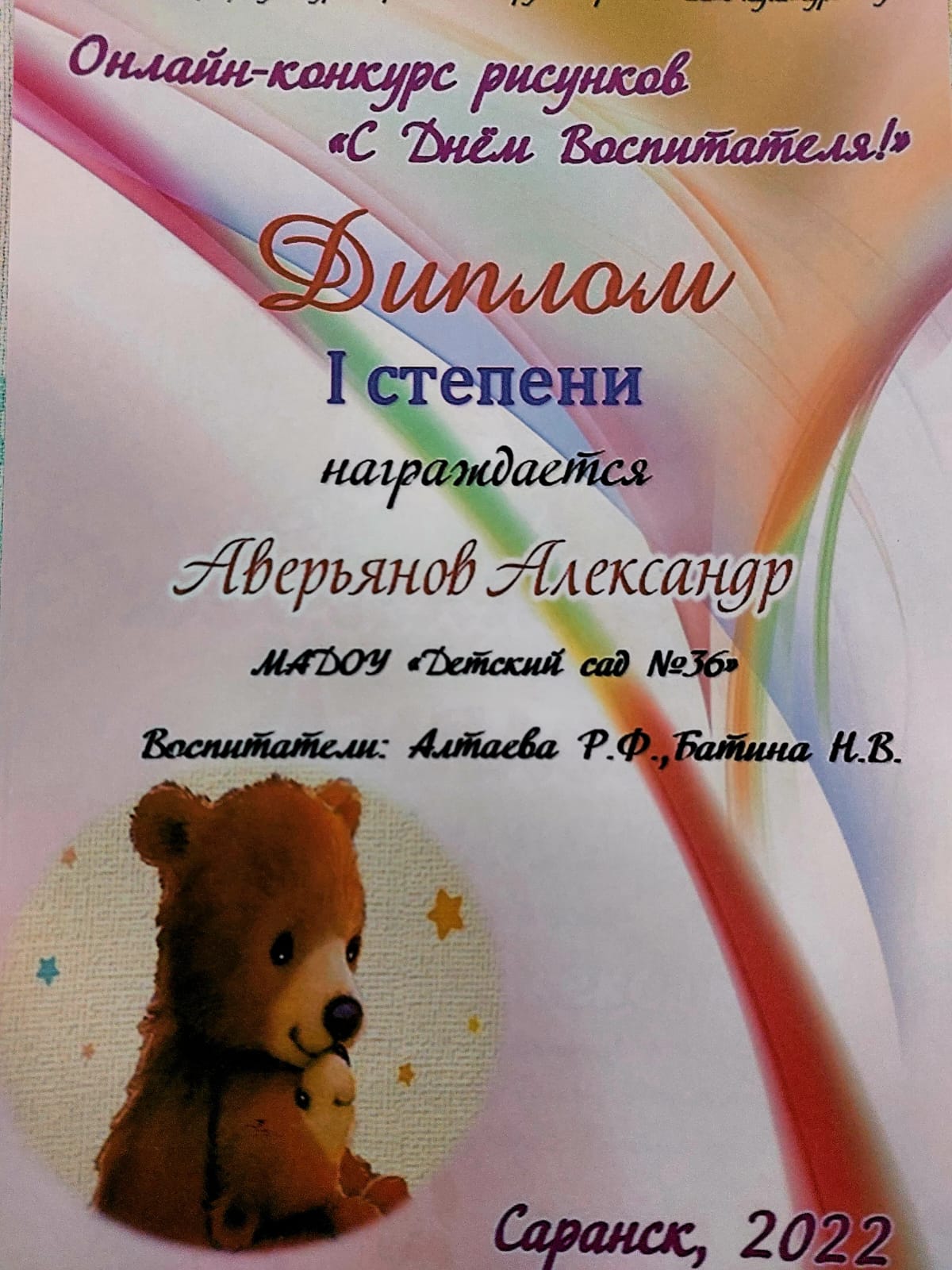 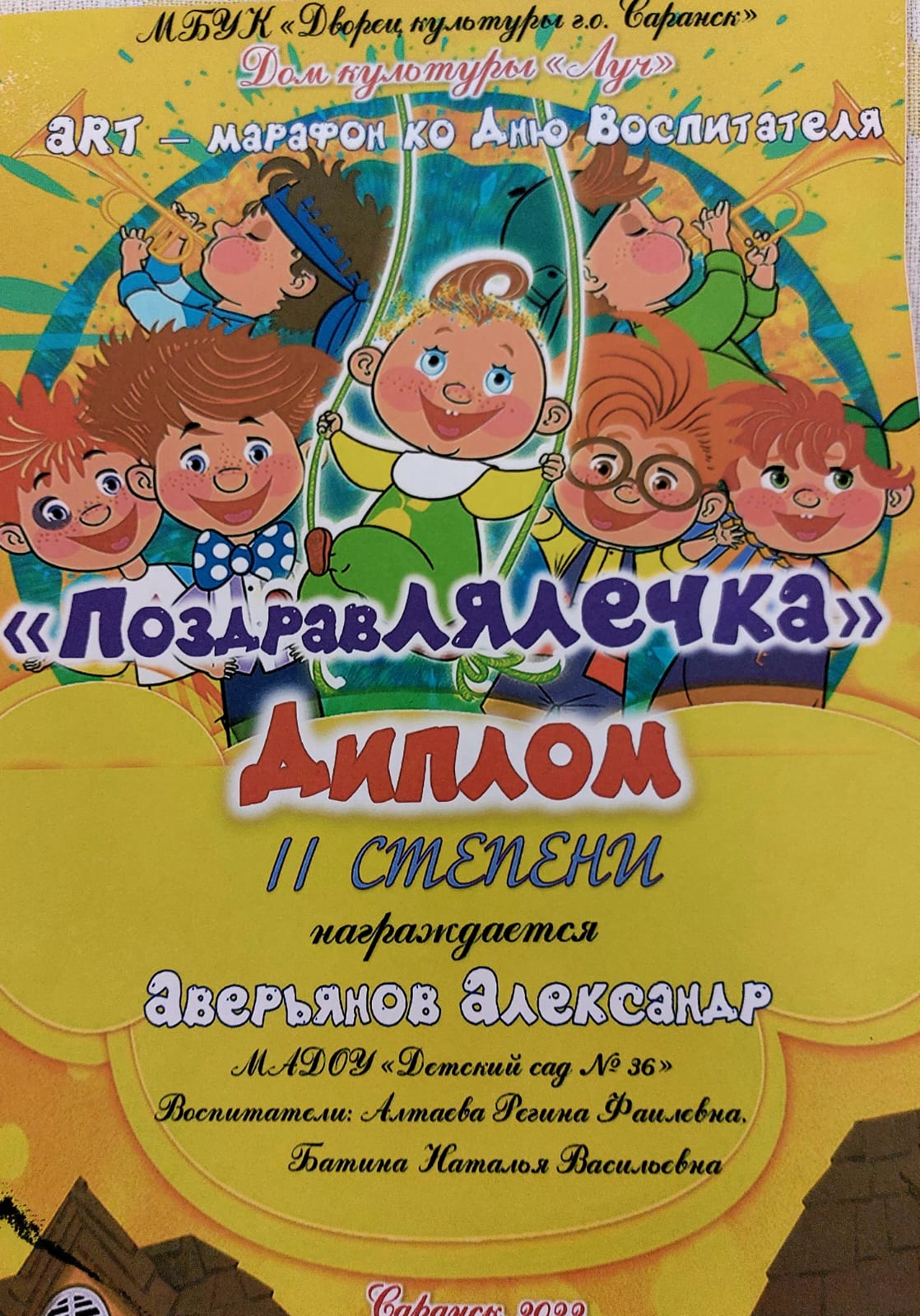 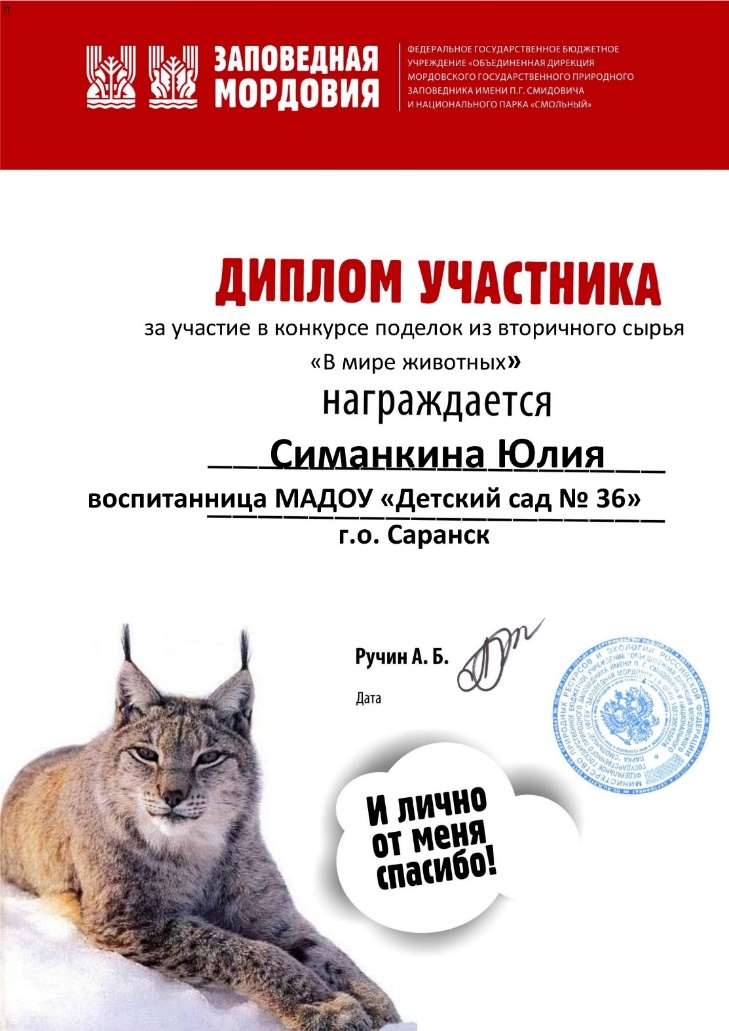 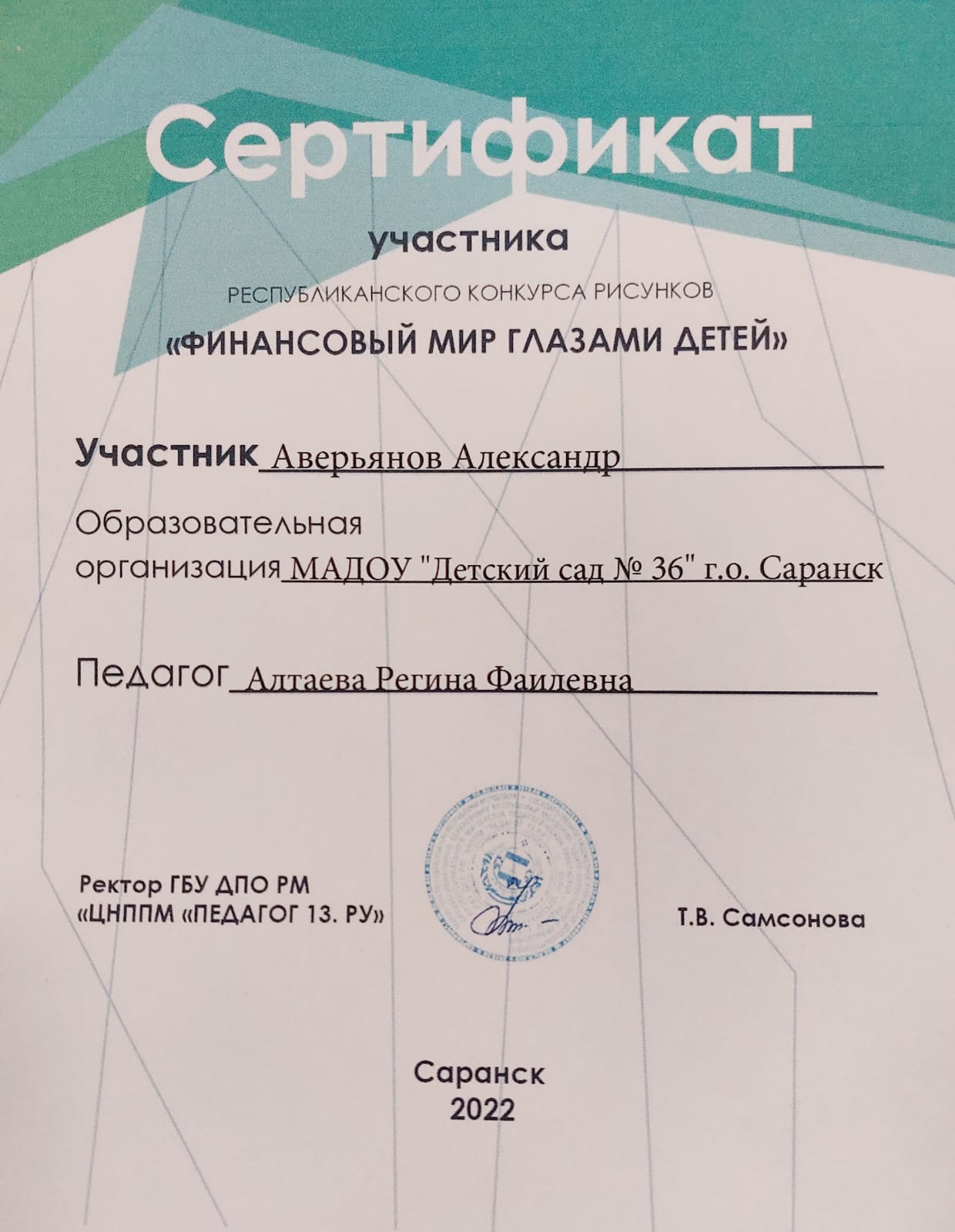 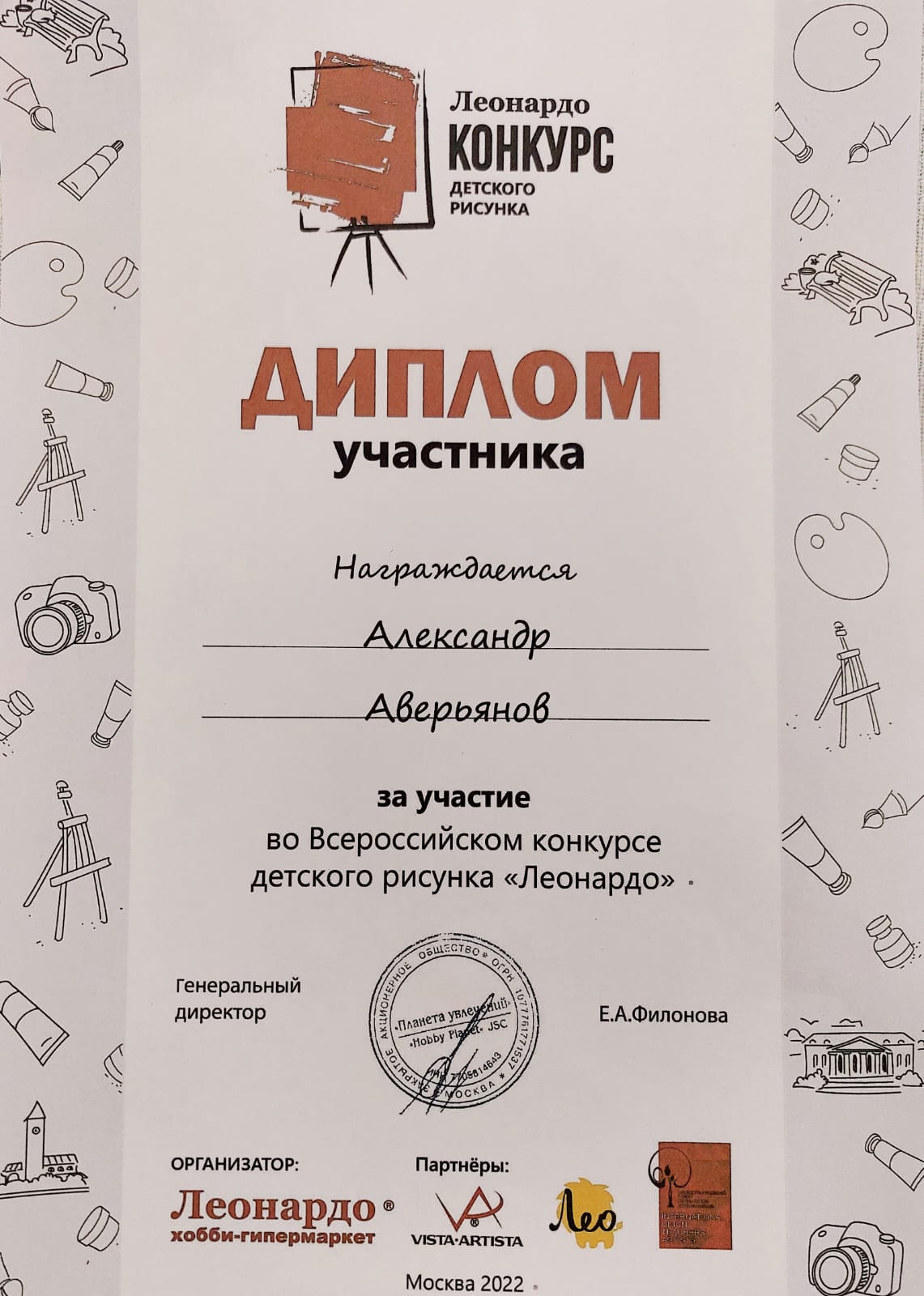 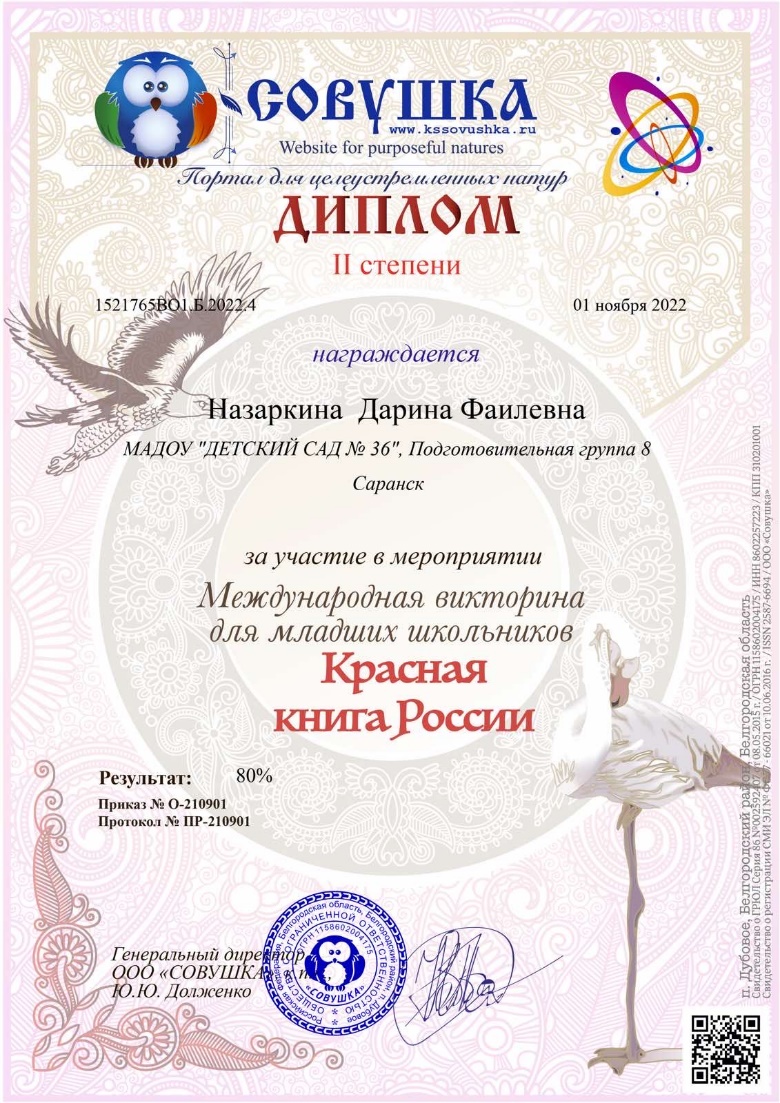 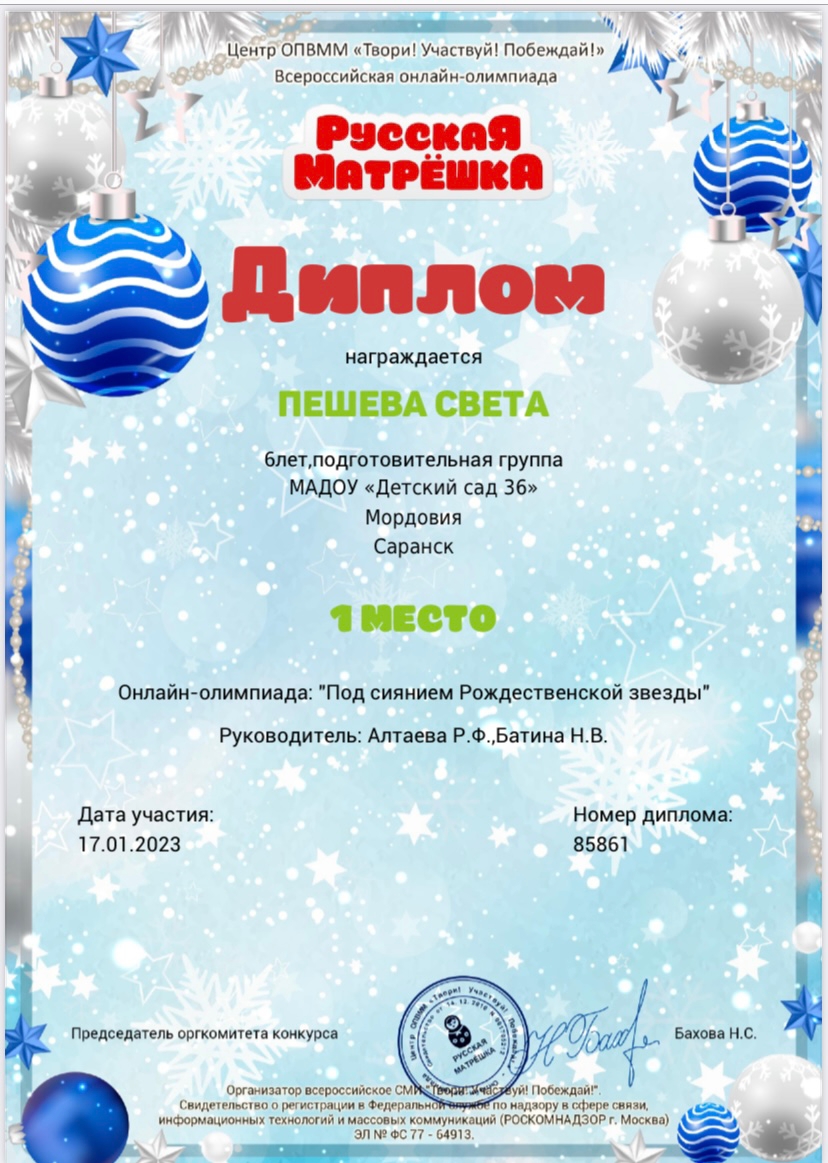 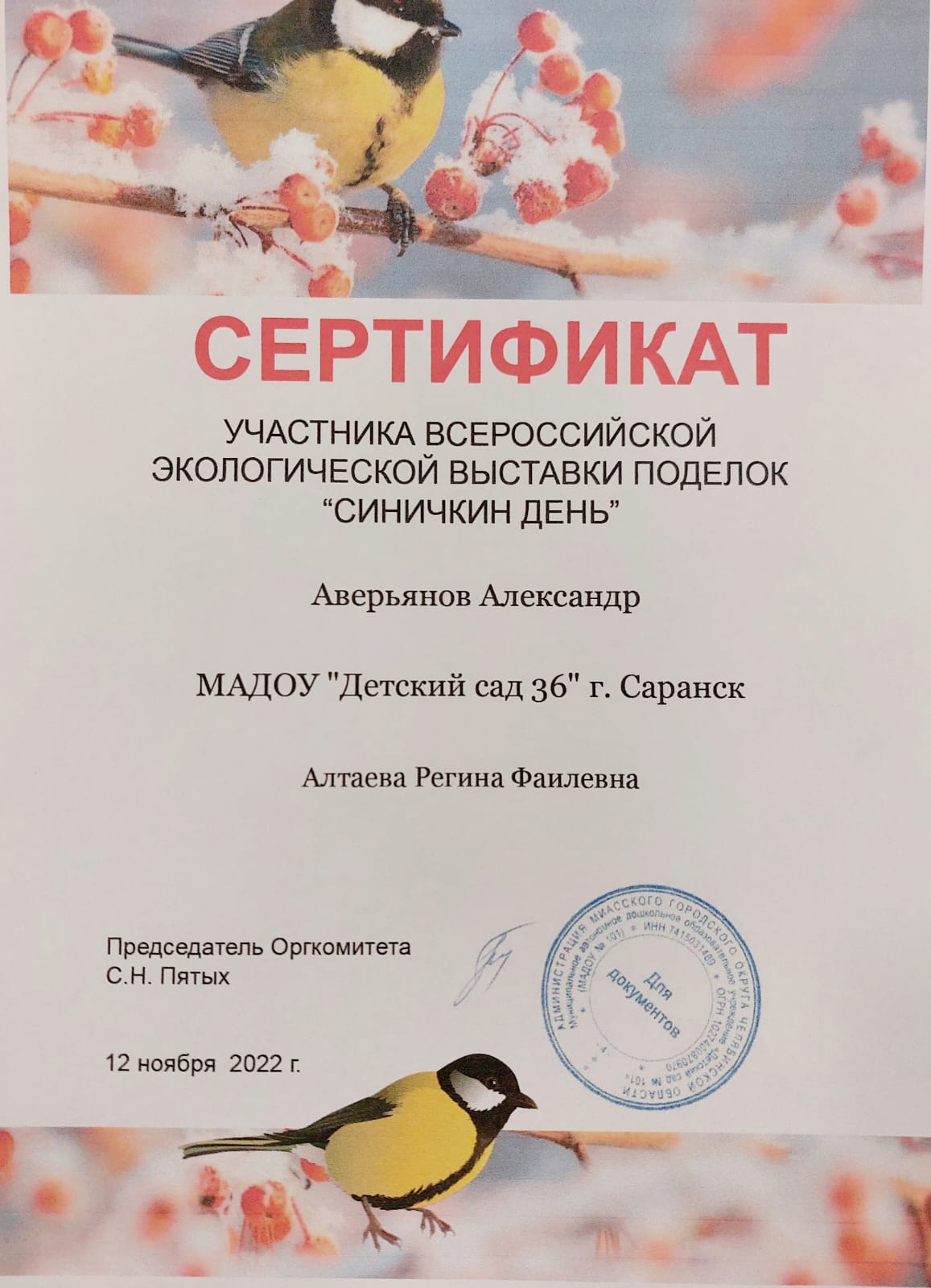 5. Наличие авторских программ, методических пособий
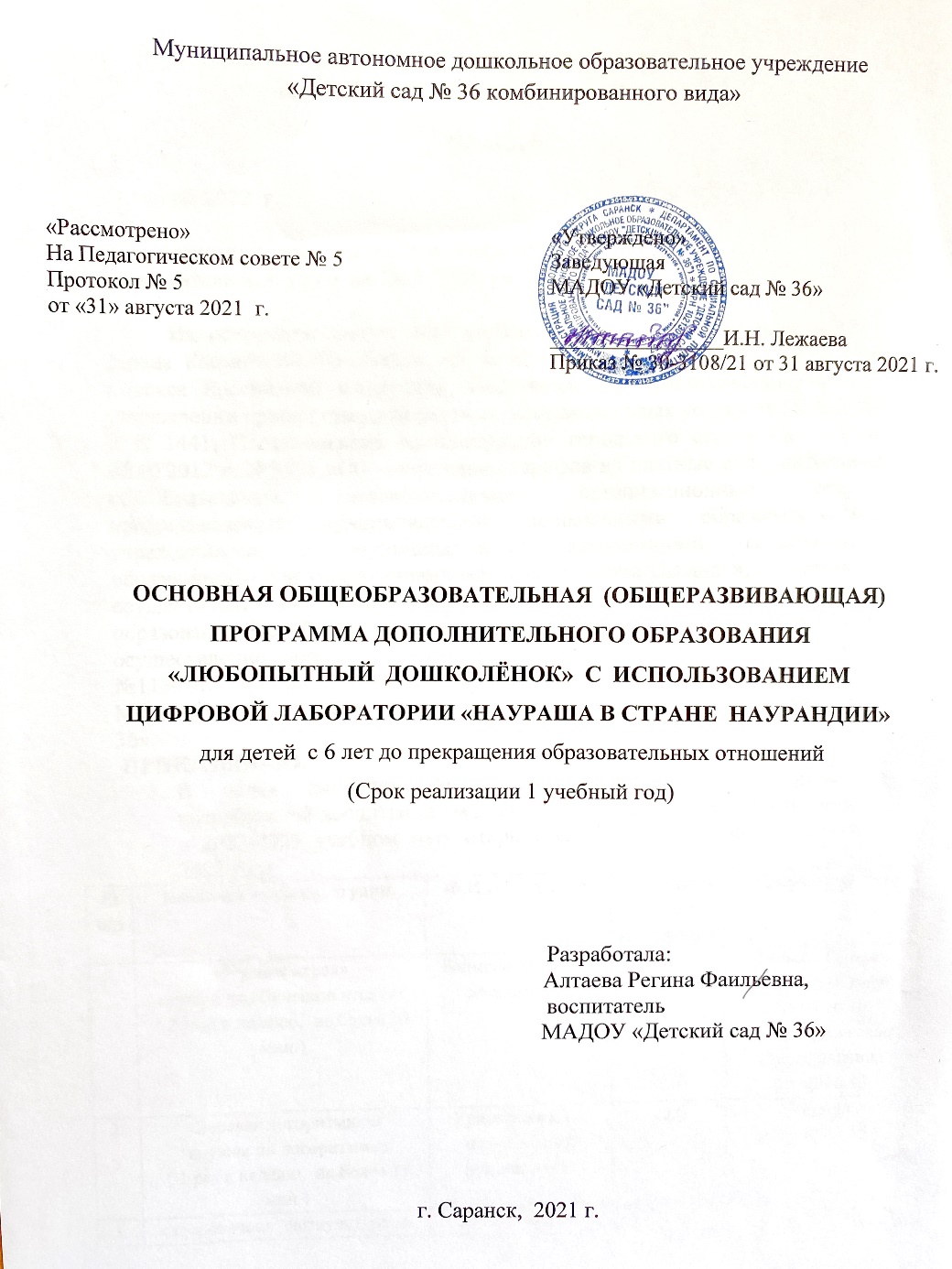 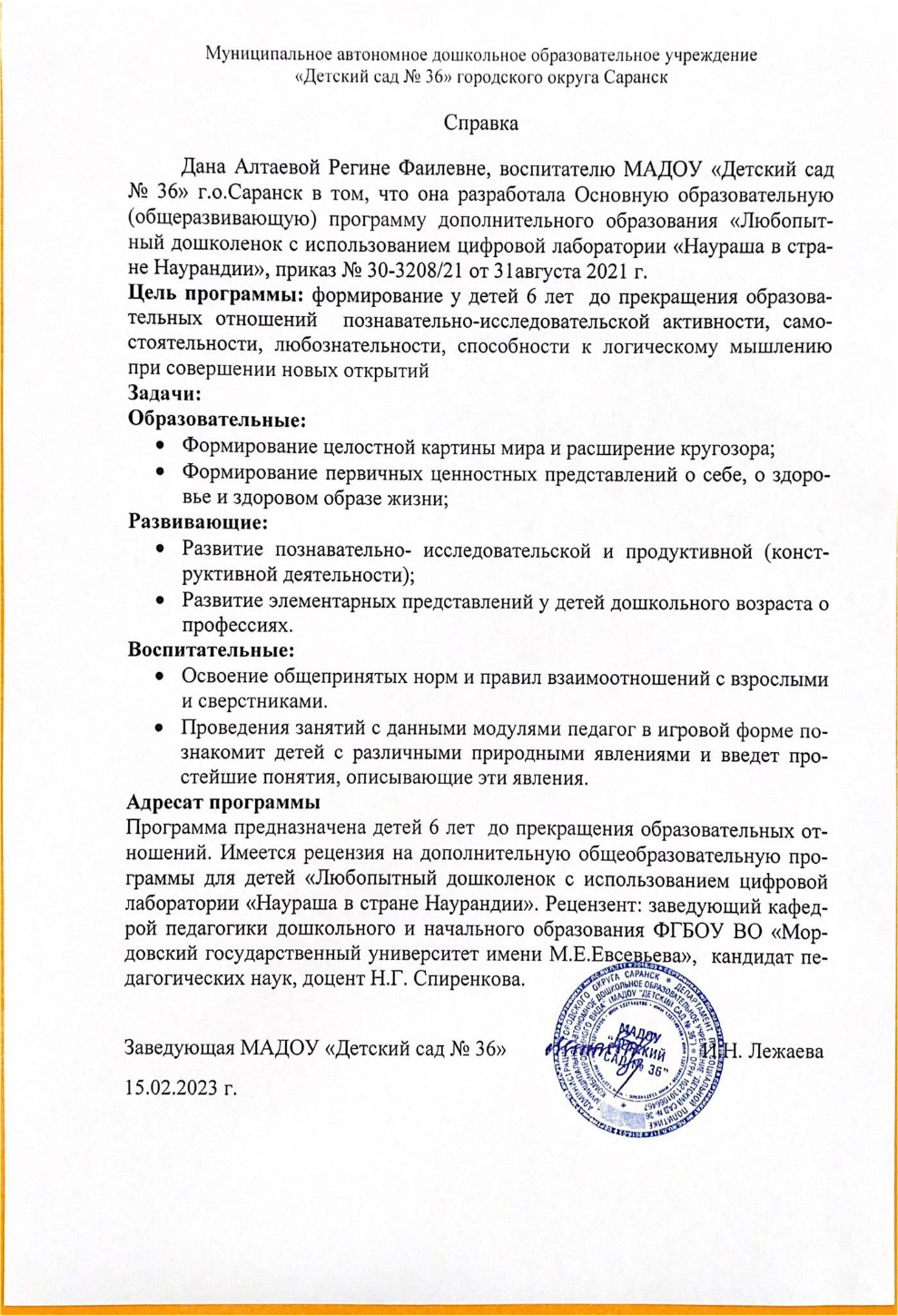 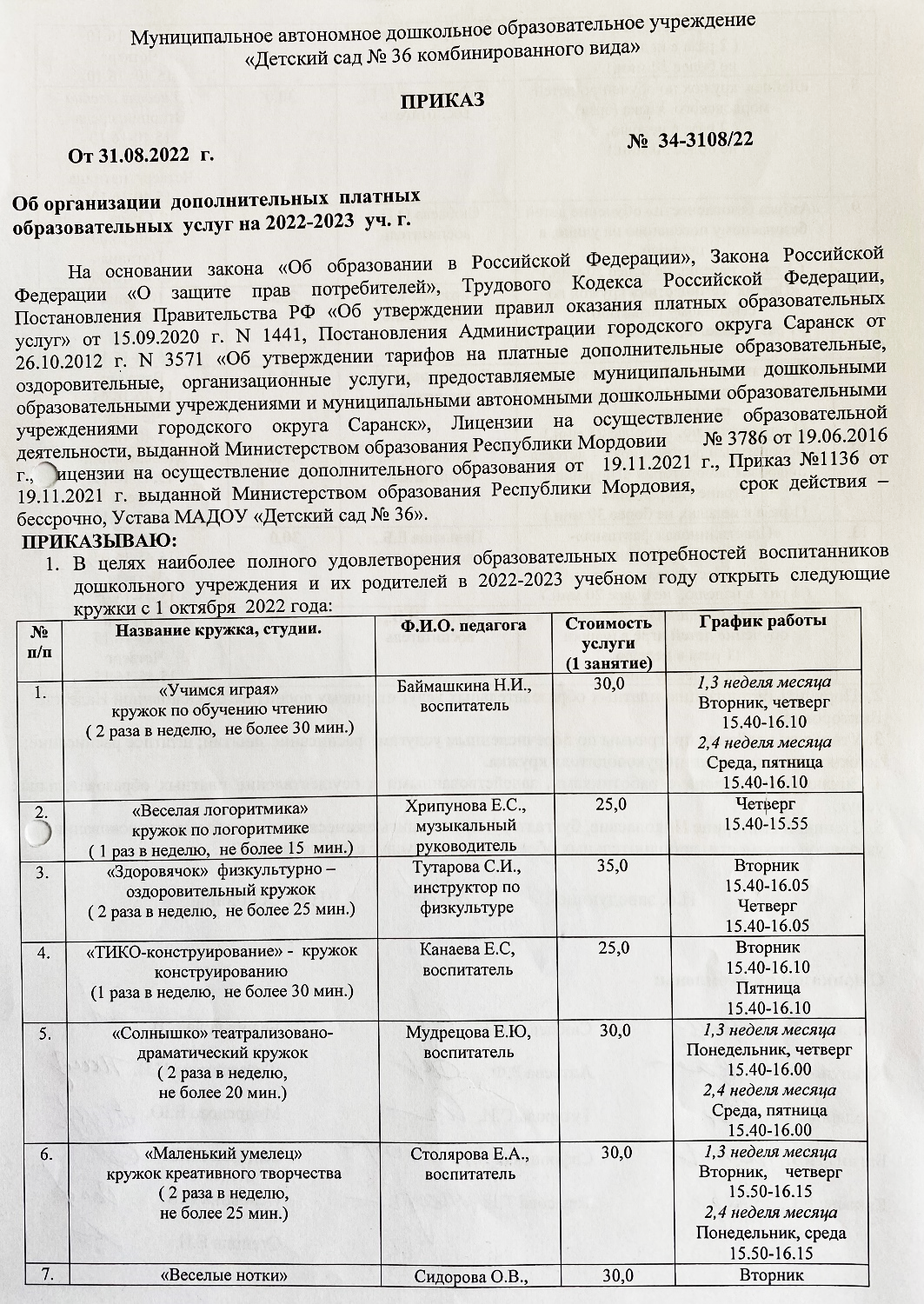 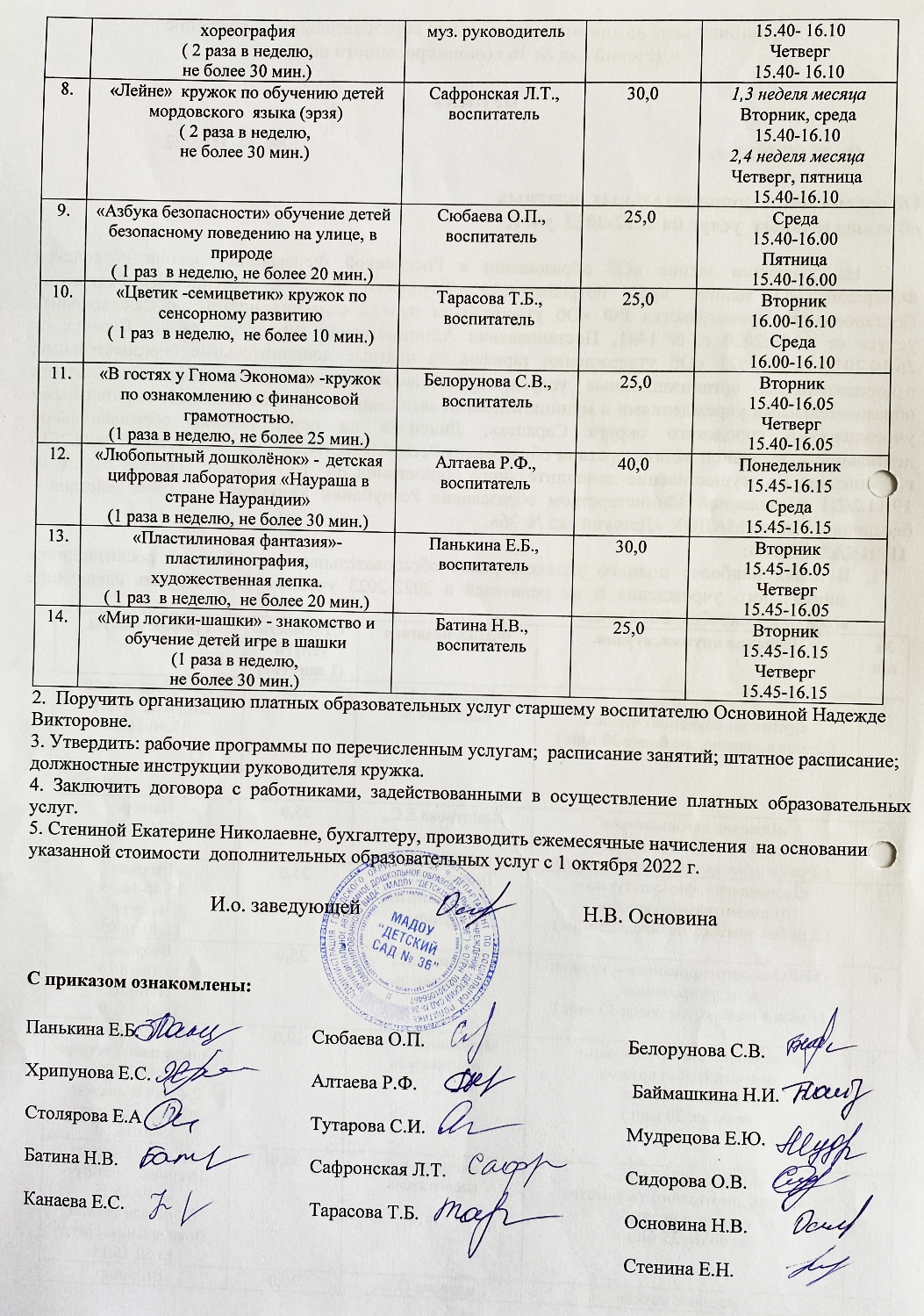 5. Наличие авторских программ, методических пособий
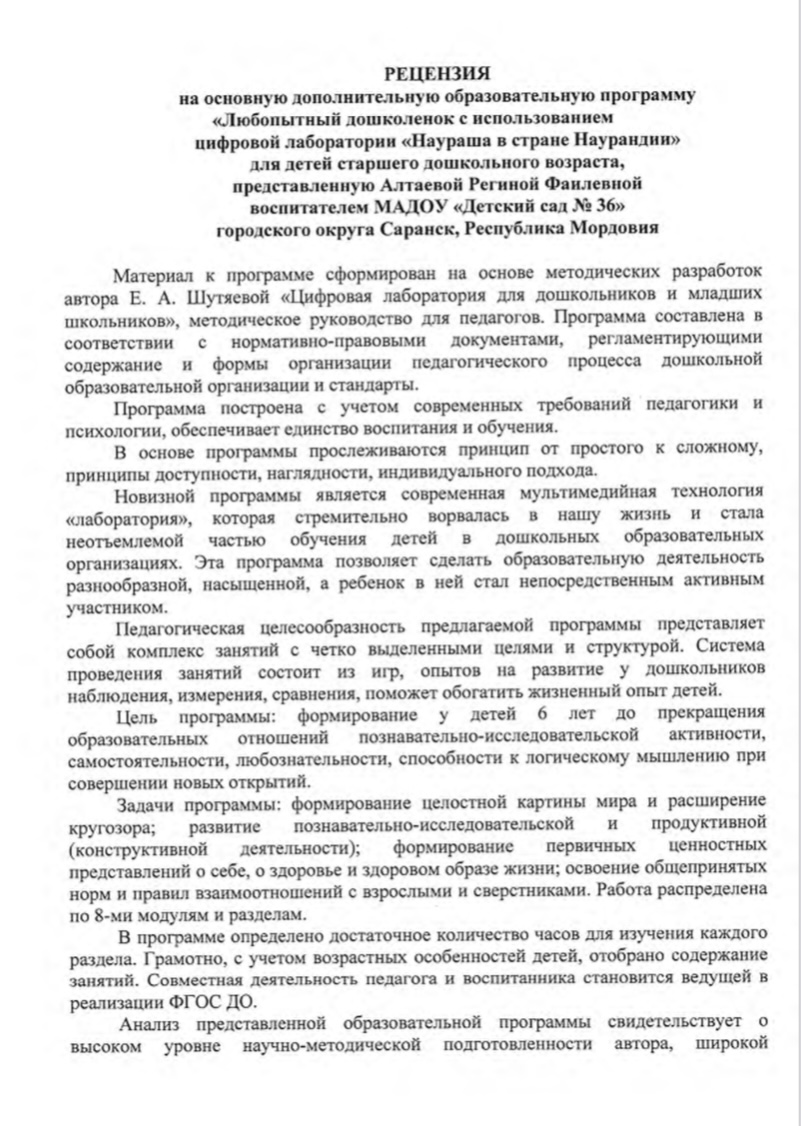 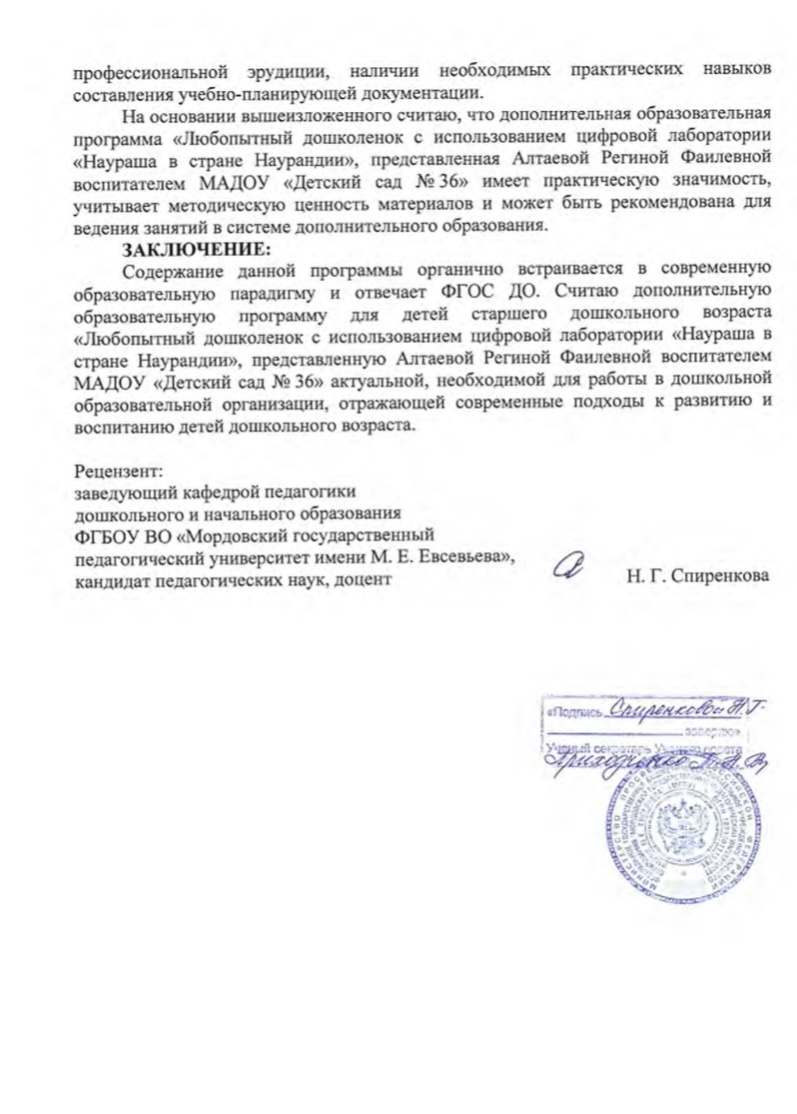 6. Выступления на заседаниях методических советов, научно – практических конференциях, педагогических чтениях, семинарах, секциях, форумах, радиопередачах (очно)
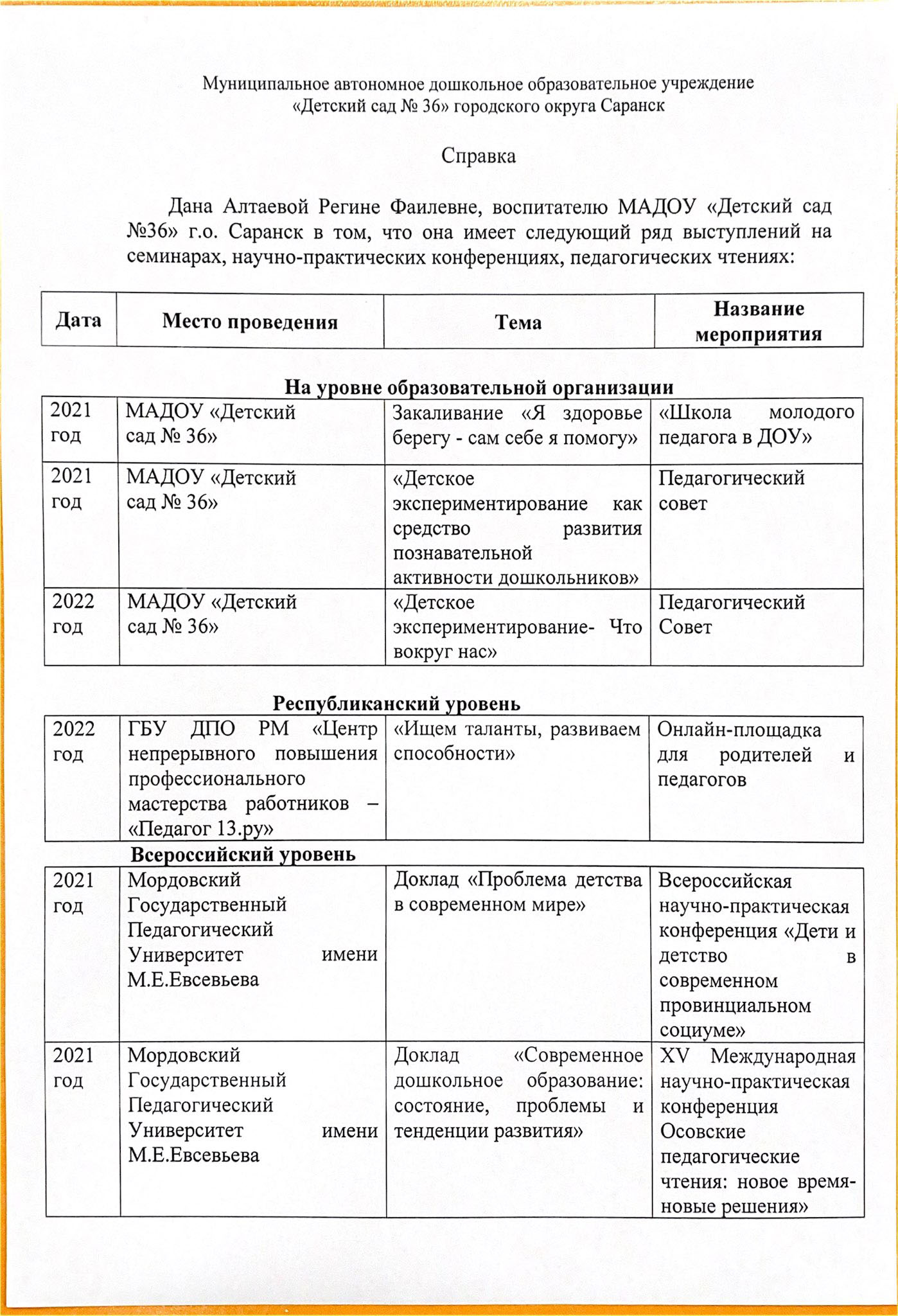 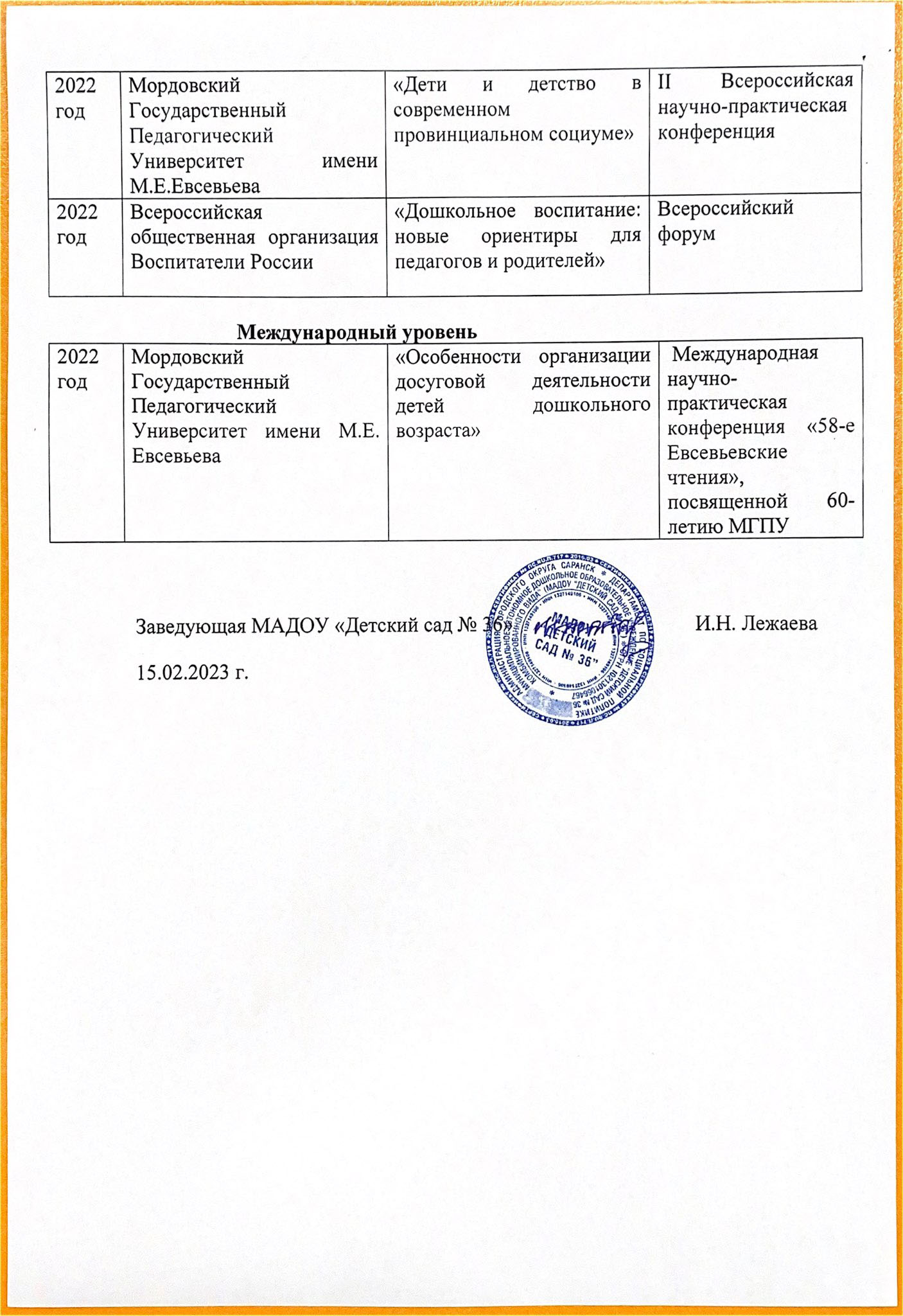 6. Выступления на заседаниях методических советов, научно – практических конференциях, педагогических чтениях, семинарах, секциях, форумах, радиопередачах (очно)
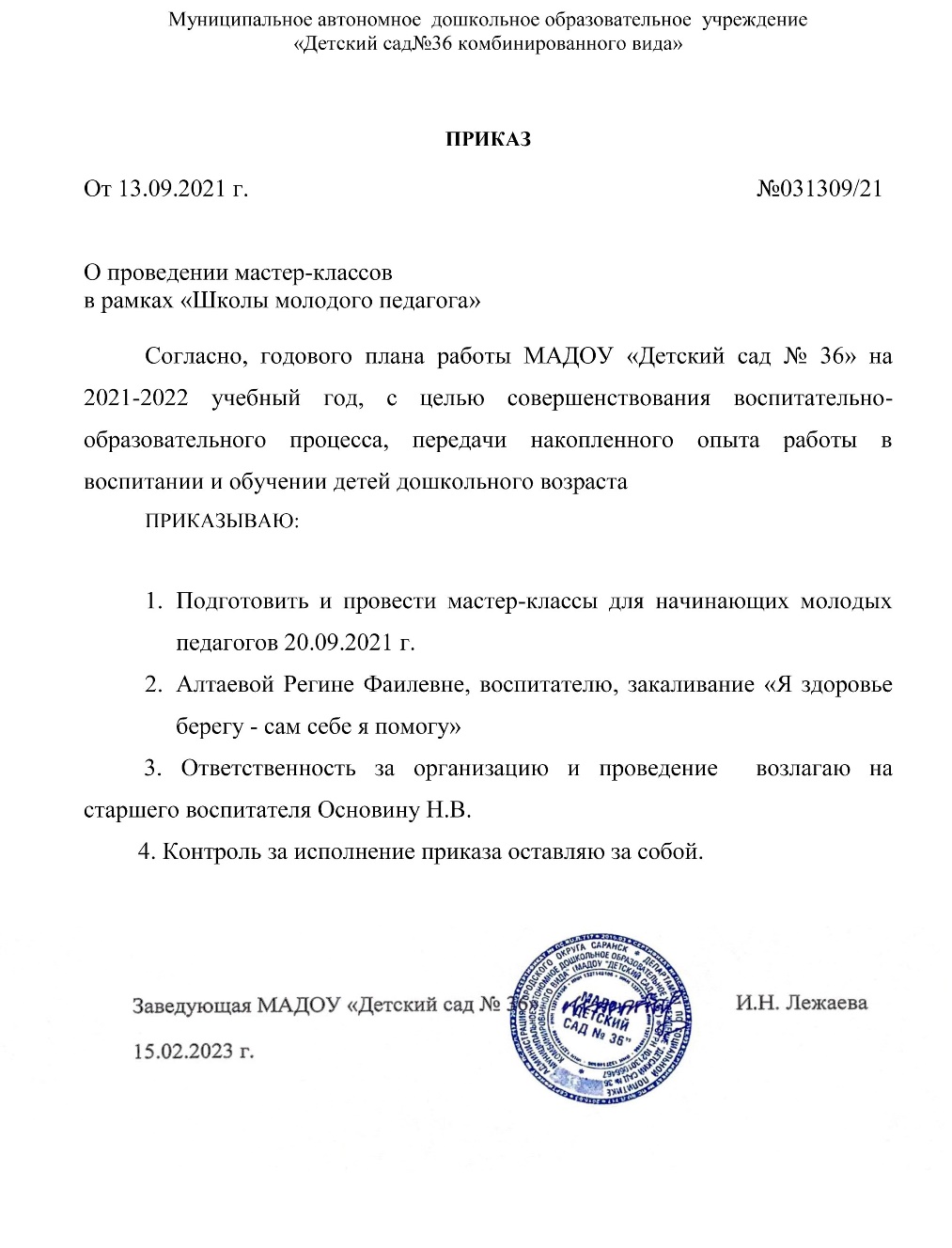 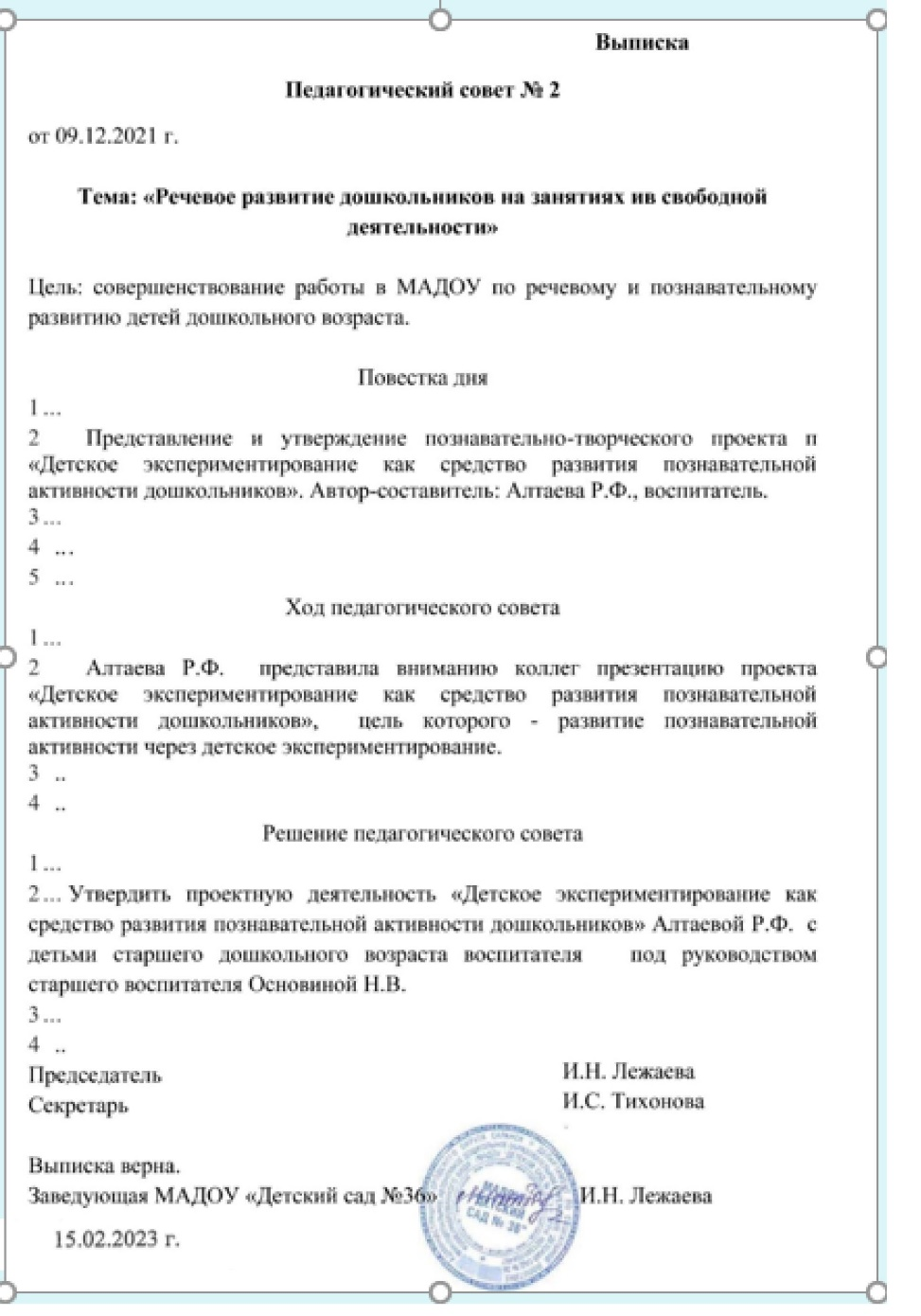 6. Выступления на заседаниях методических советов, научно – практических конференциях, педагогических чтениях, семинарах, секциях, форумах, радиопередачах (очно)
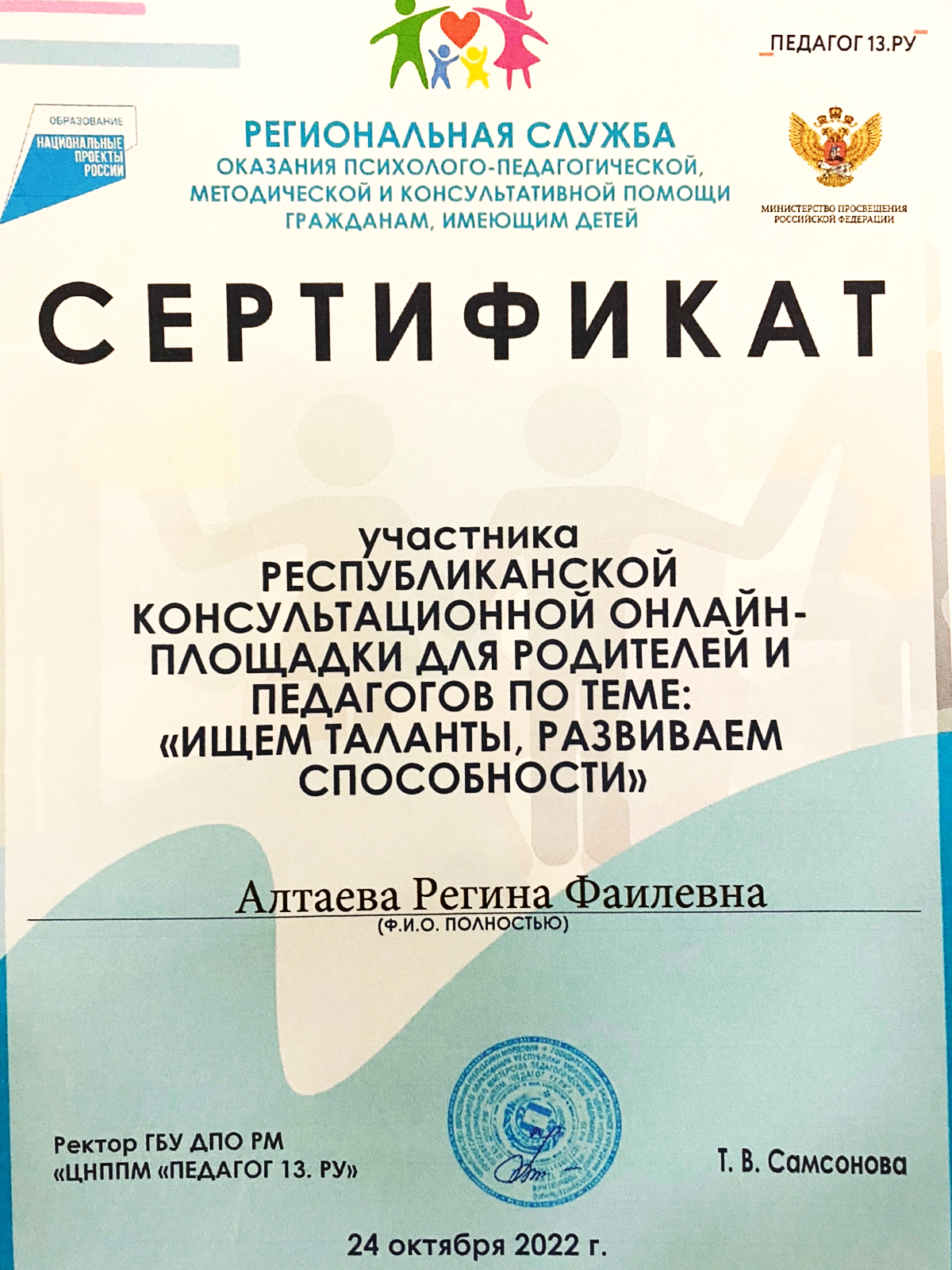 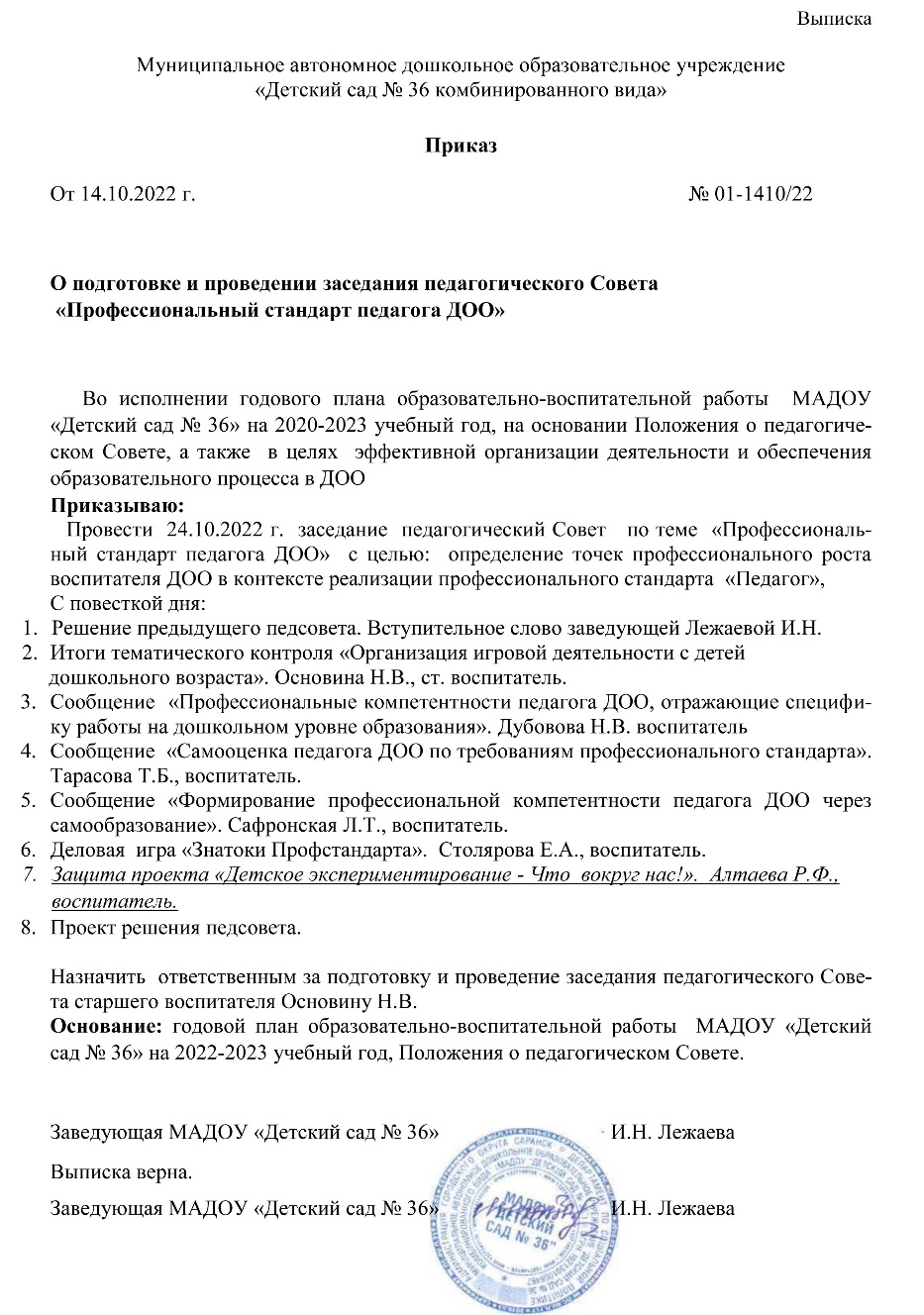 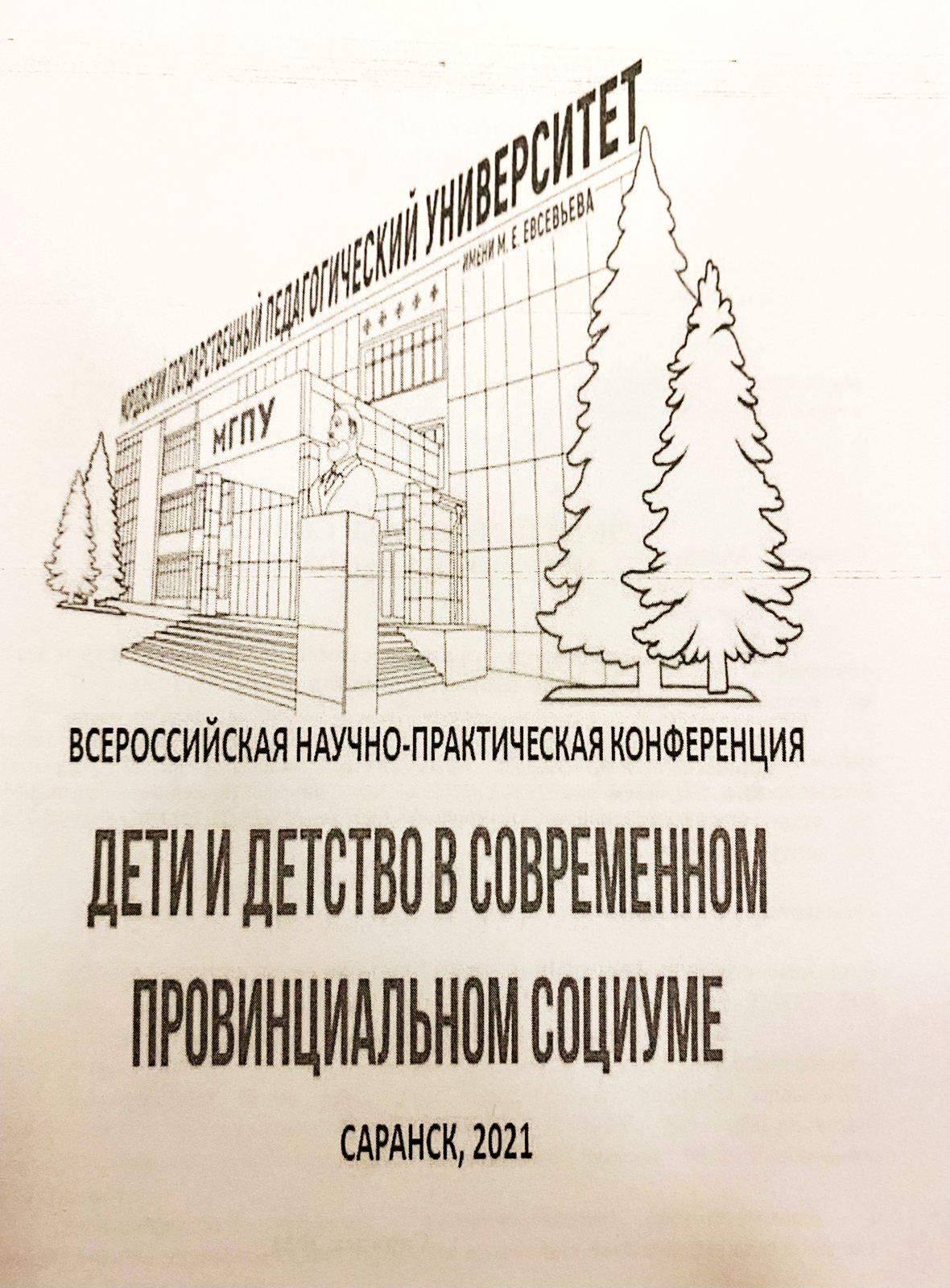 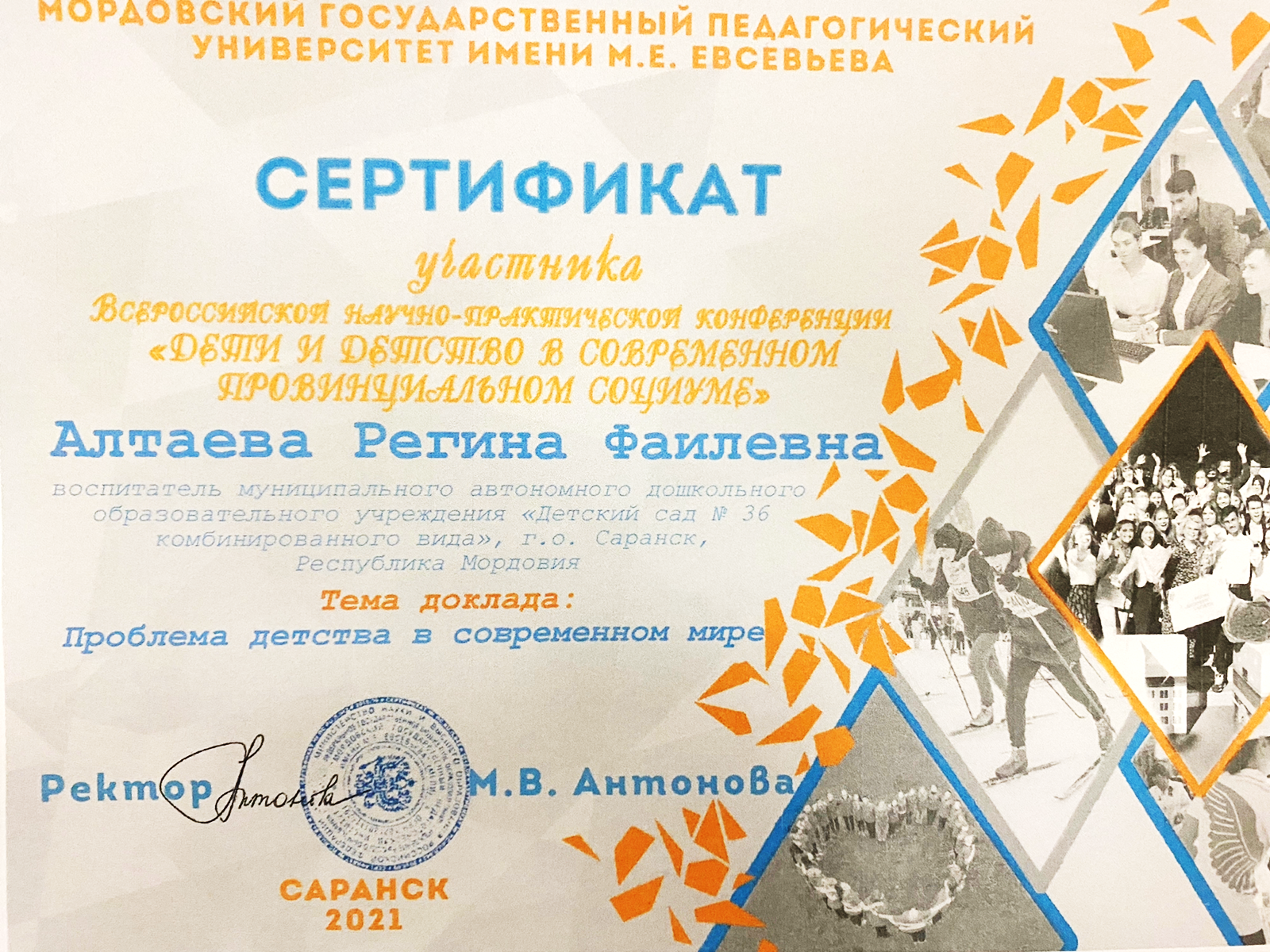 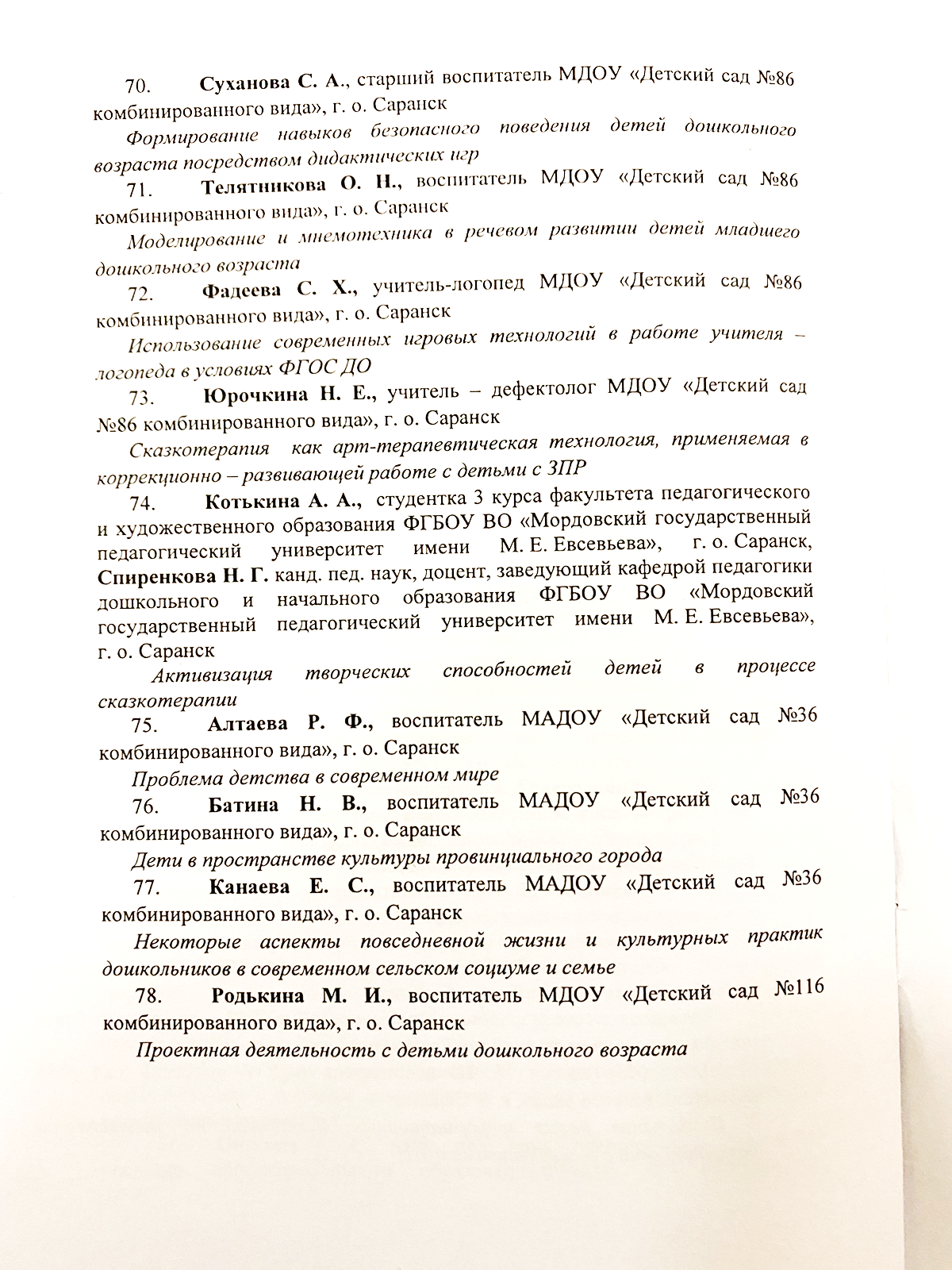 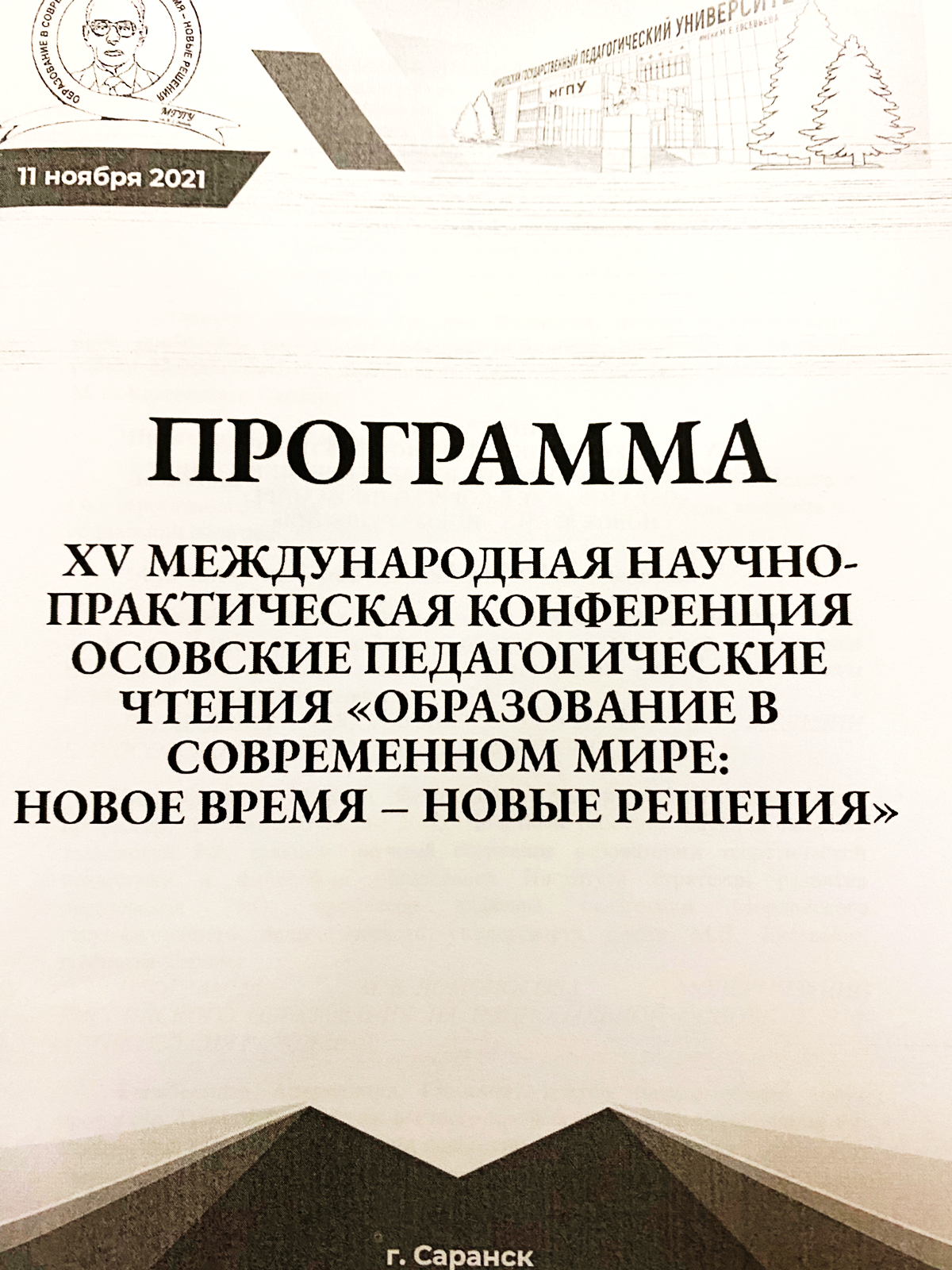 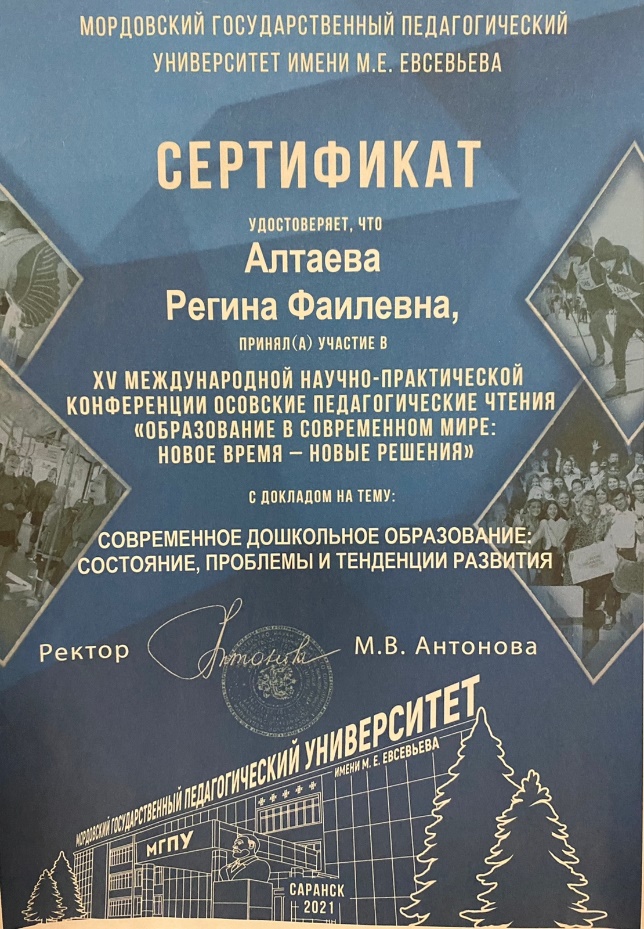 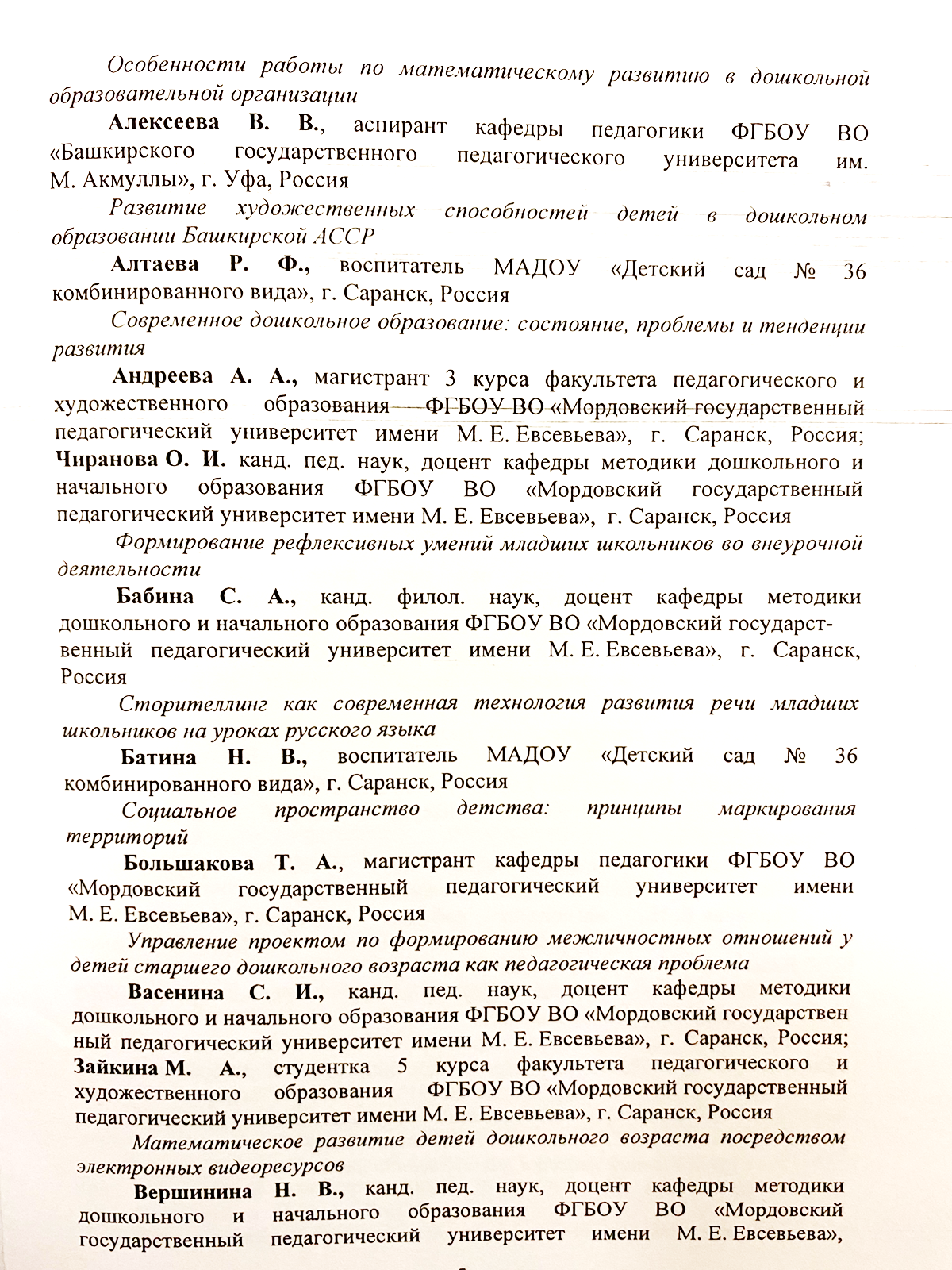 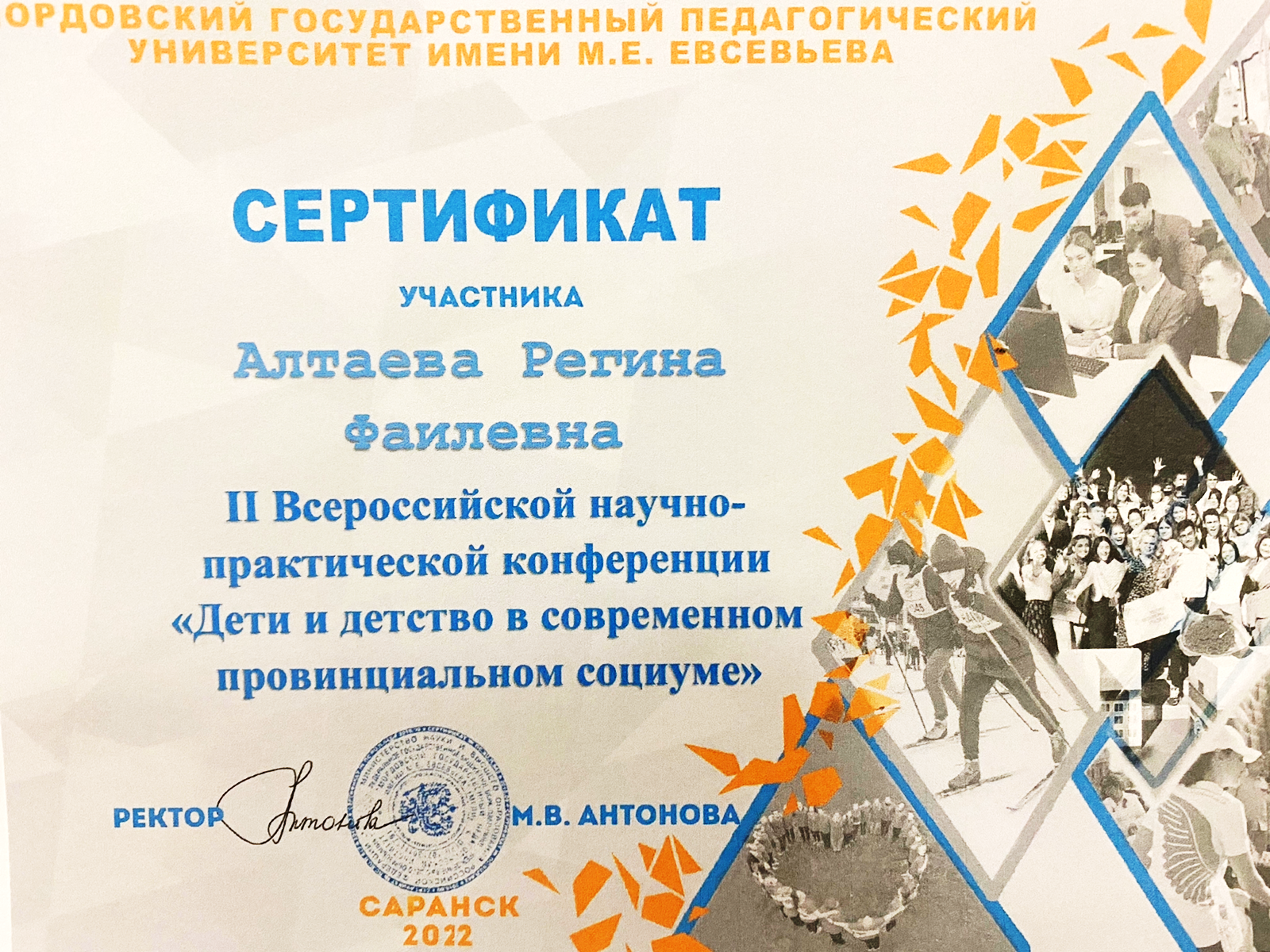 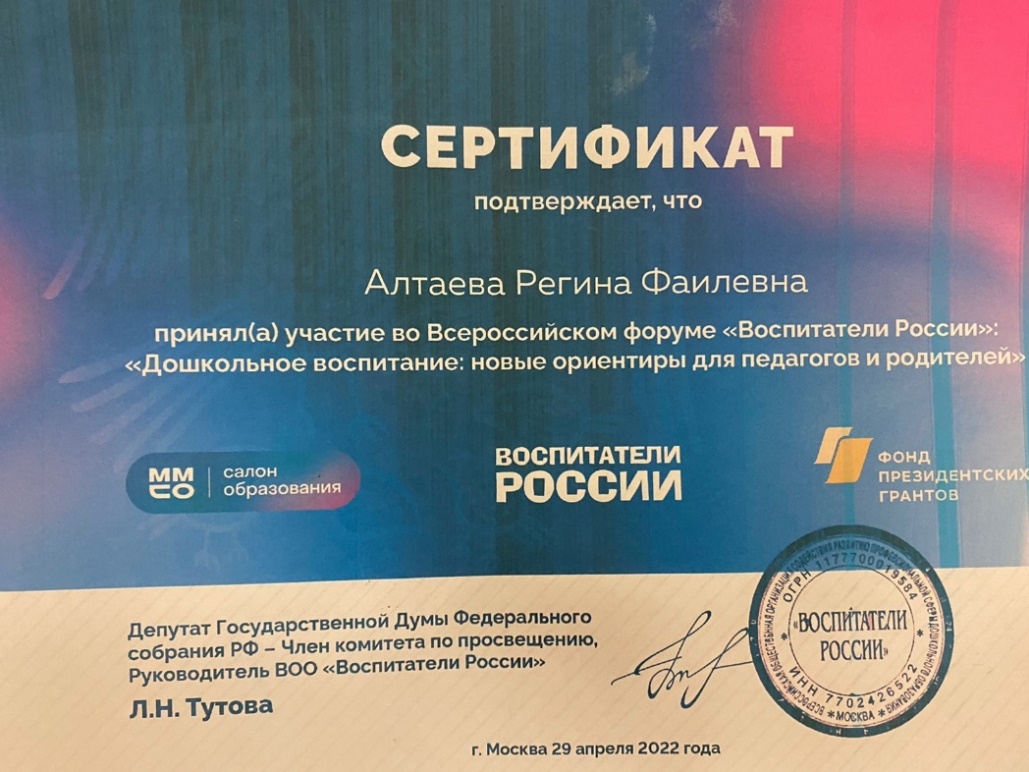 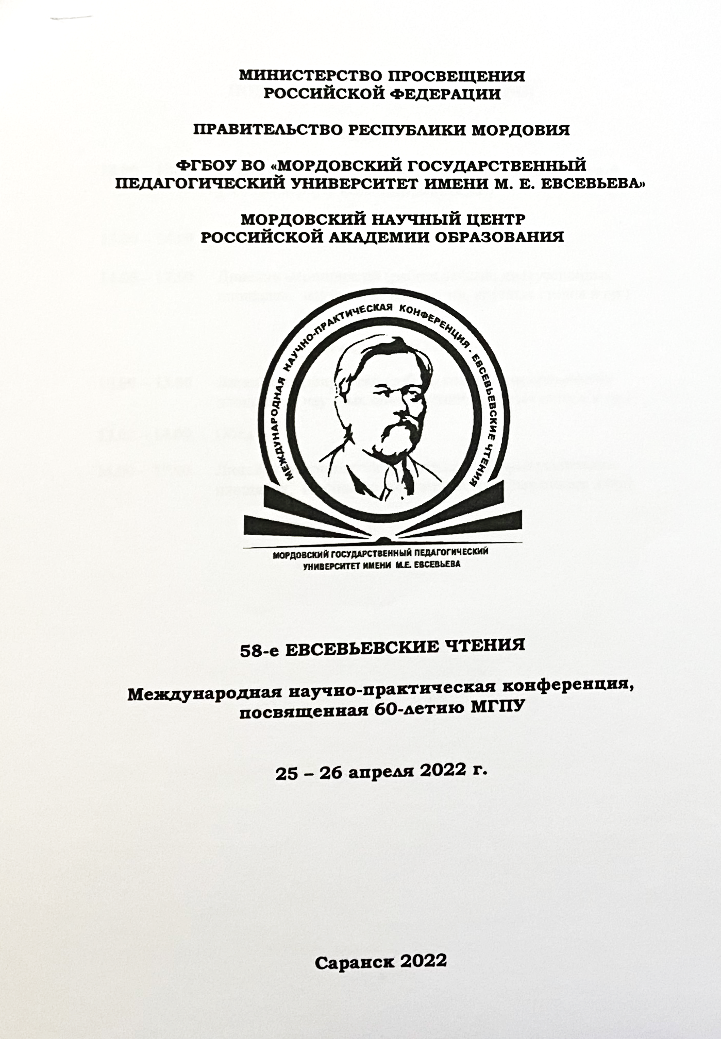 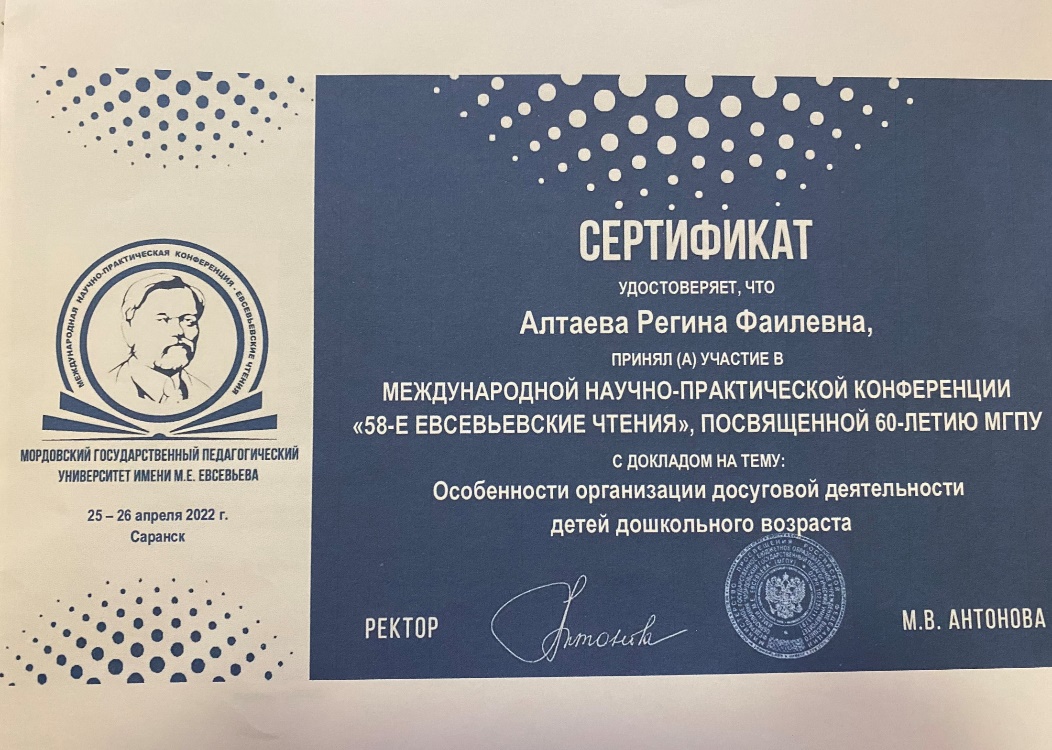 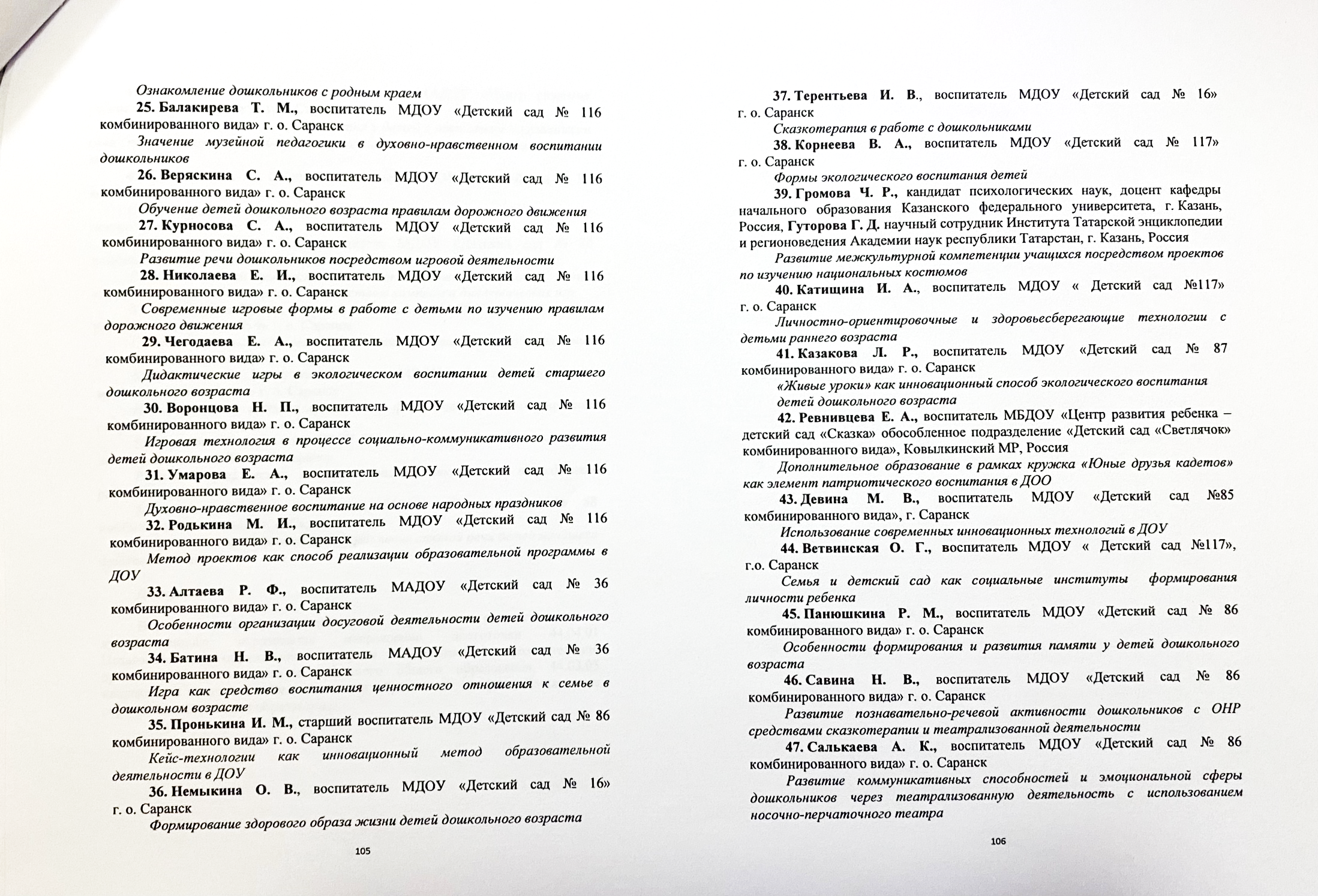 7. Проведение открытых занятий, мастер – классов, мероприятий
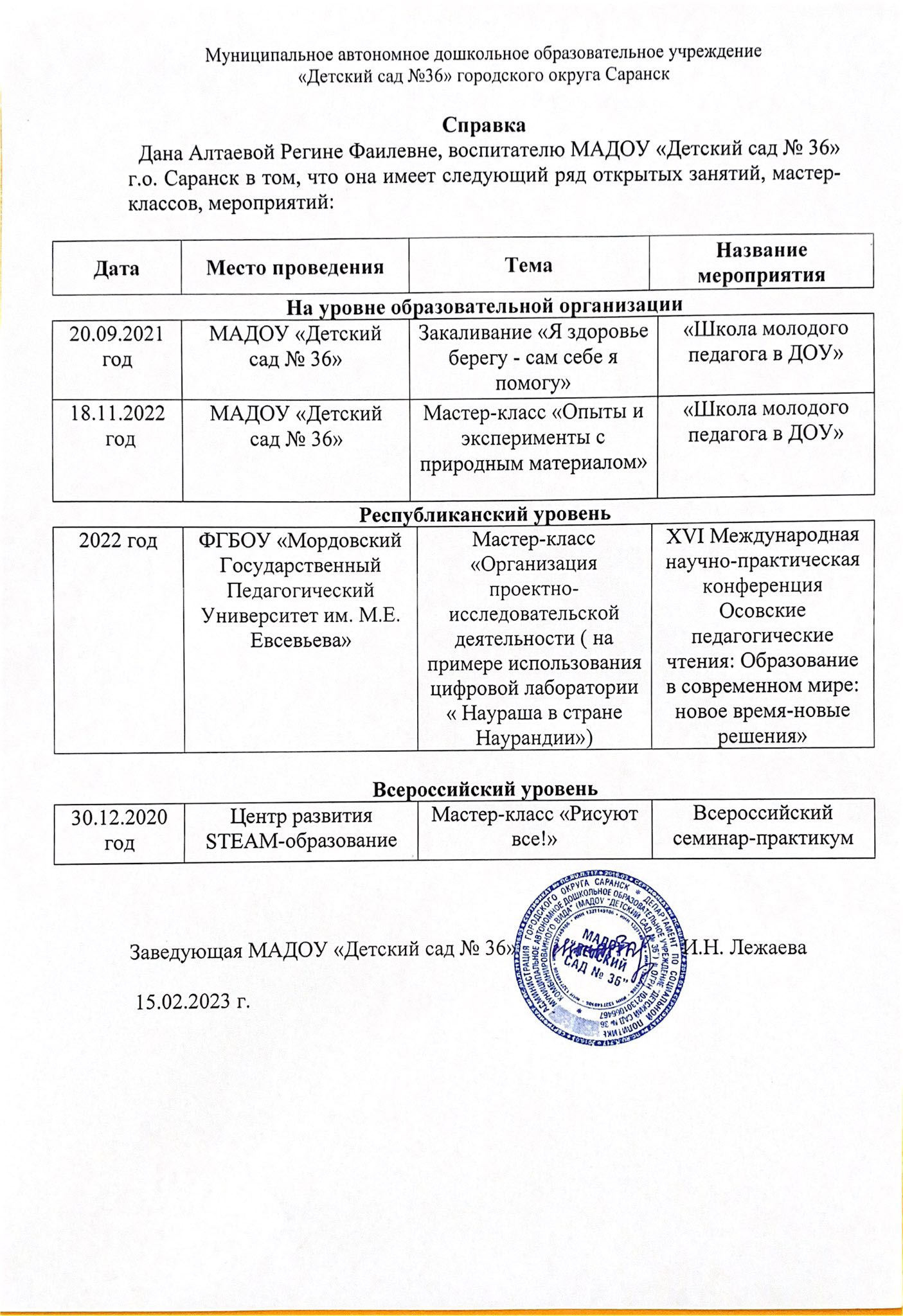 7. Проведение открытых занятий, мастер – классов, мероприятий
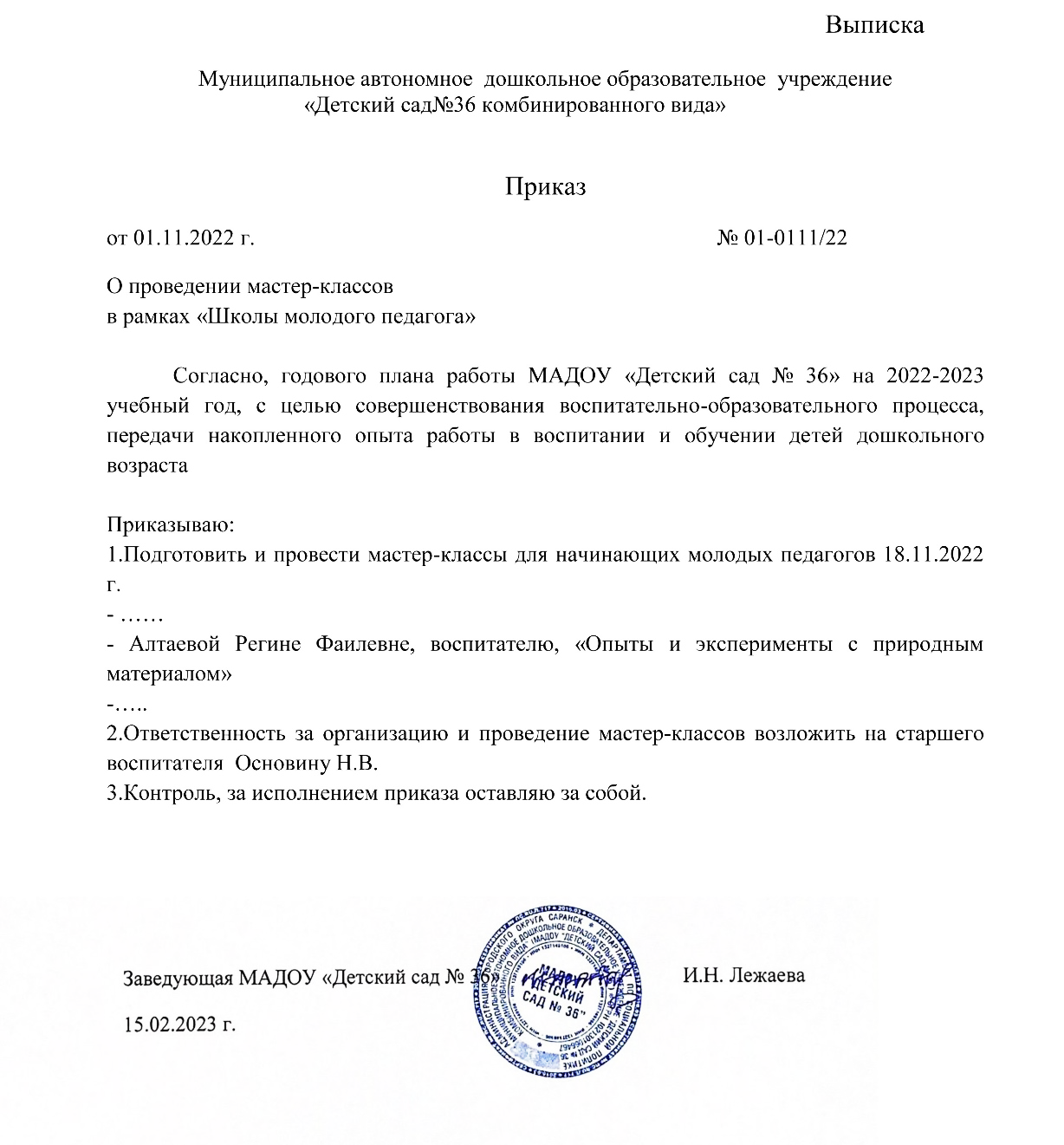 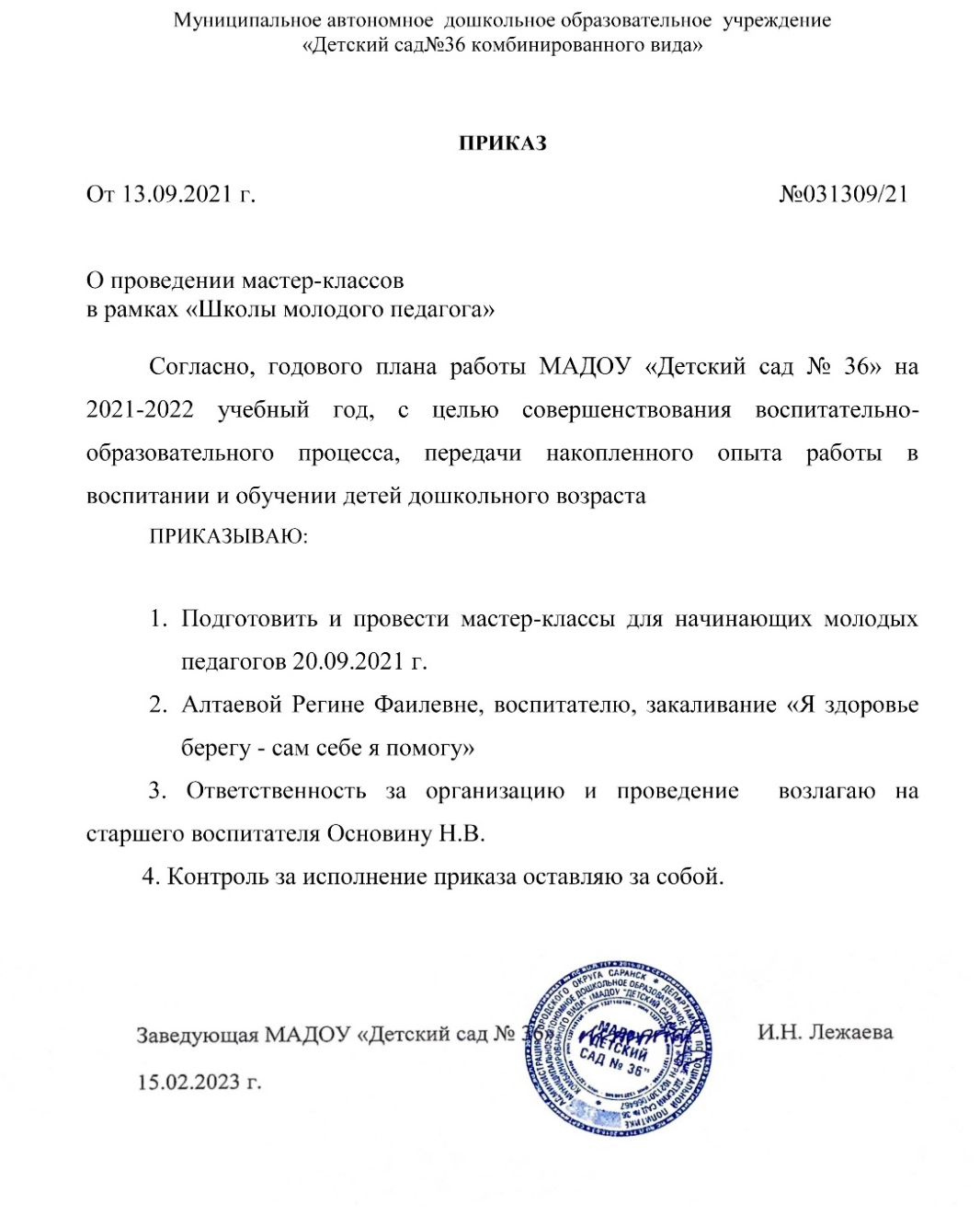 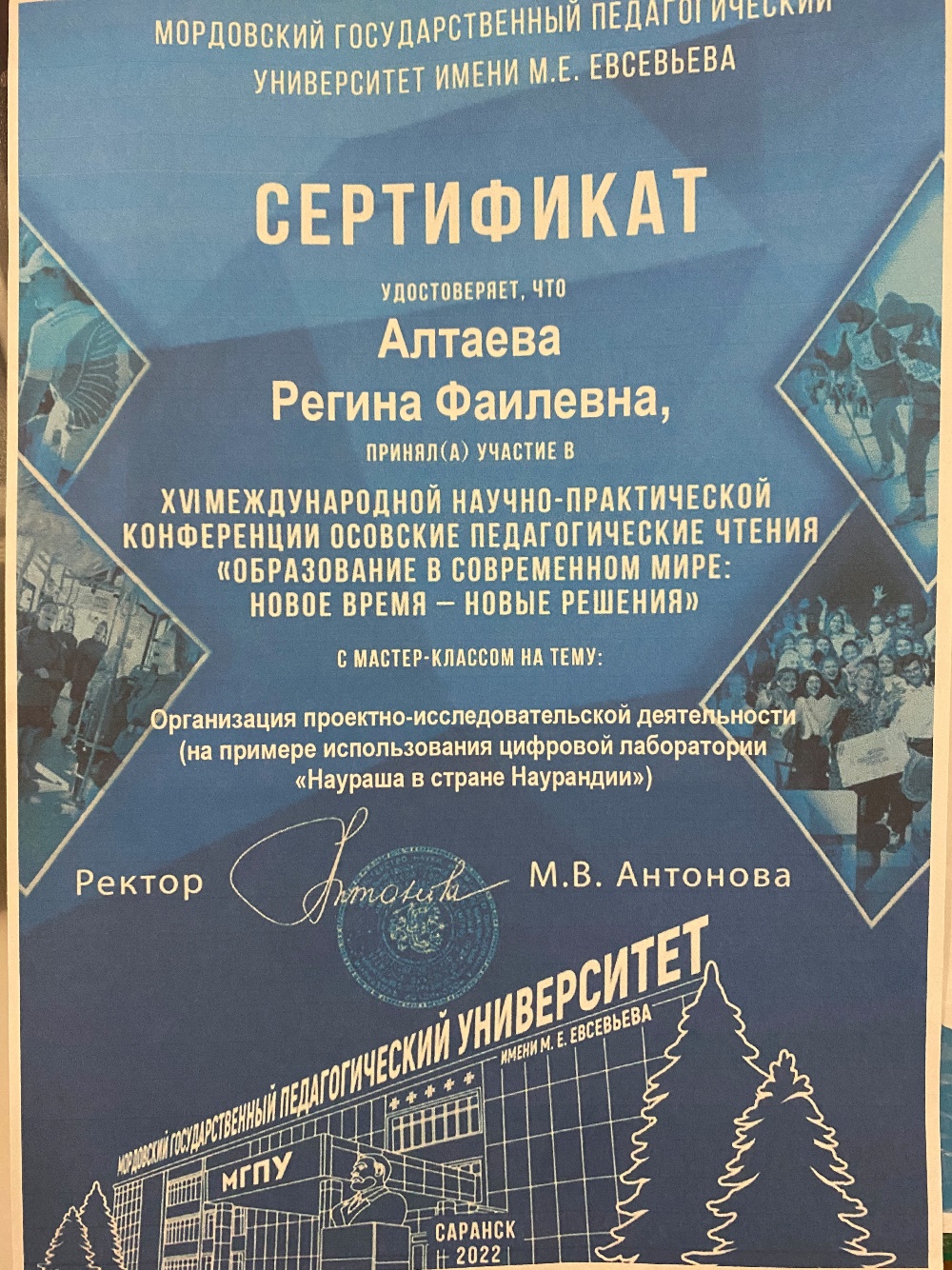 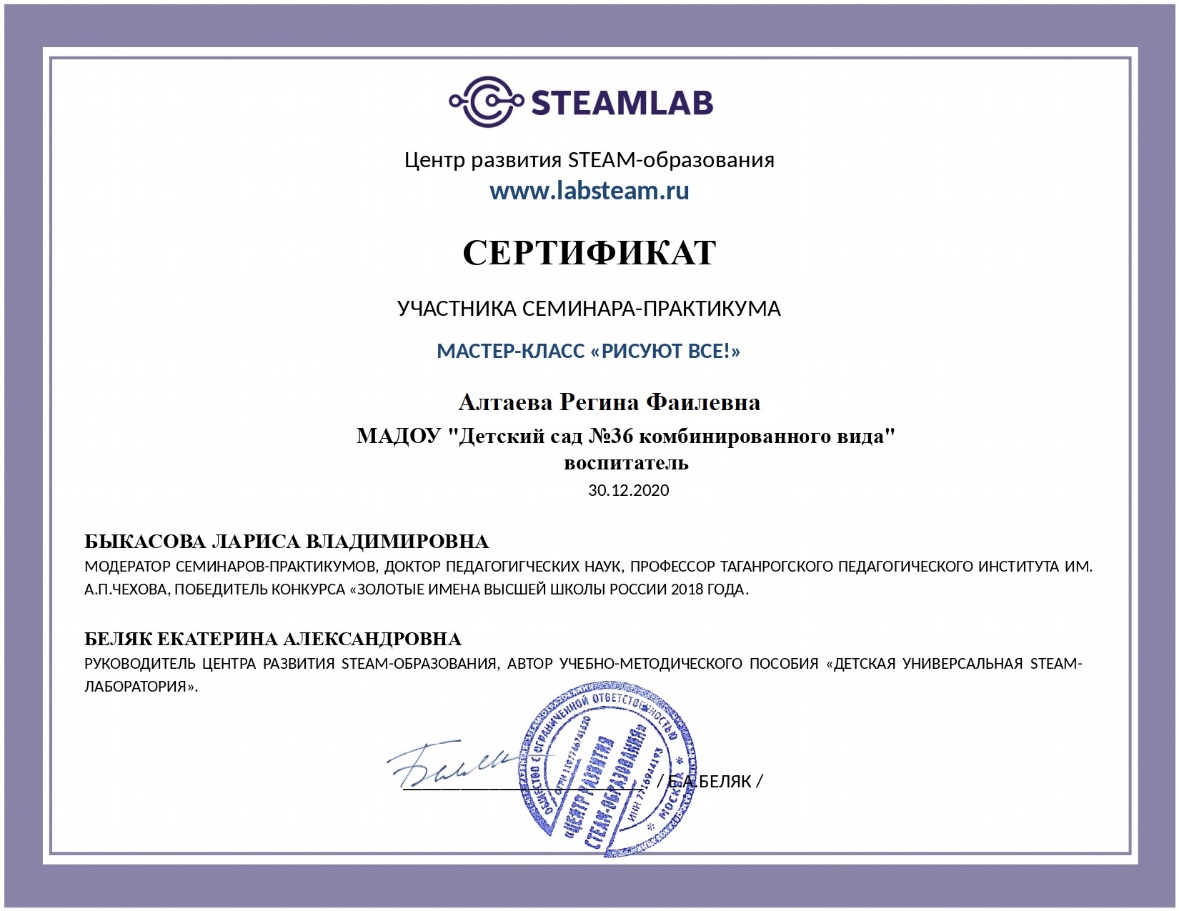 8. Экспертная деятельность
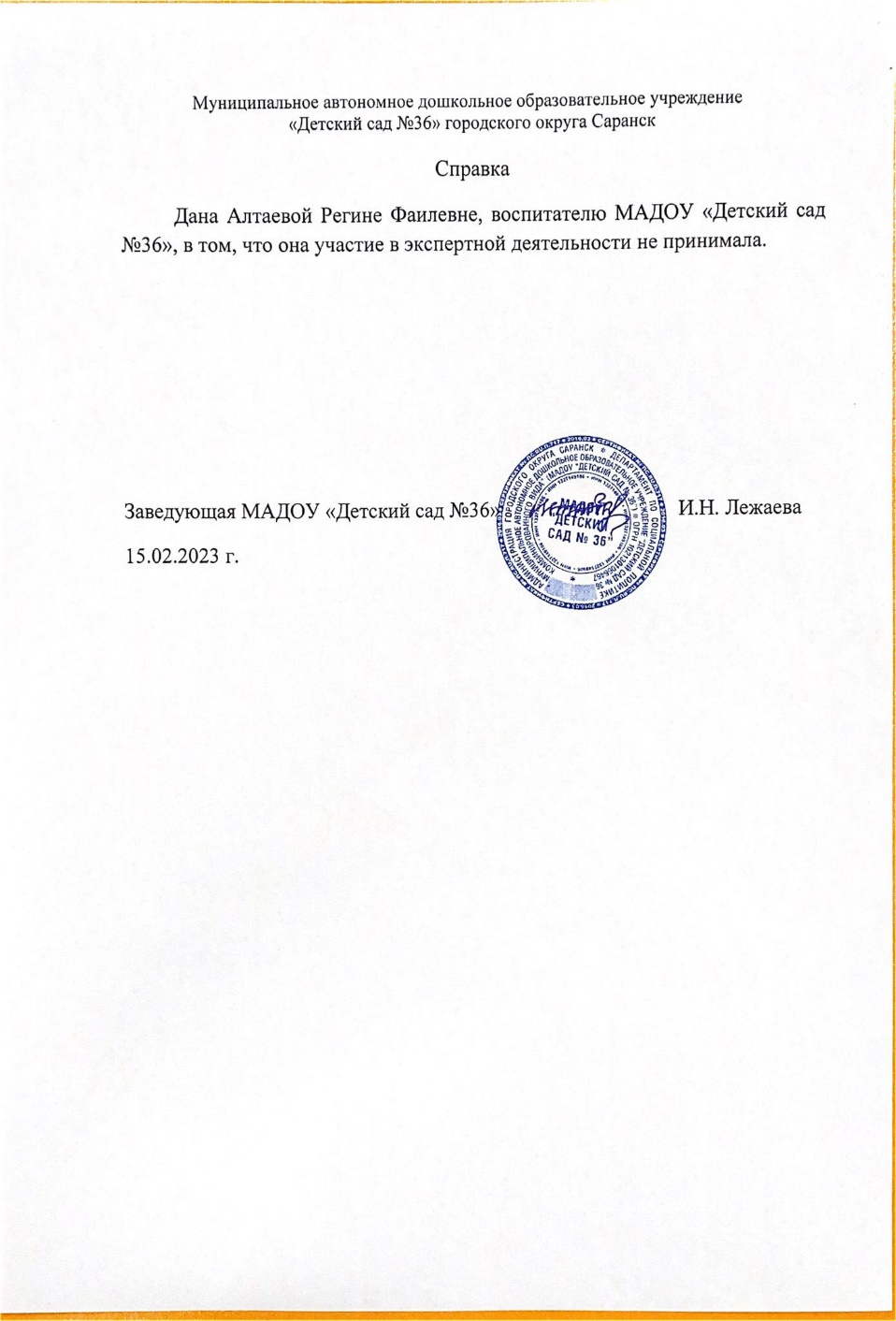 9. Общественно-педагогическая активность педагога: участие в комиссиях, педагогических сообществах, в жюри конкурсов
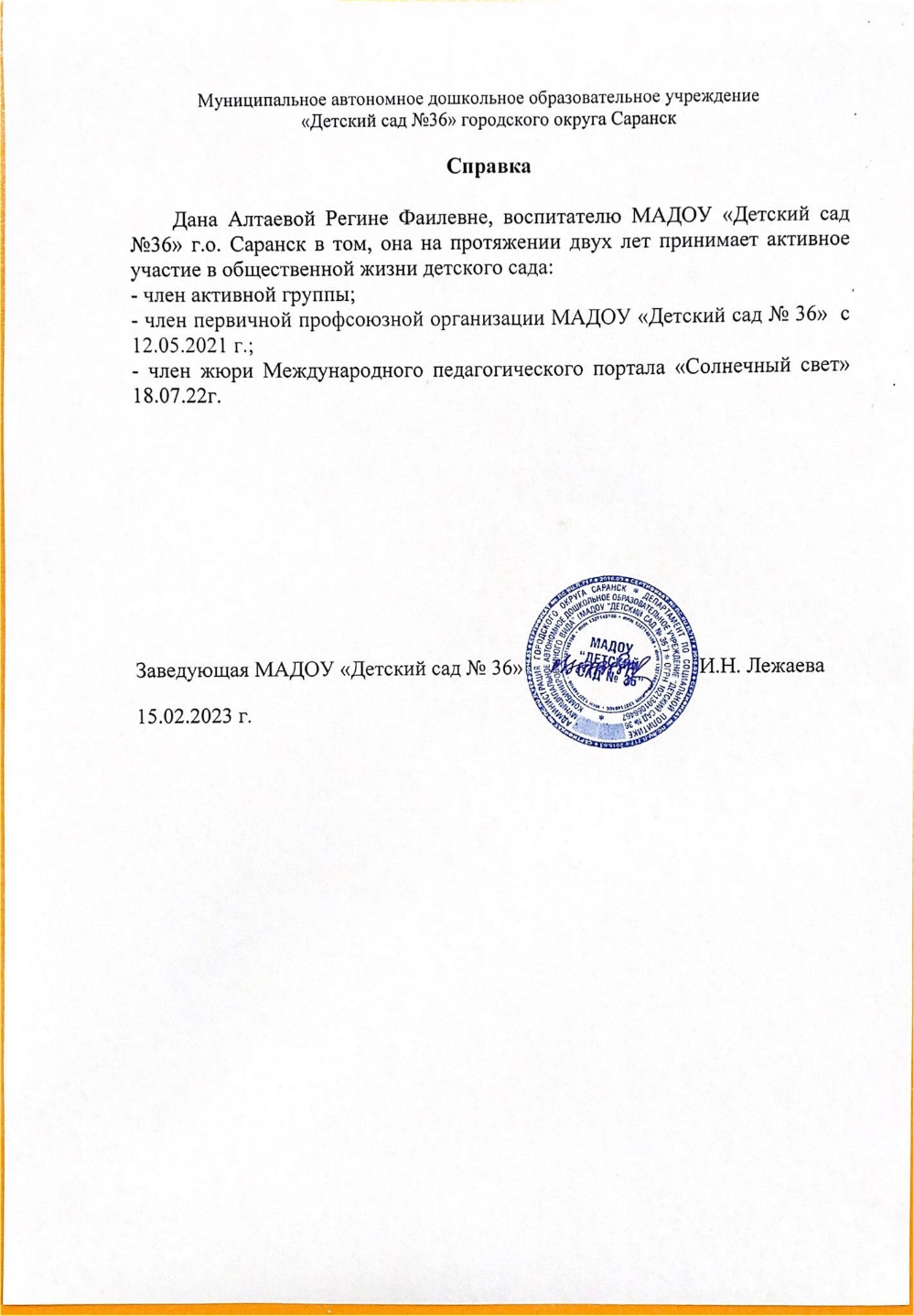 9. Общественно-педагогическая активность педагога: участие в комиссиях, педагогических сообществах, в жюри конкурсов
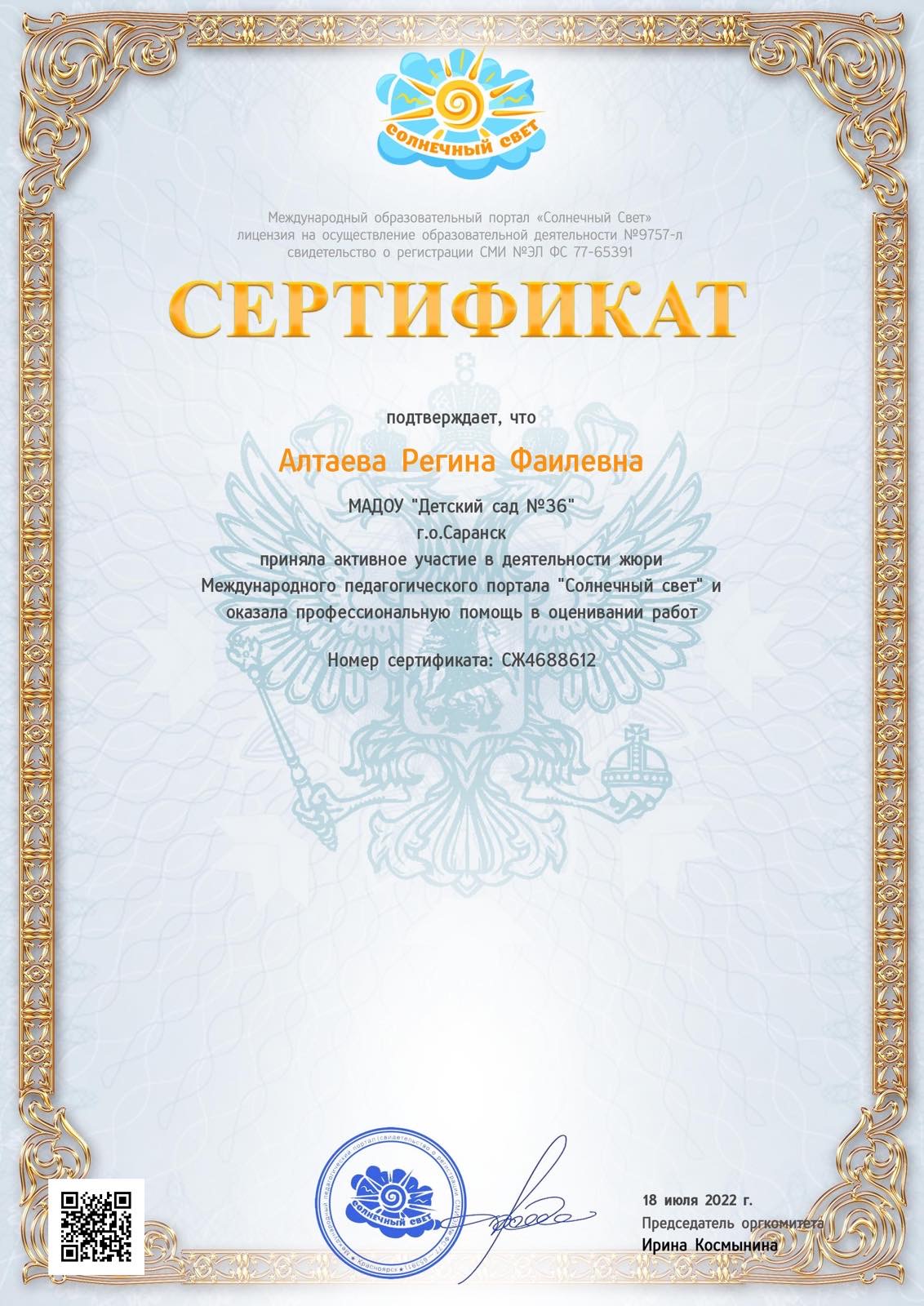 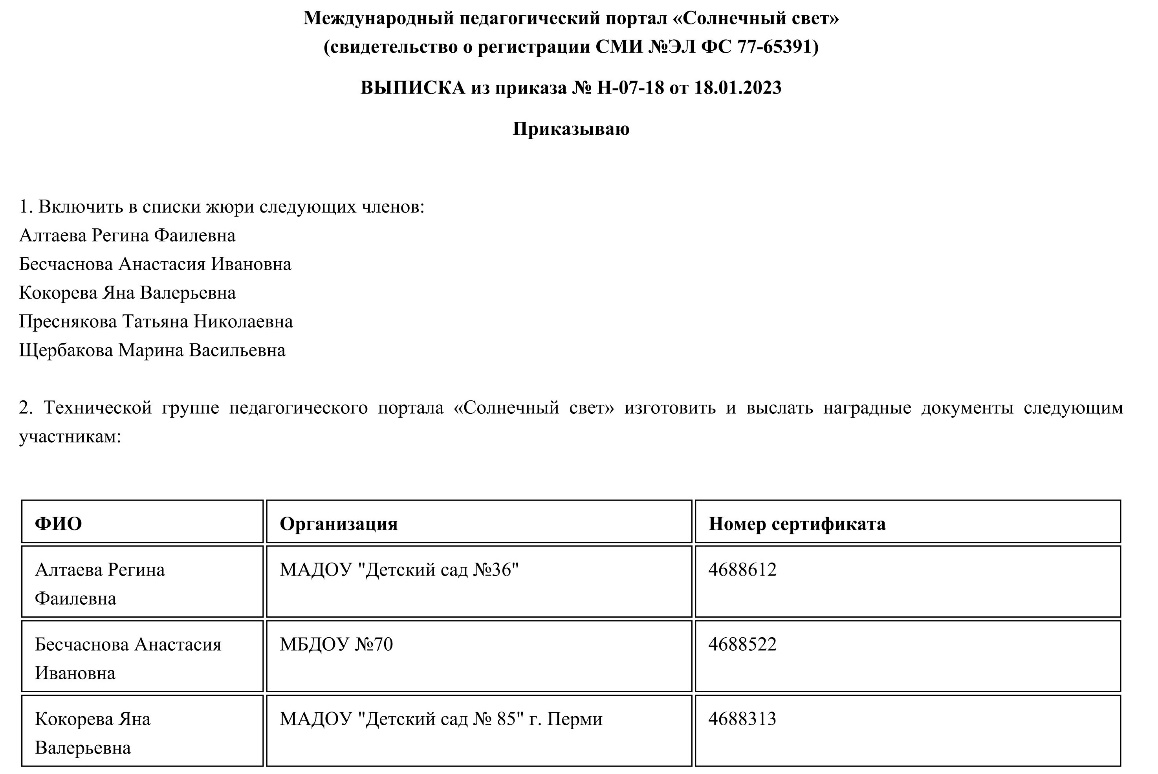 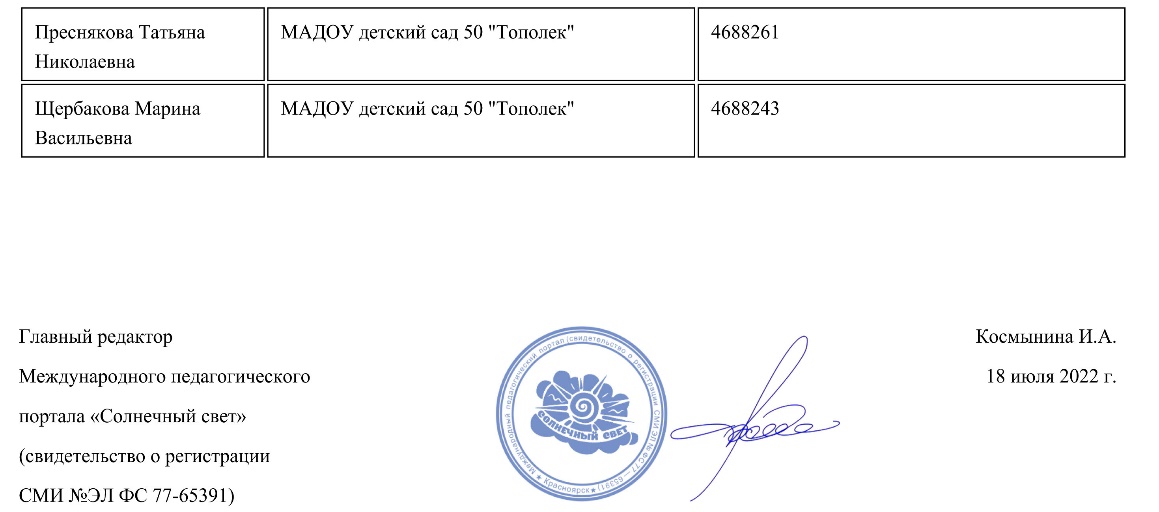 10. Позитивные результаты работы с воспитанниками
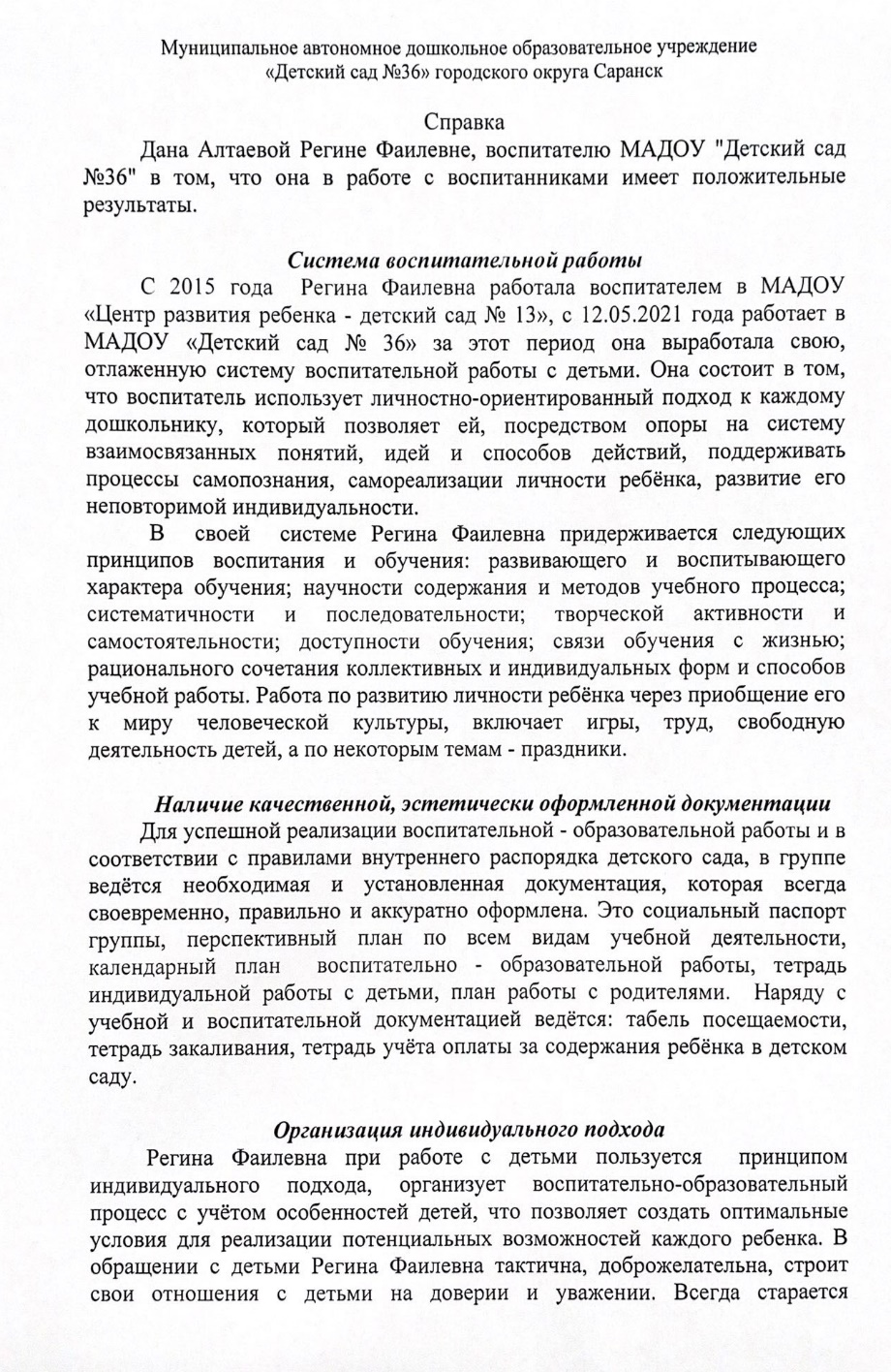 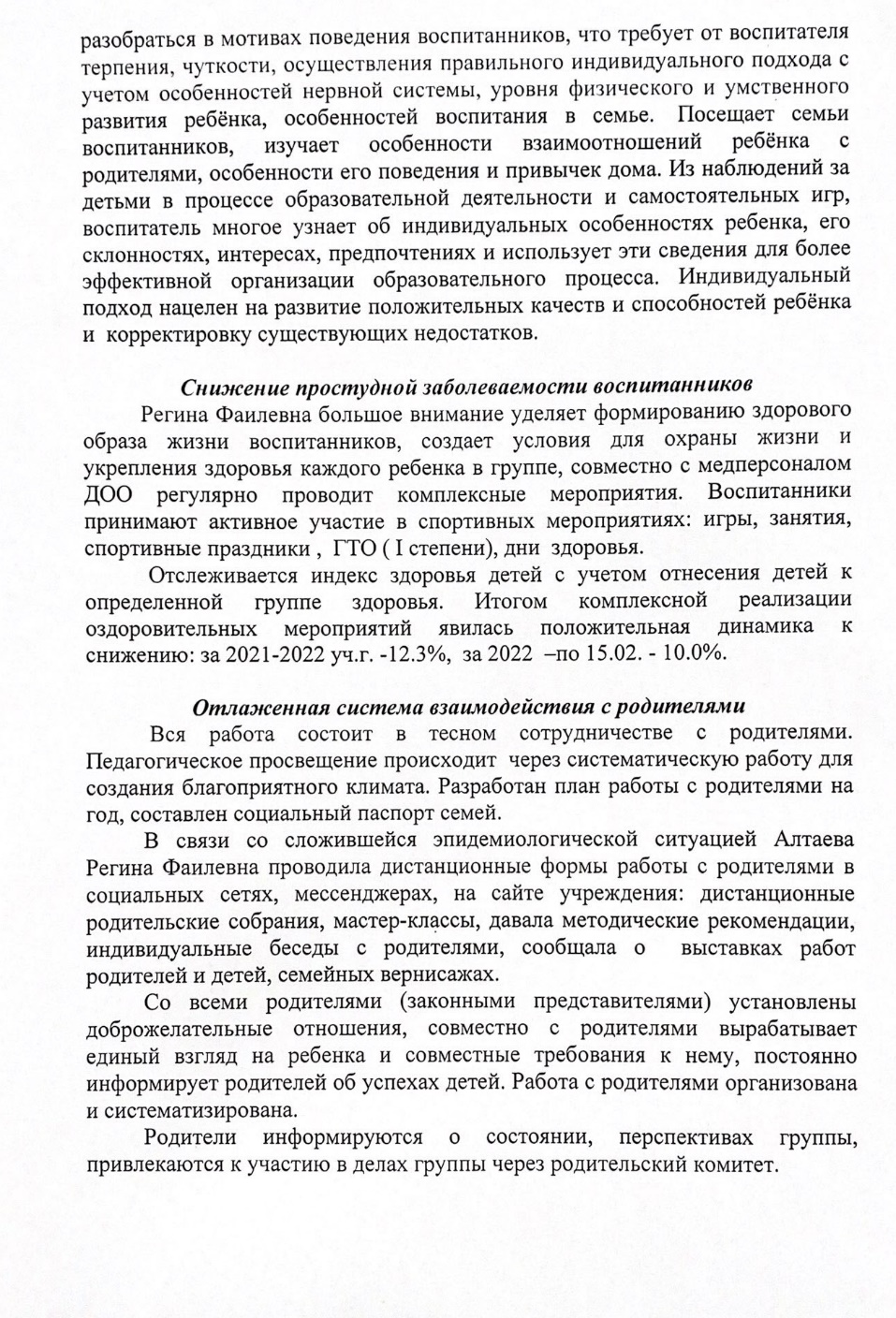 10. Позитивные результаты работы с воспитанниками
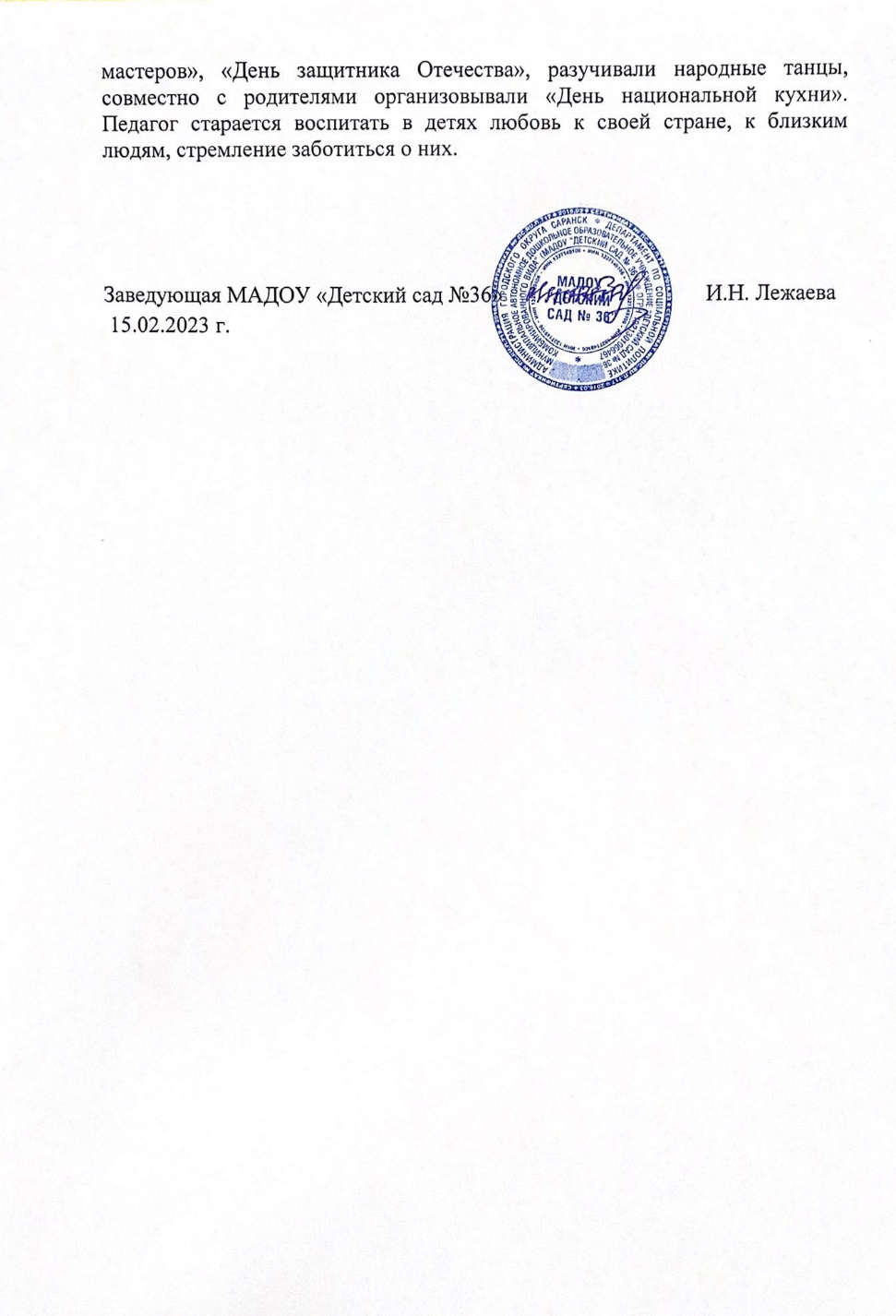 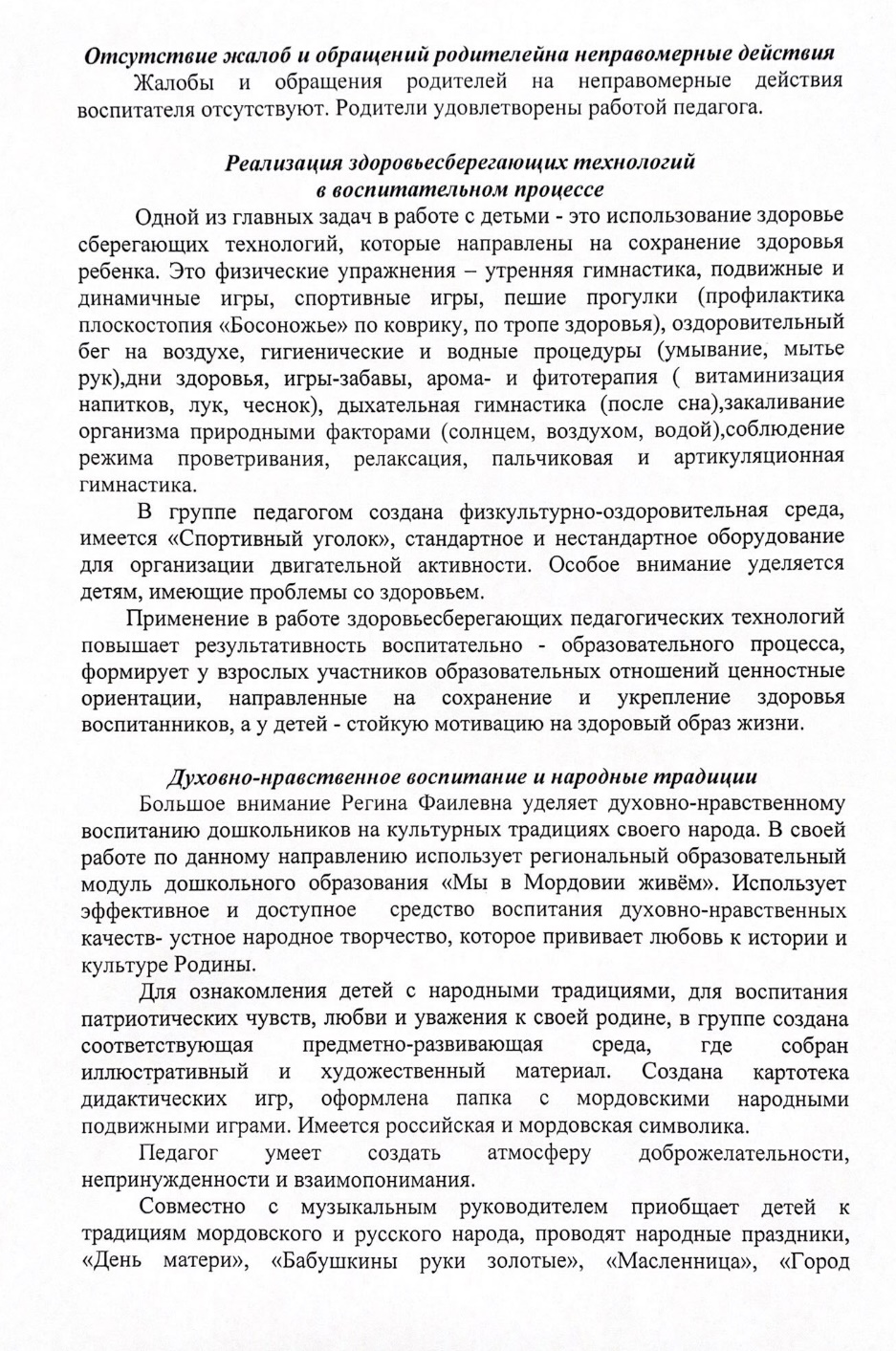 11. Качество взаимодействия с родителями
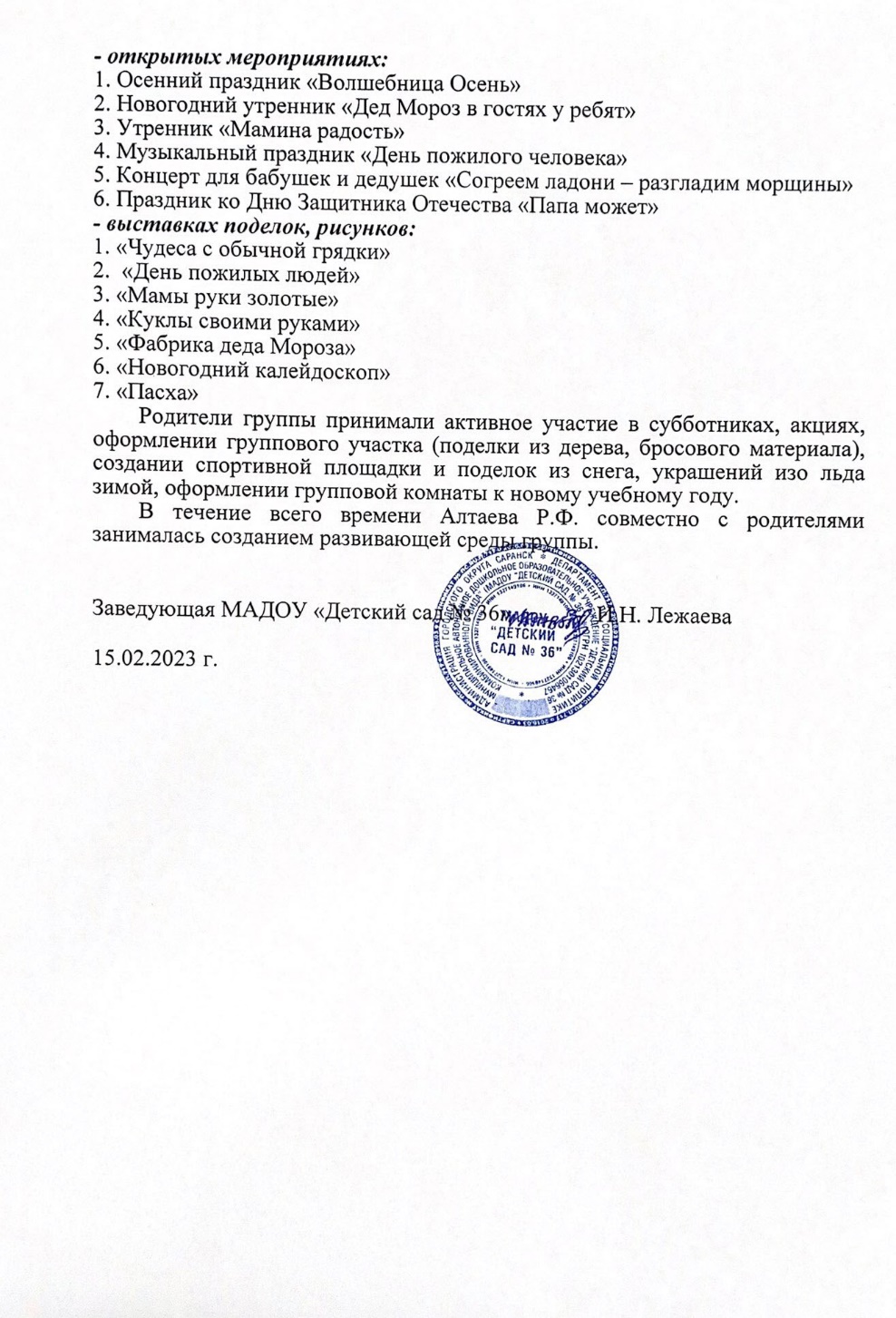 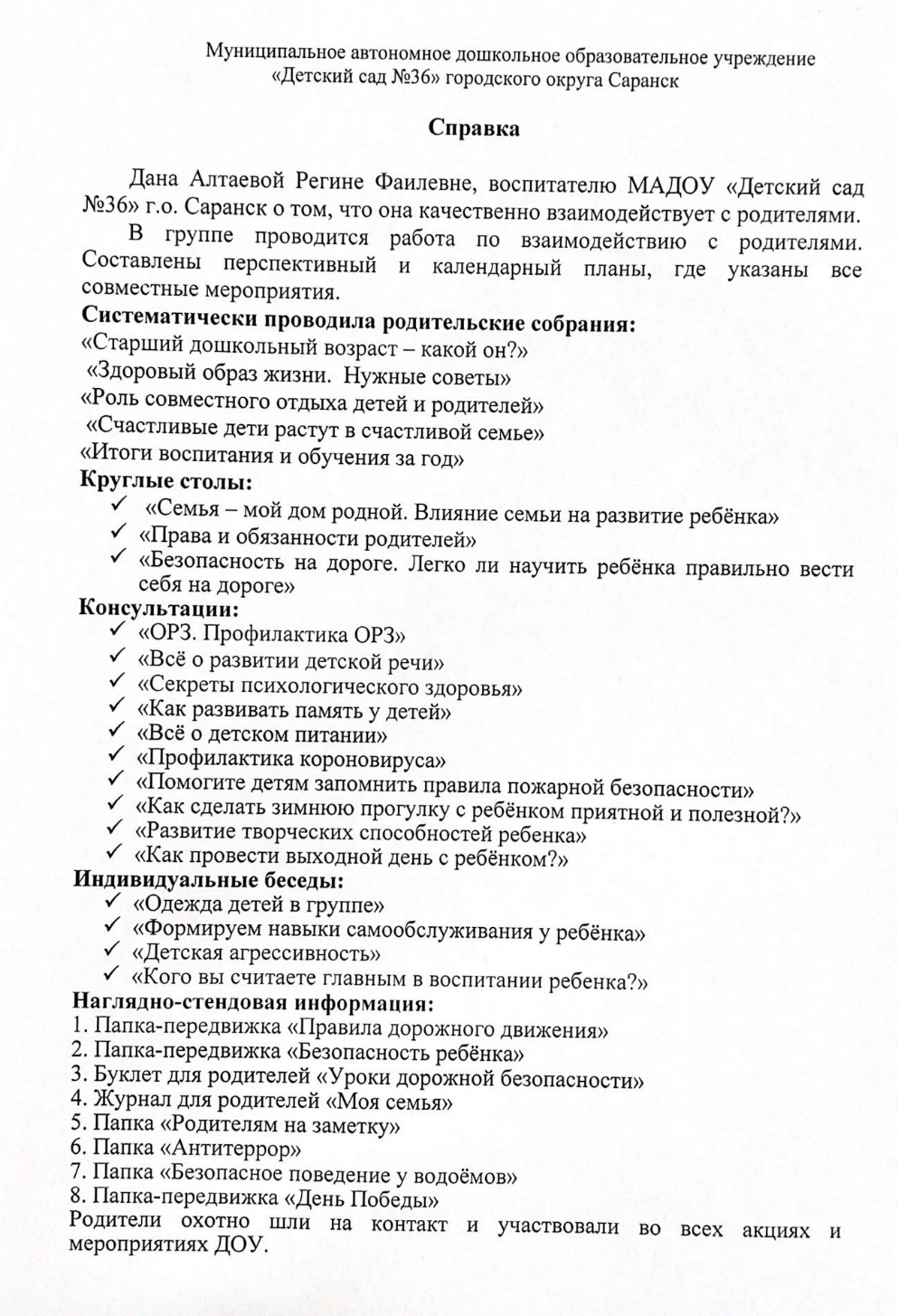 12. Работа с детьми из социально-неблагополучных семей
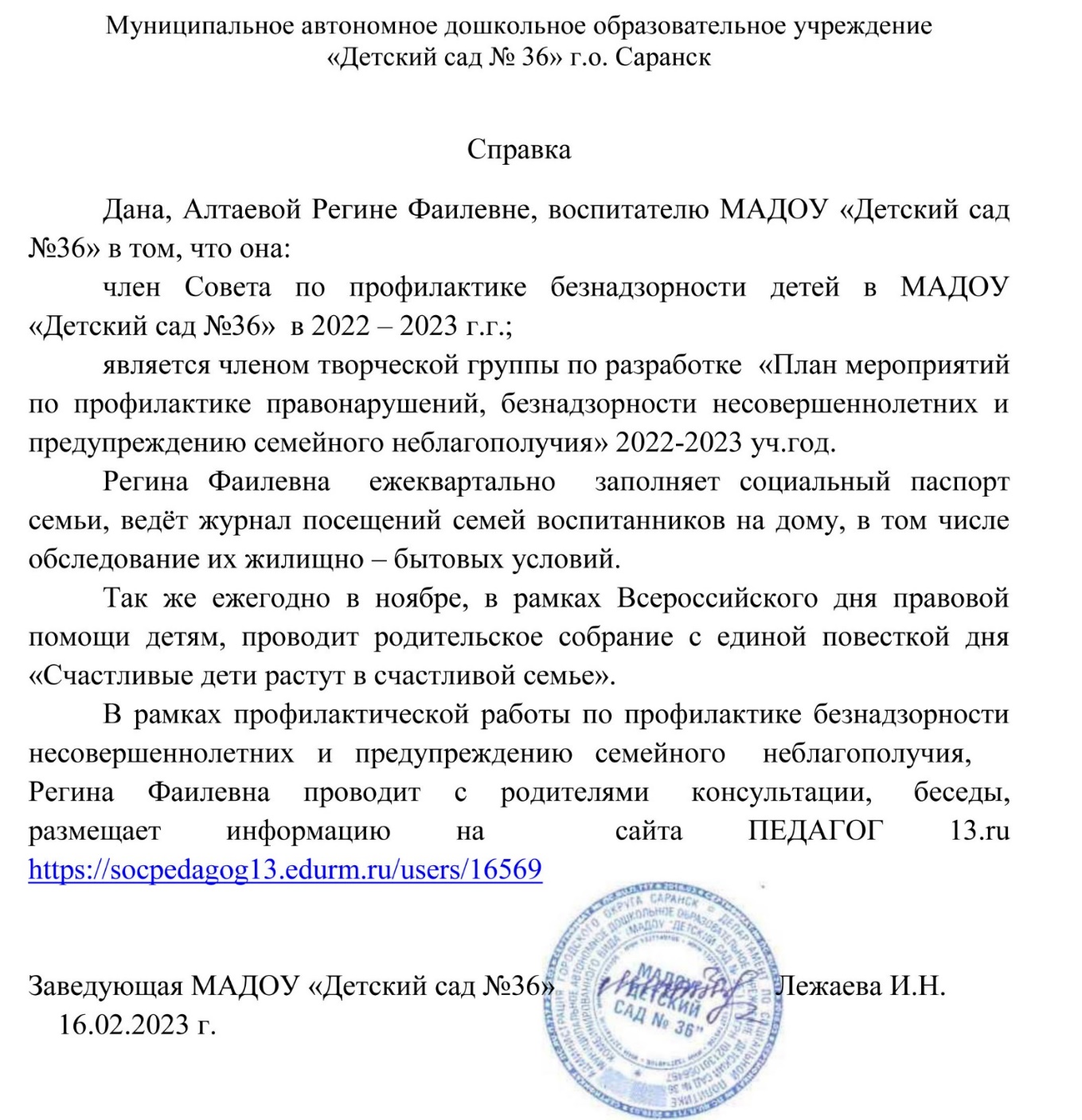 13. Участие педагога в профессиональных конкурсах
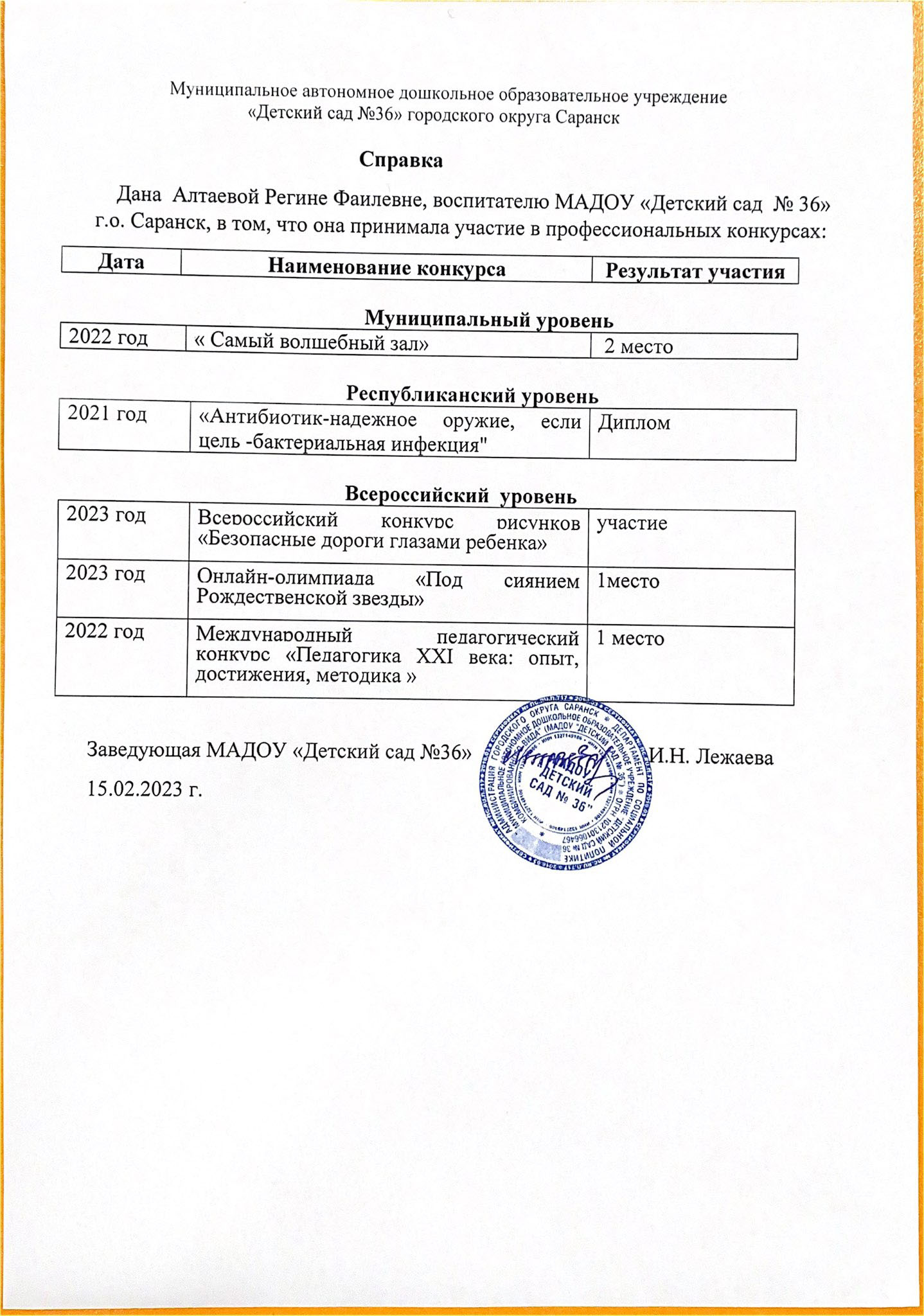 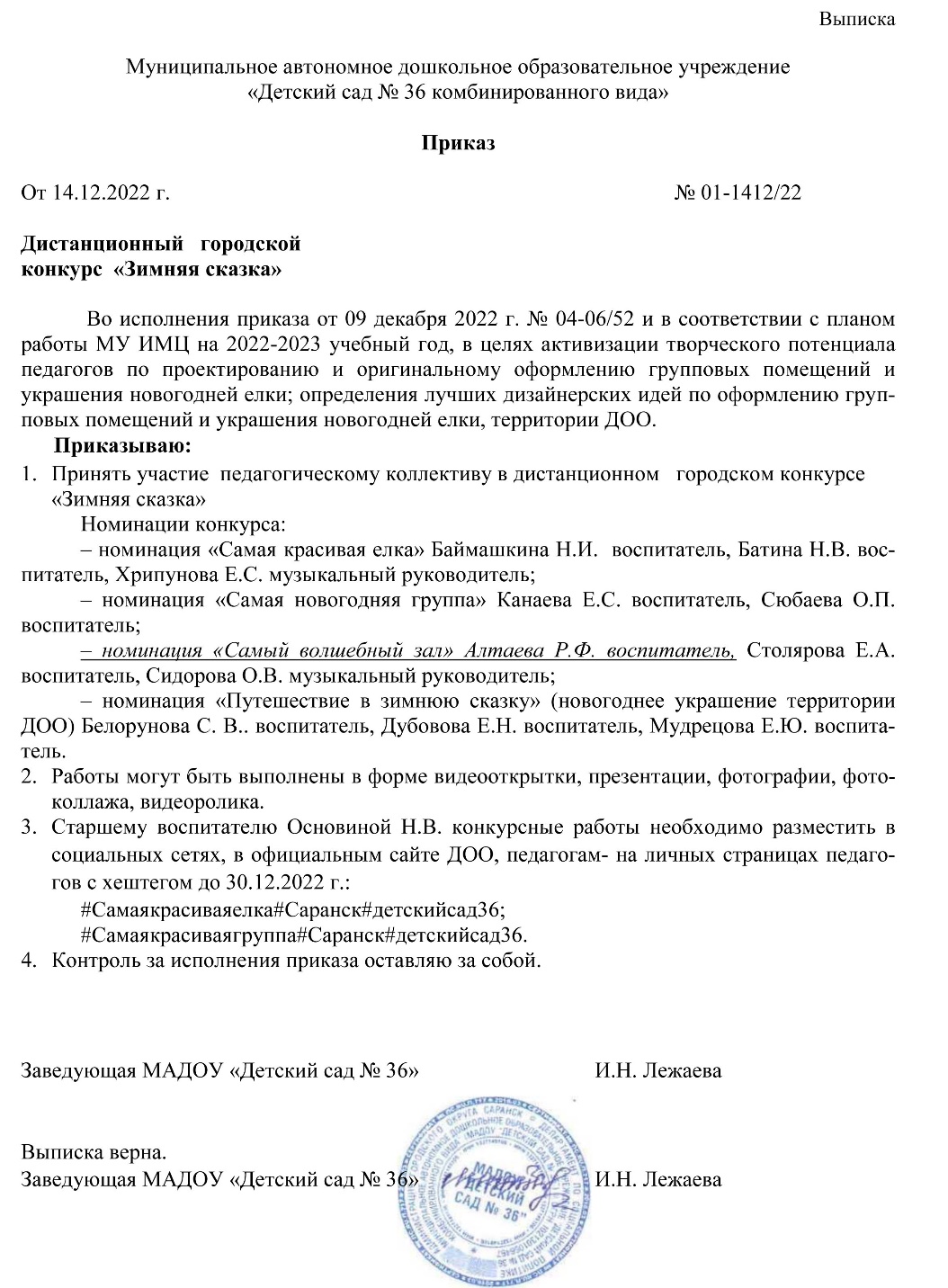 13. Участие педагога в профессиональных конкурсах
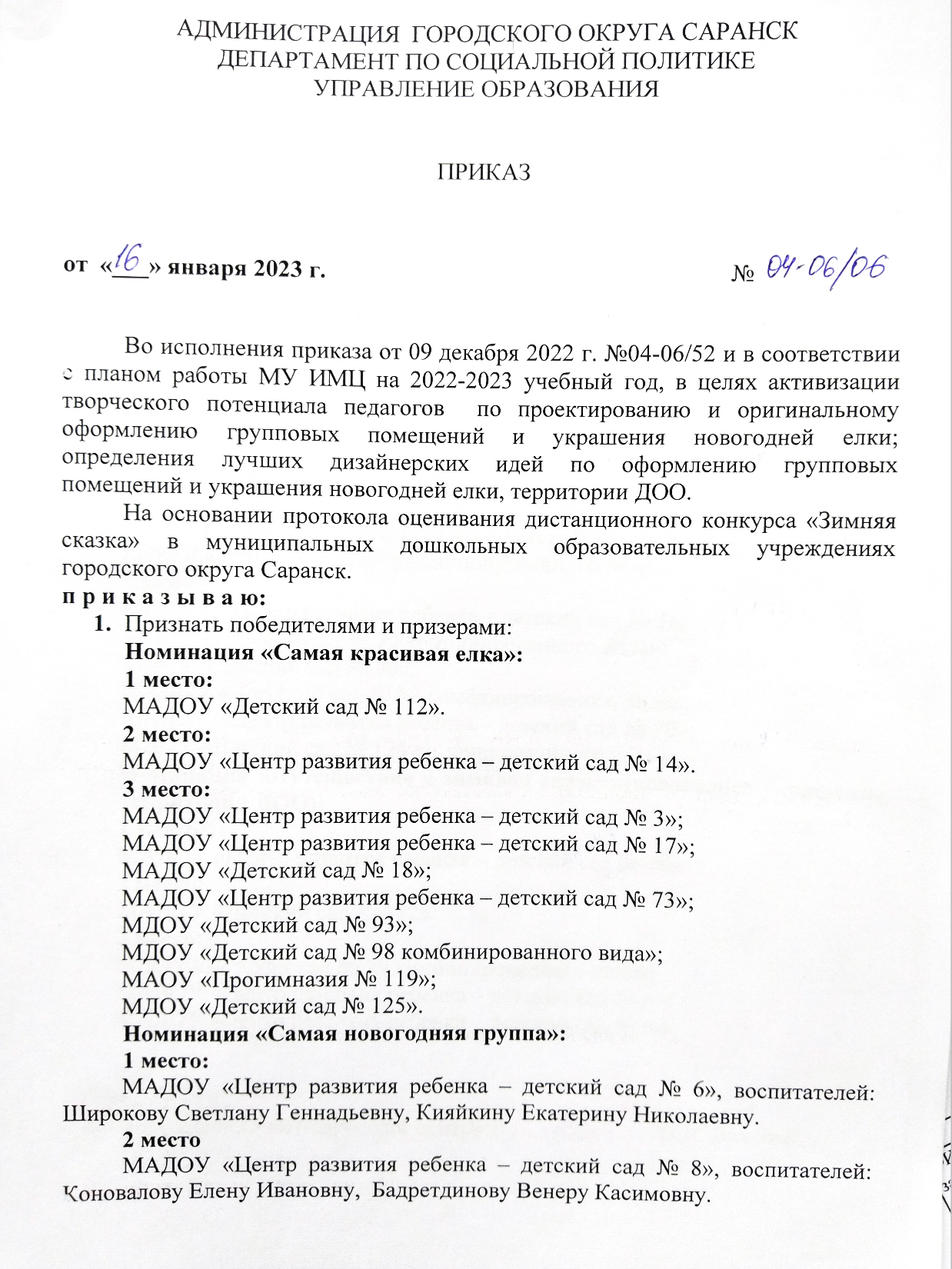 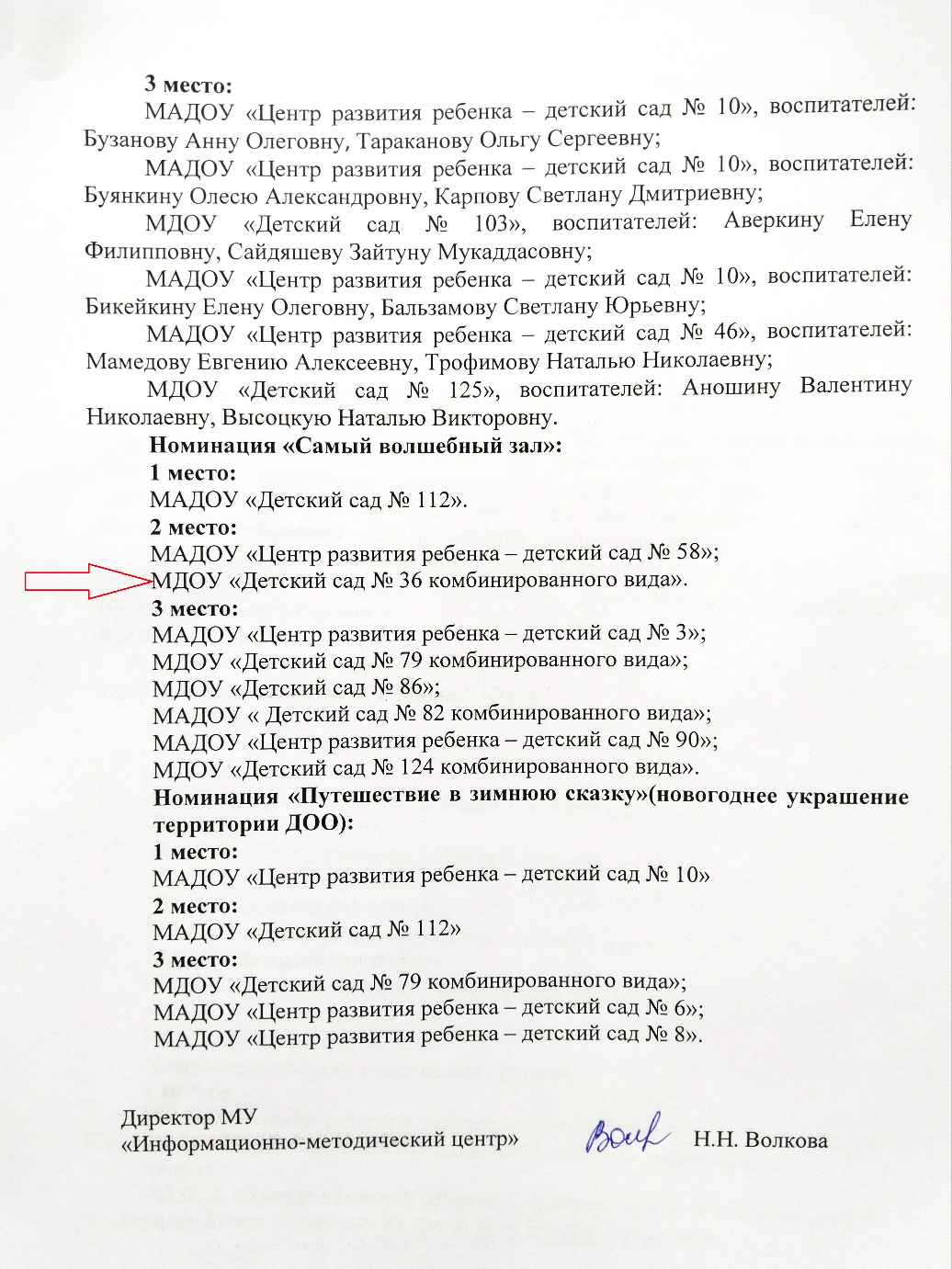 13. Участие педагога в профессиональных конкурсах
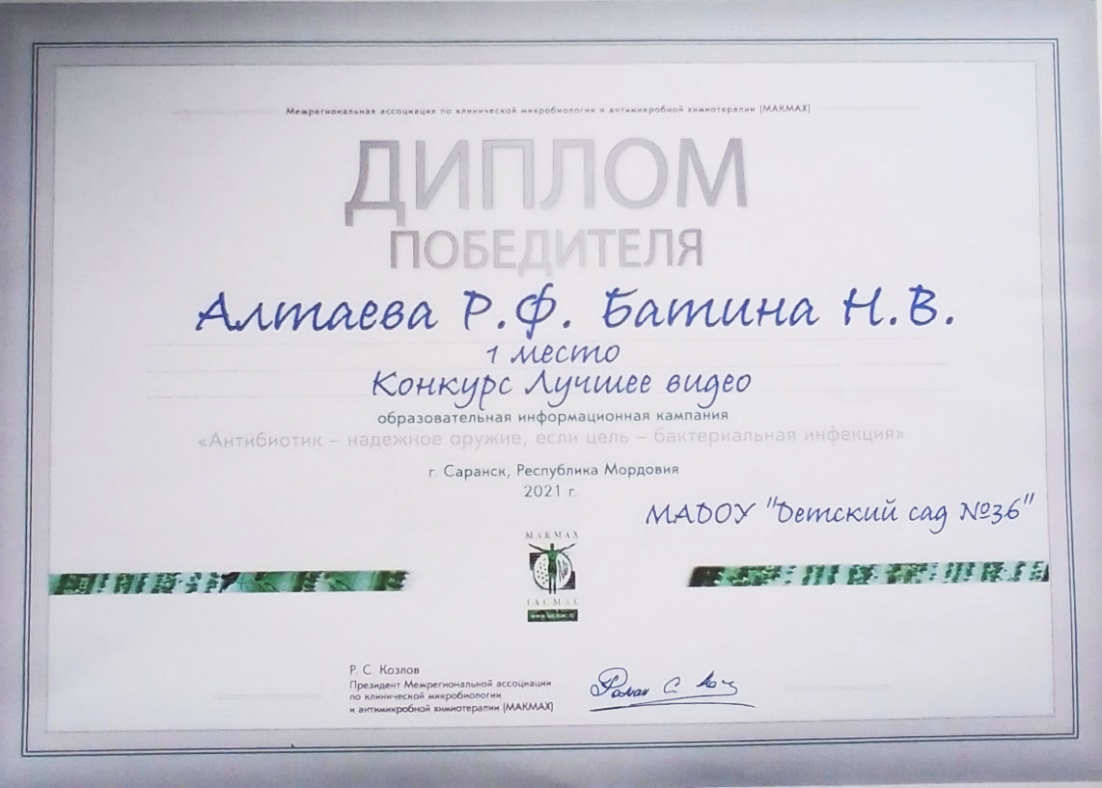 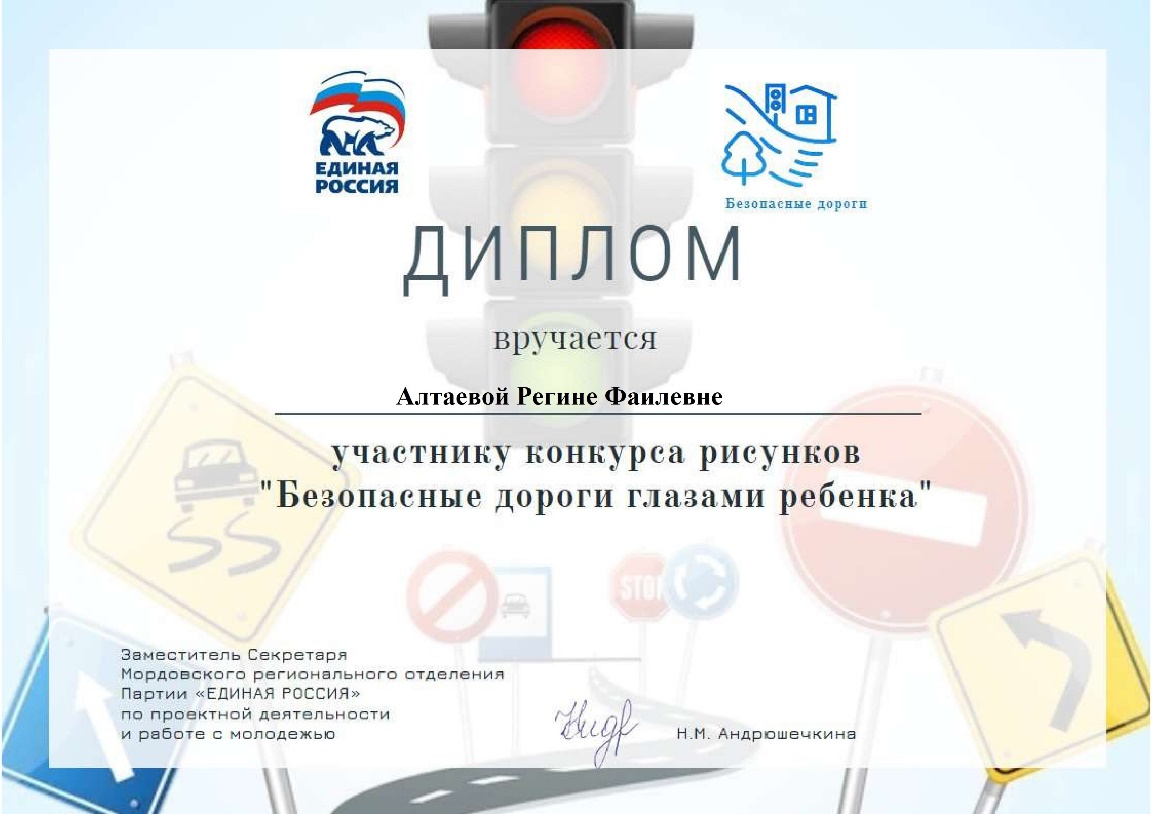 13. Участие педагога в профессиональных конкурсах
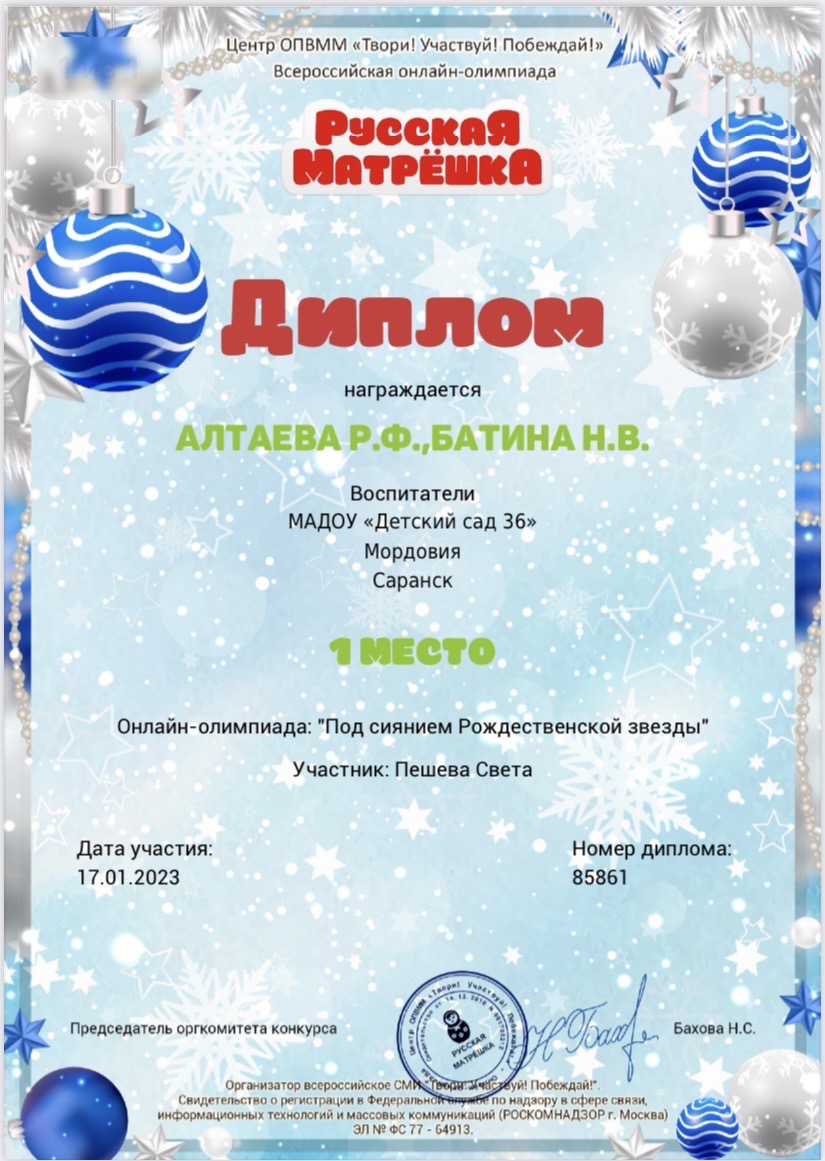 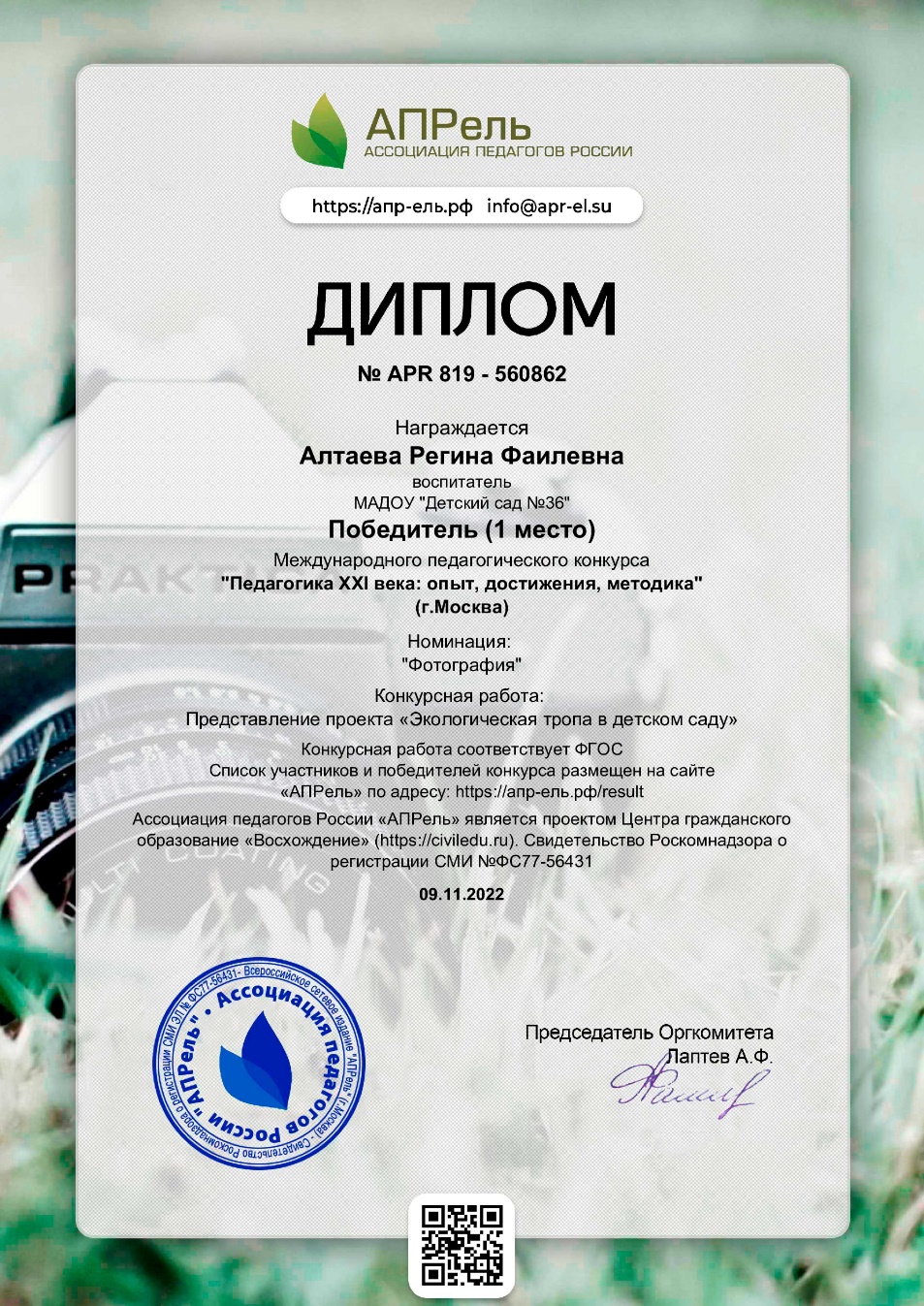 14. Награды и поощрения
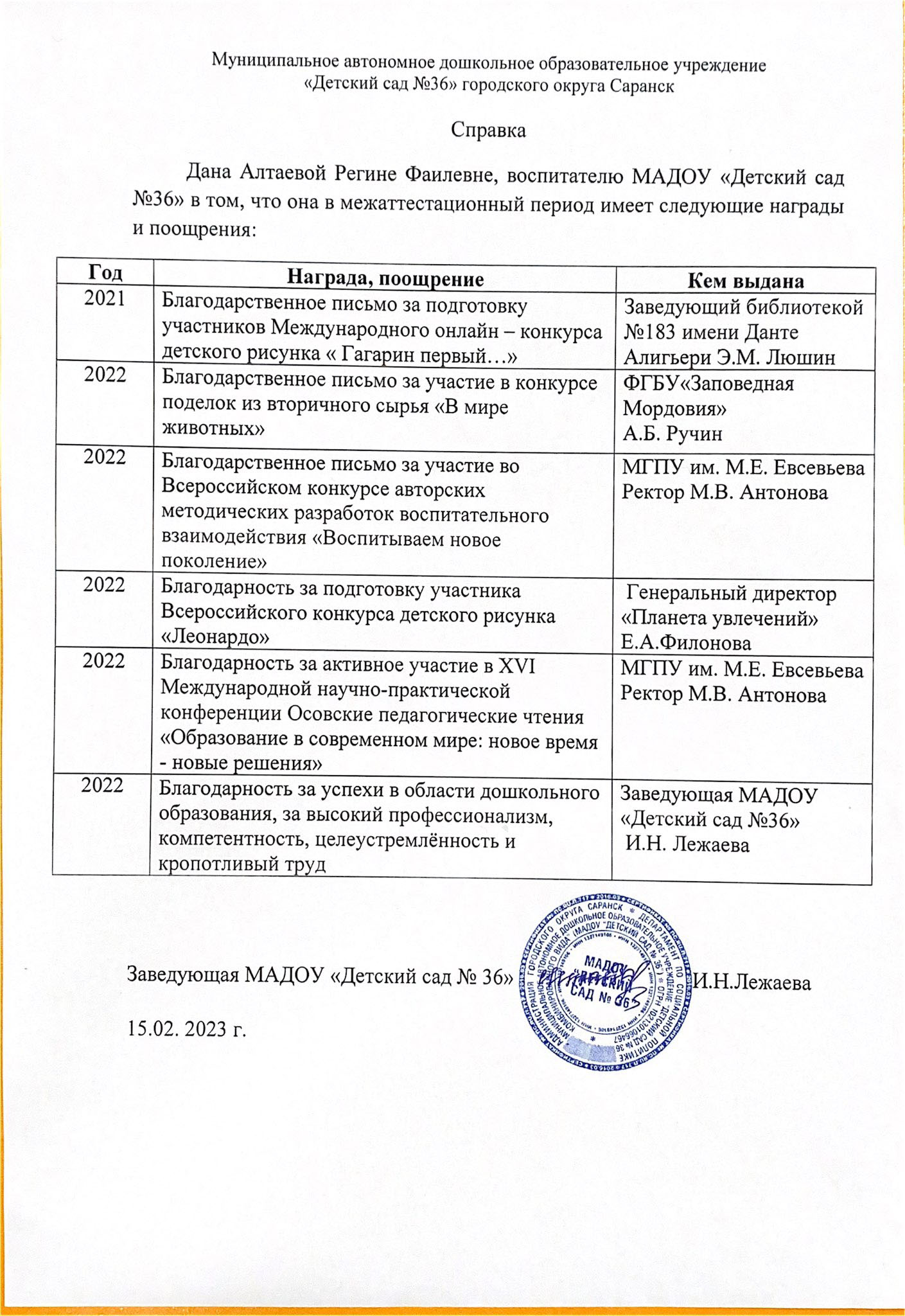 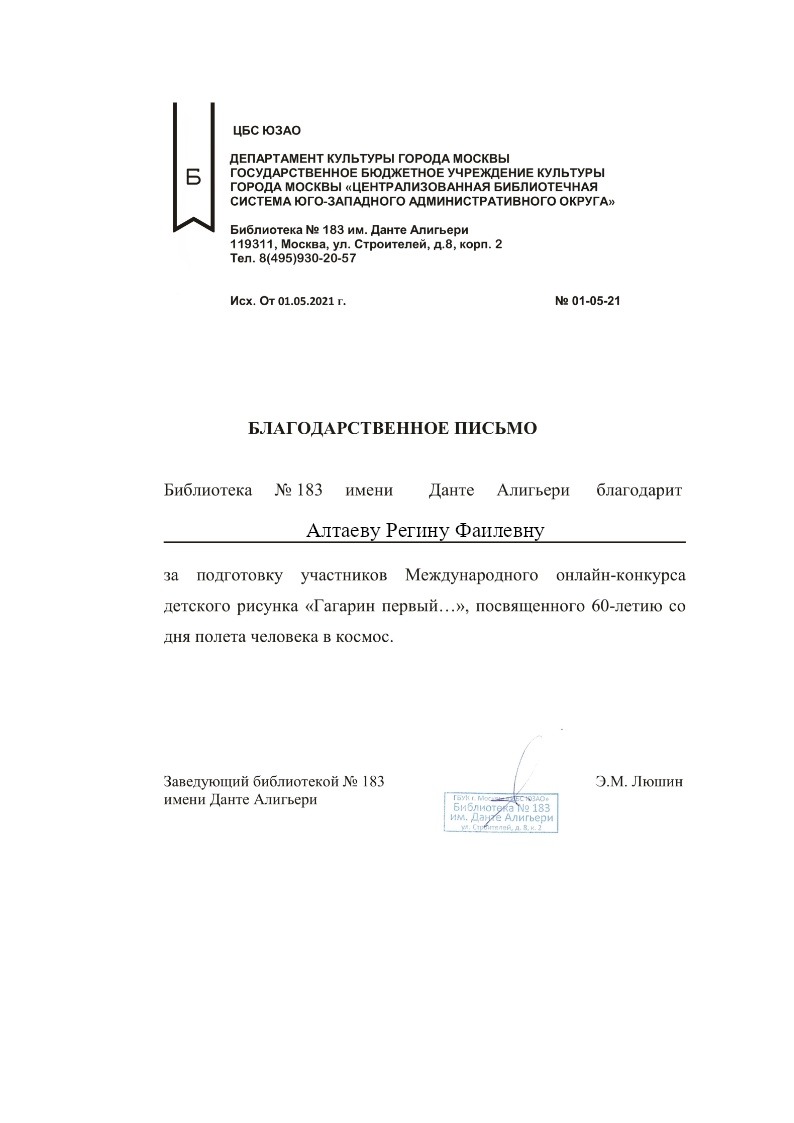 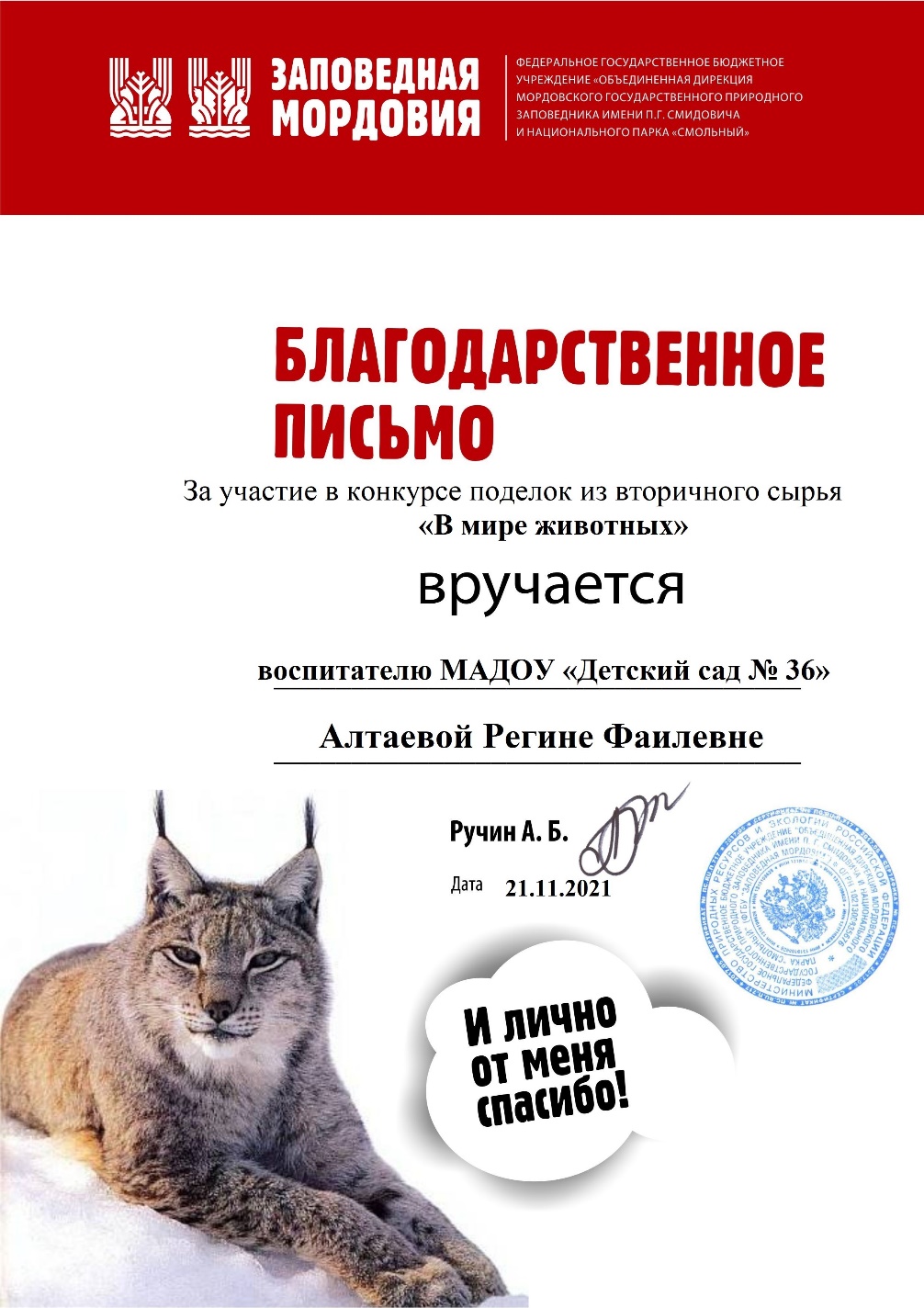 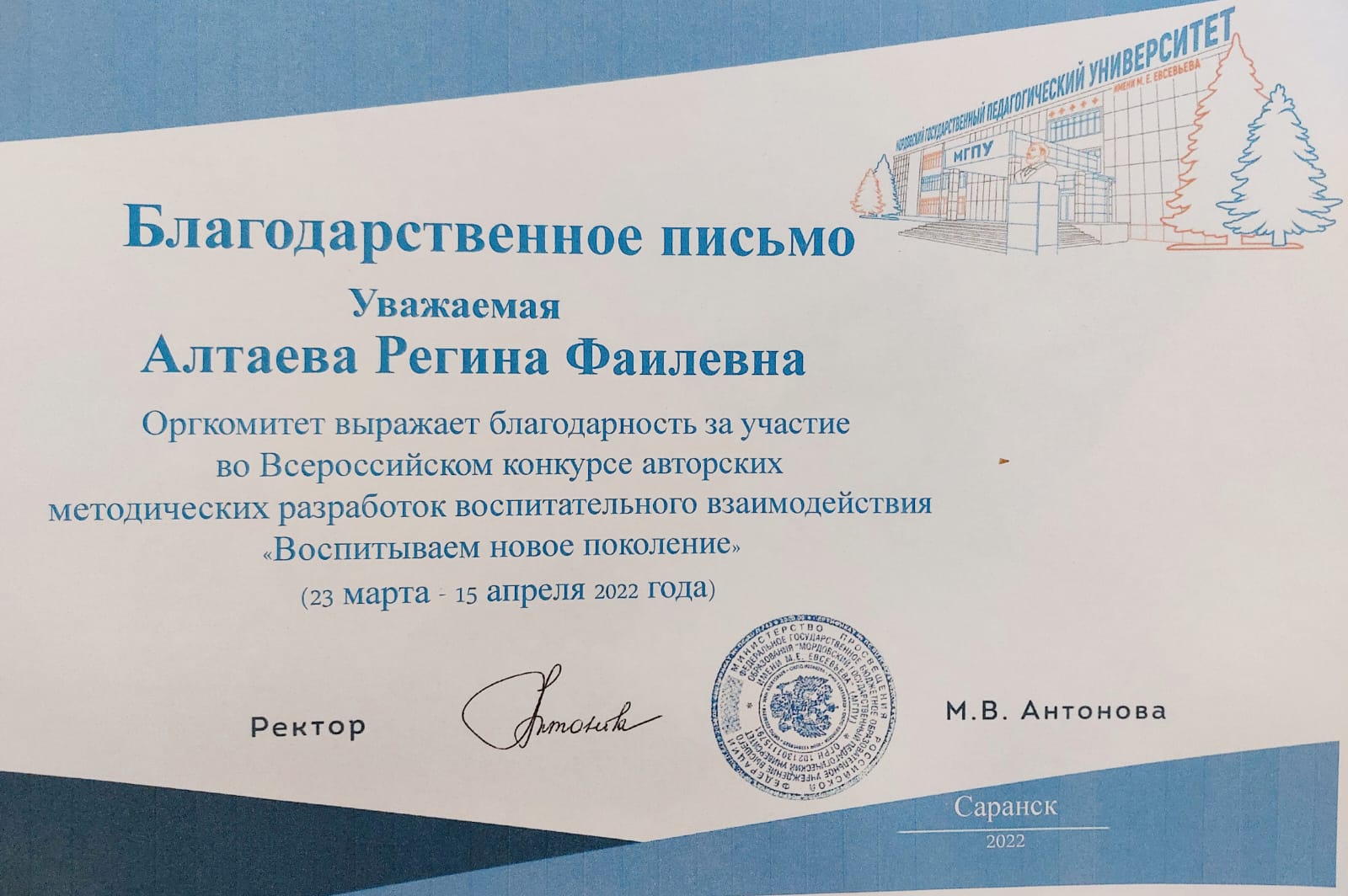 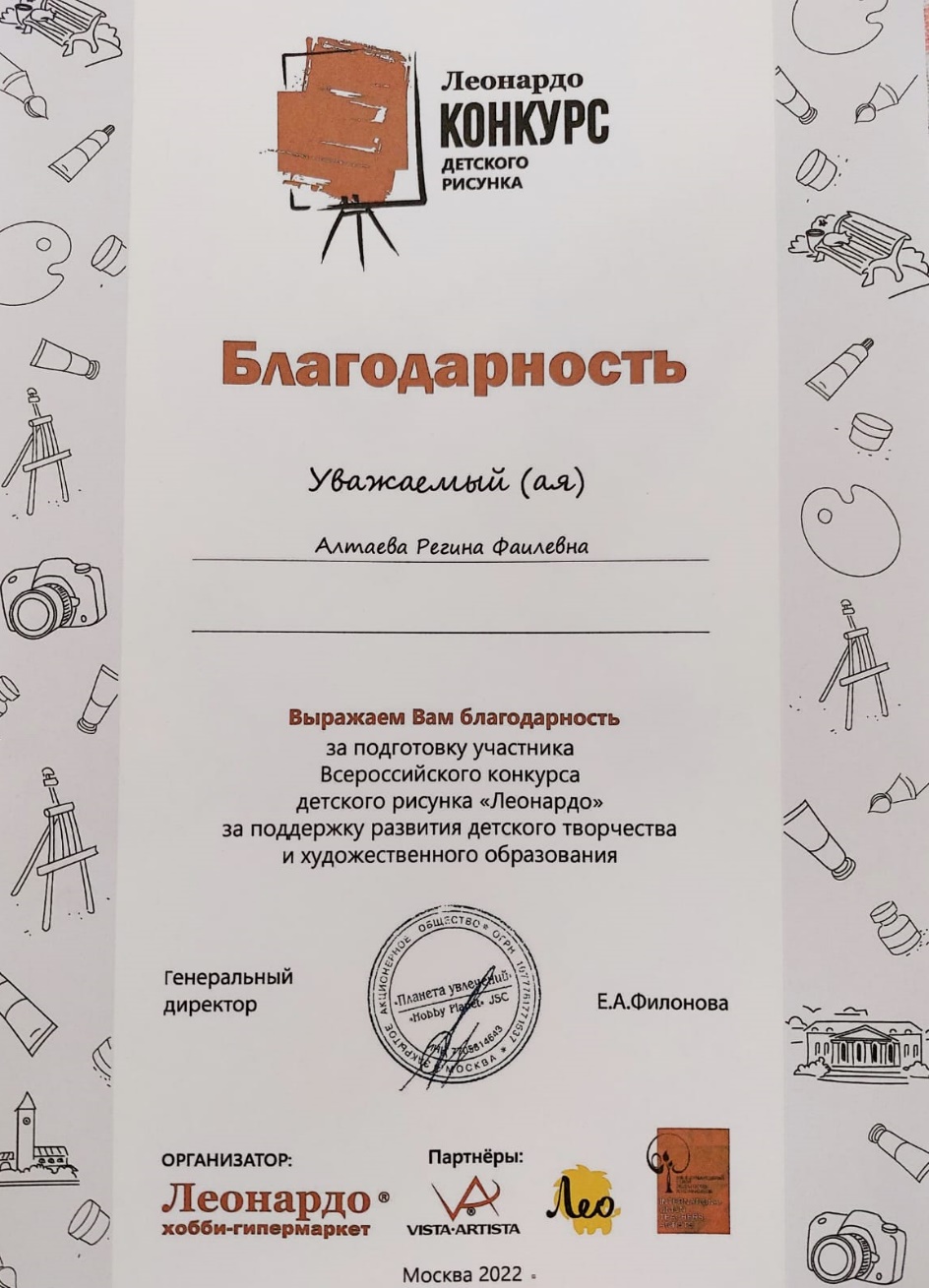 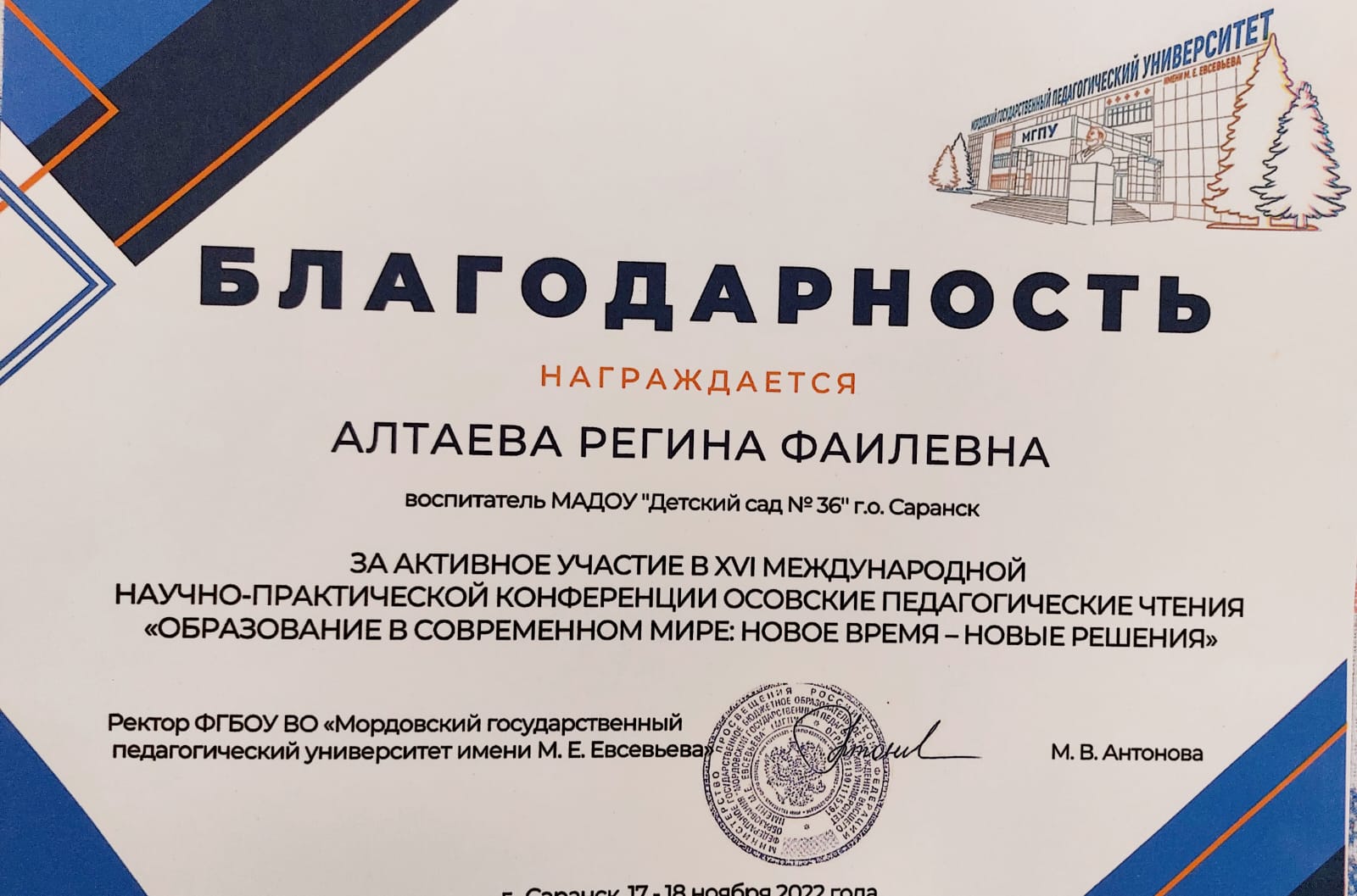 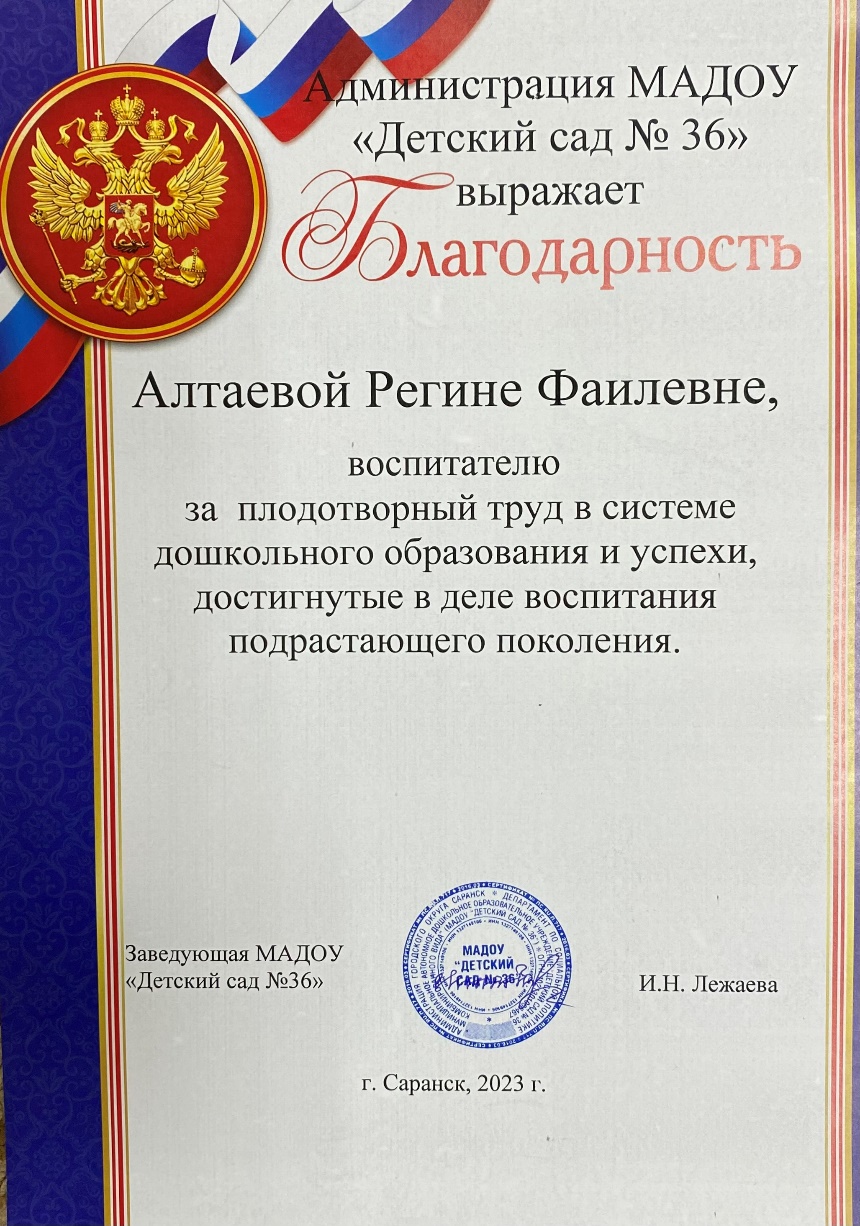